ИЮЛЬ
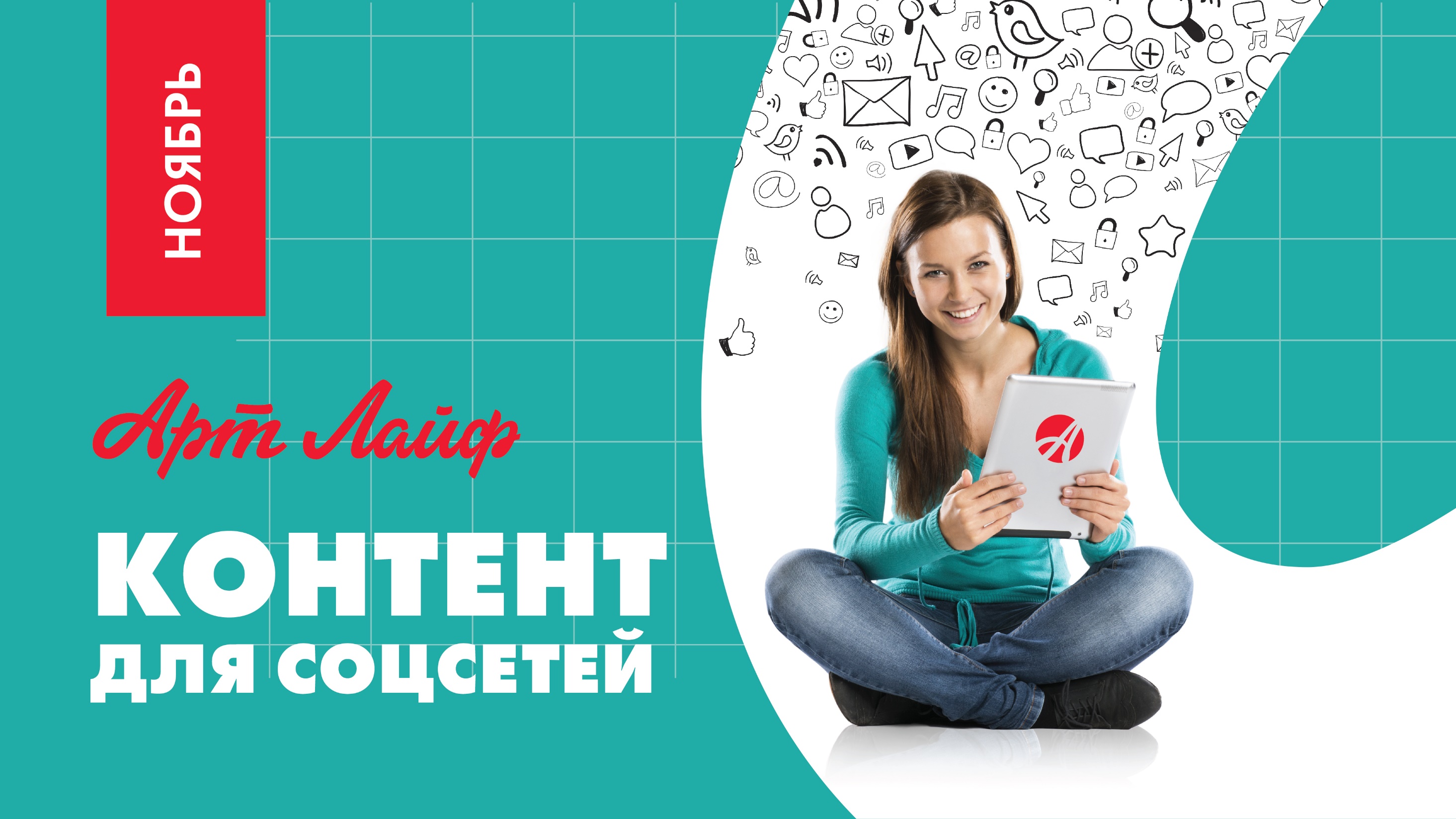 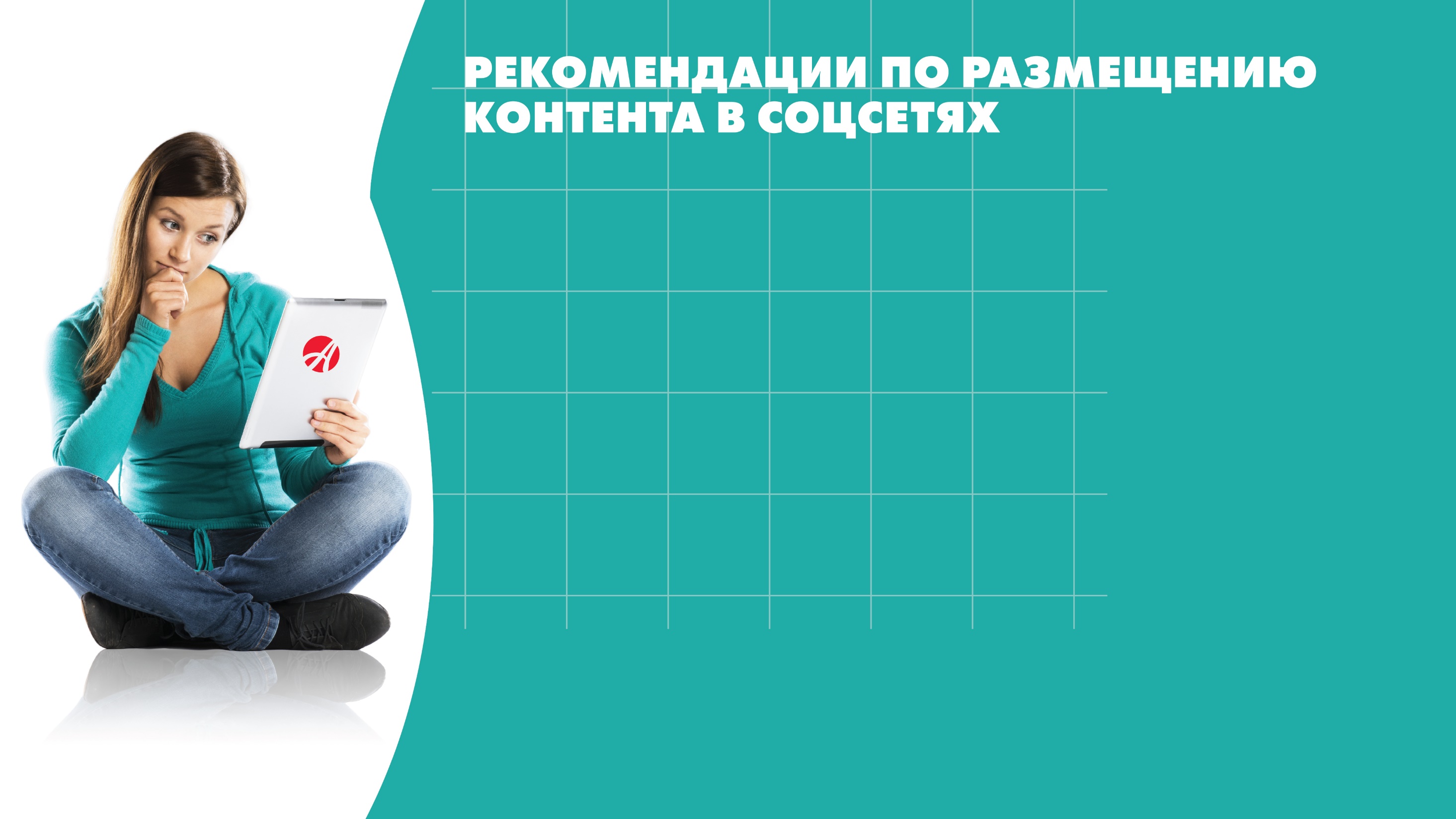 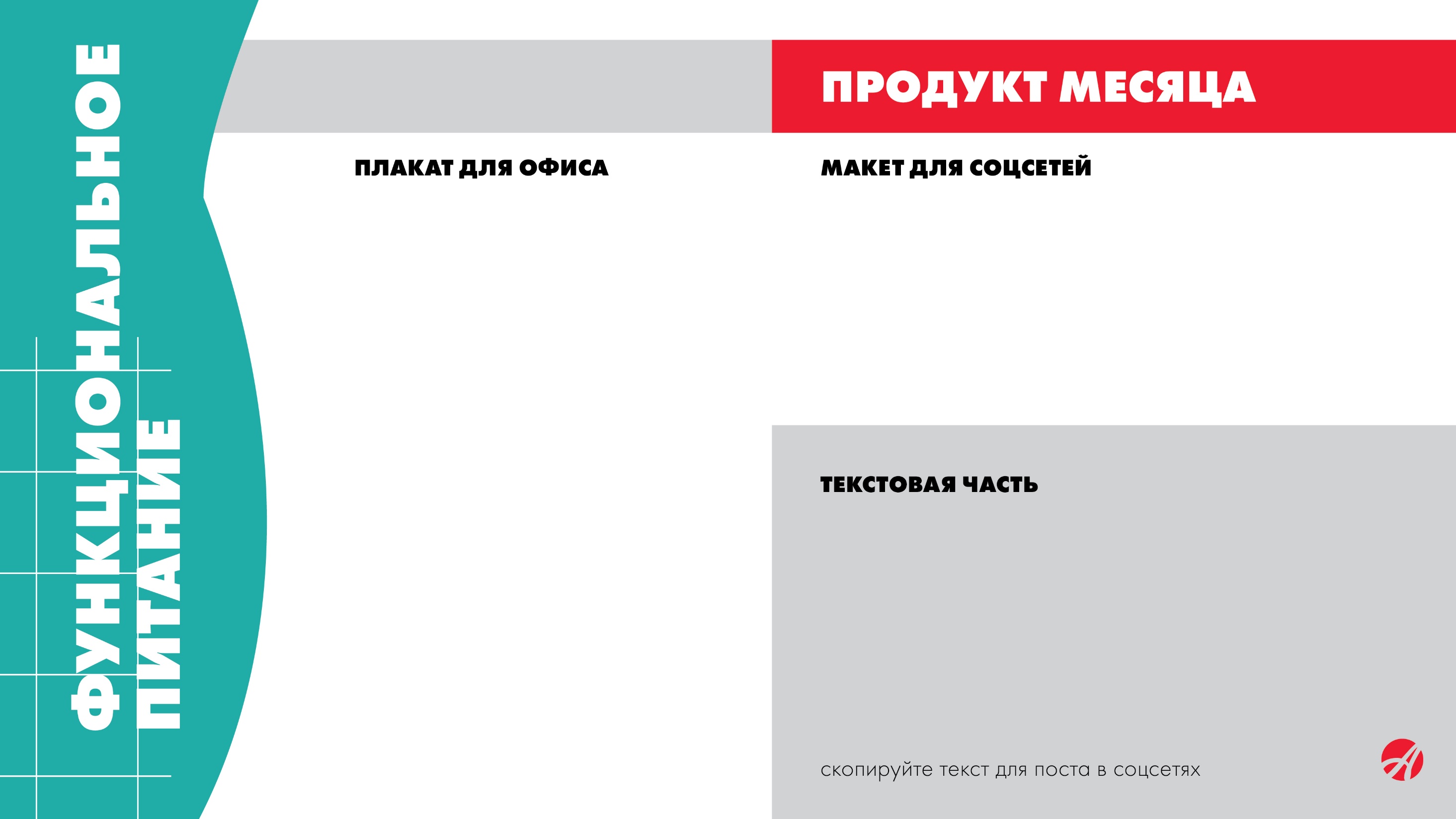 Кофе «Ирландские сливки» 
в новой упаковке
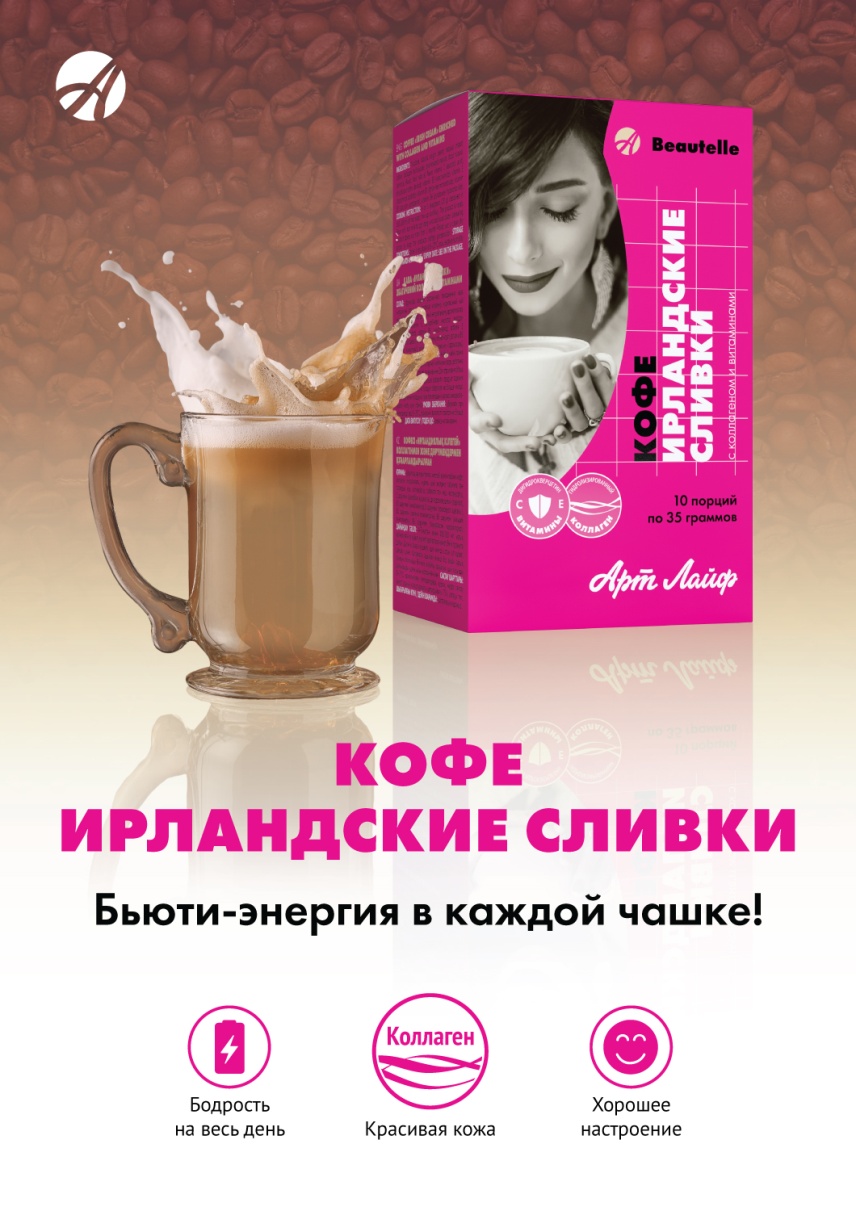 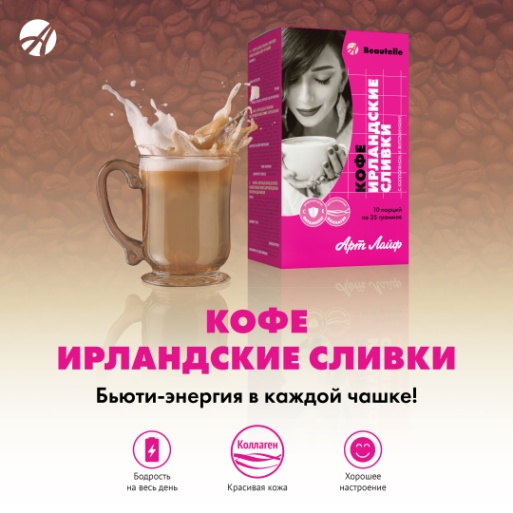 КОФЕ «ИРЛАНДСКИЕ СЛИВКИ» - БЬЮТИ-ЭНЕРГИЯ В КАЖДОЙ ЧАШКЕ!

Популярность кофе год от года только растет, и сегодня хороший бариста умеет приготовить не менее 40 видов кофейных напитков. Кофе «Ирландские сливки» – это классическая арабика с ярким вкусом шоколада и фундука и нутрикосметическими   компонентами, способными позаботиться о вашей естественной красоте! 
Коллаген в его составе поддерживает упругость и молодость вашей кожи, улучшает состояние волос и ногтей. Дигидрокверцетин снижает разрушающее воздействие УФ-лучей, противостоит фотостарению. Витамин E поддерживает липидный барьер, устраняя сухость и раздражение эпидермиса. 
Мы создали линию Бьютель, чтобы вы одновременно наслаждались оригинальными вкусами любимых напитков и  заботой о себе!
#артлайф  #функциональноепитание  #бьютель  #ирландские сливки #коллаген #дигидрокверцетин  #нутрикосметика #кофесколлагеном
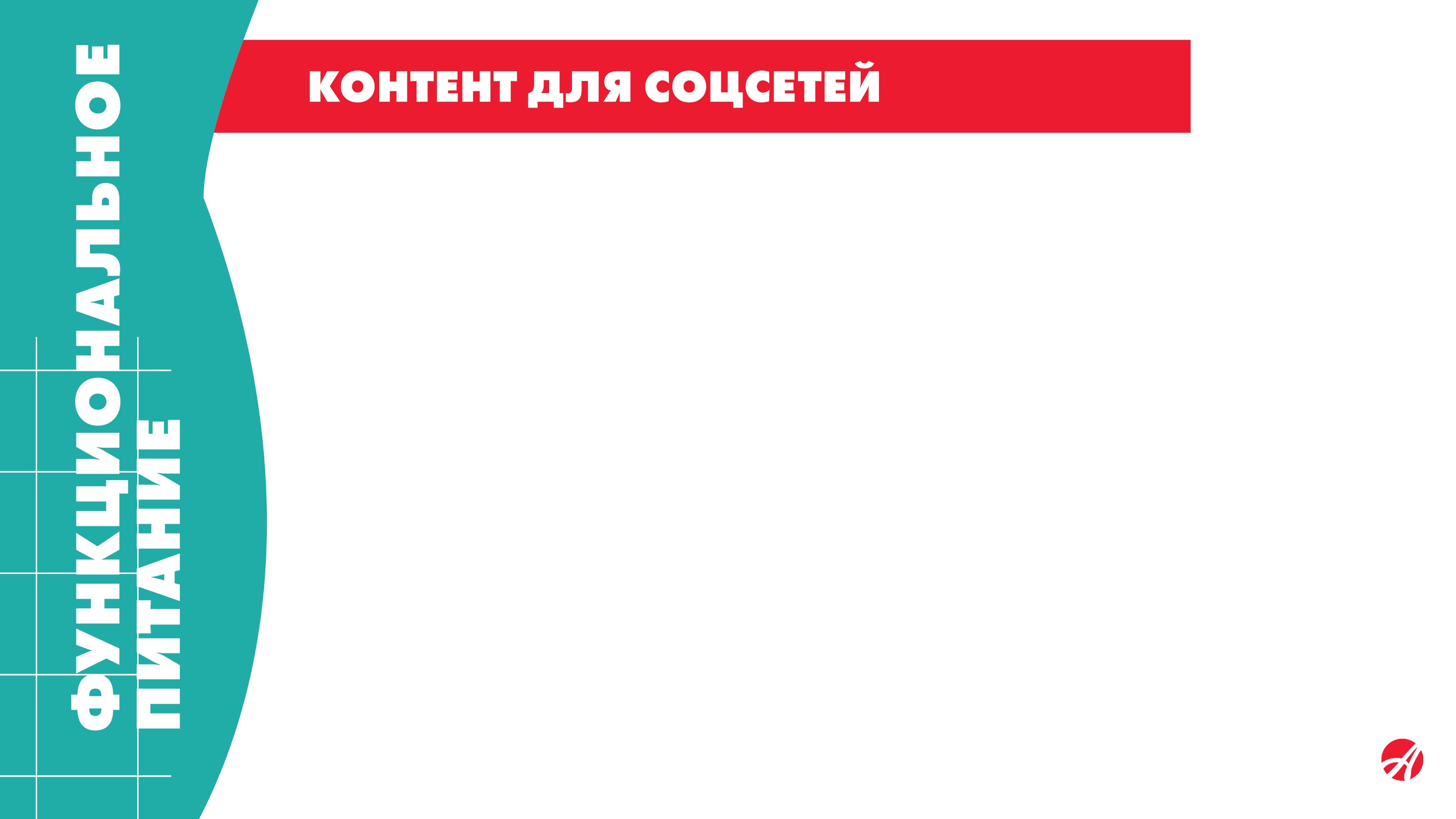 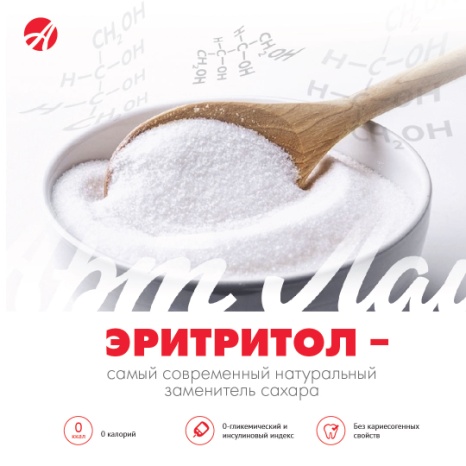 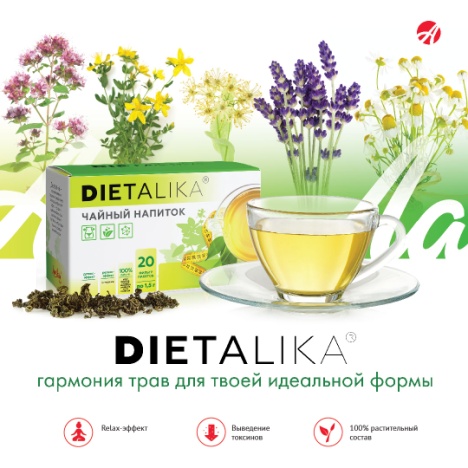 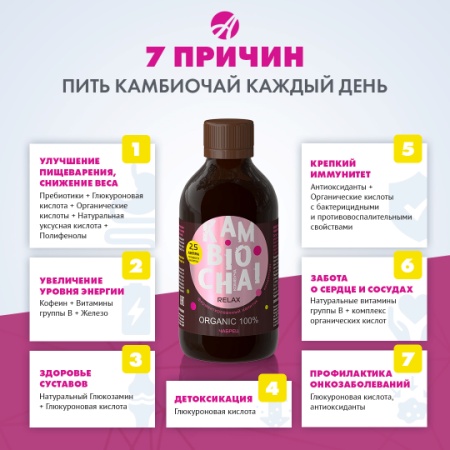 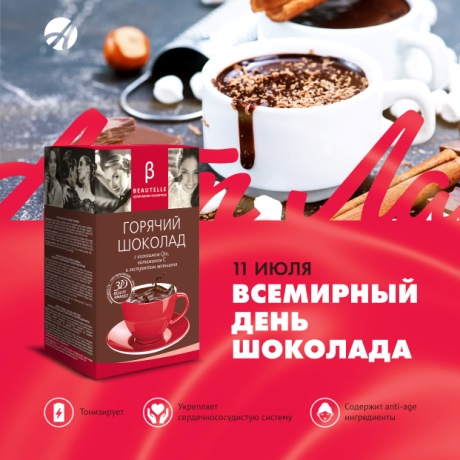 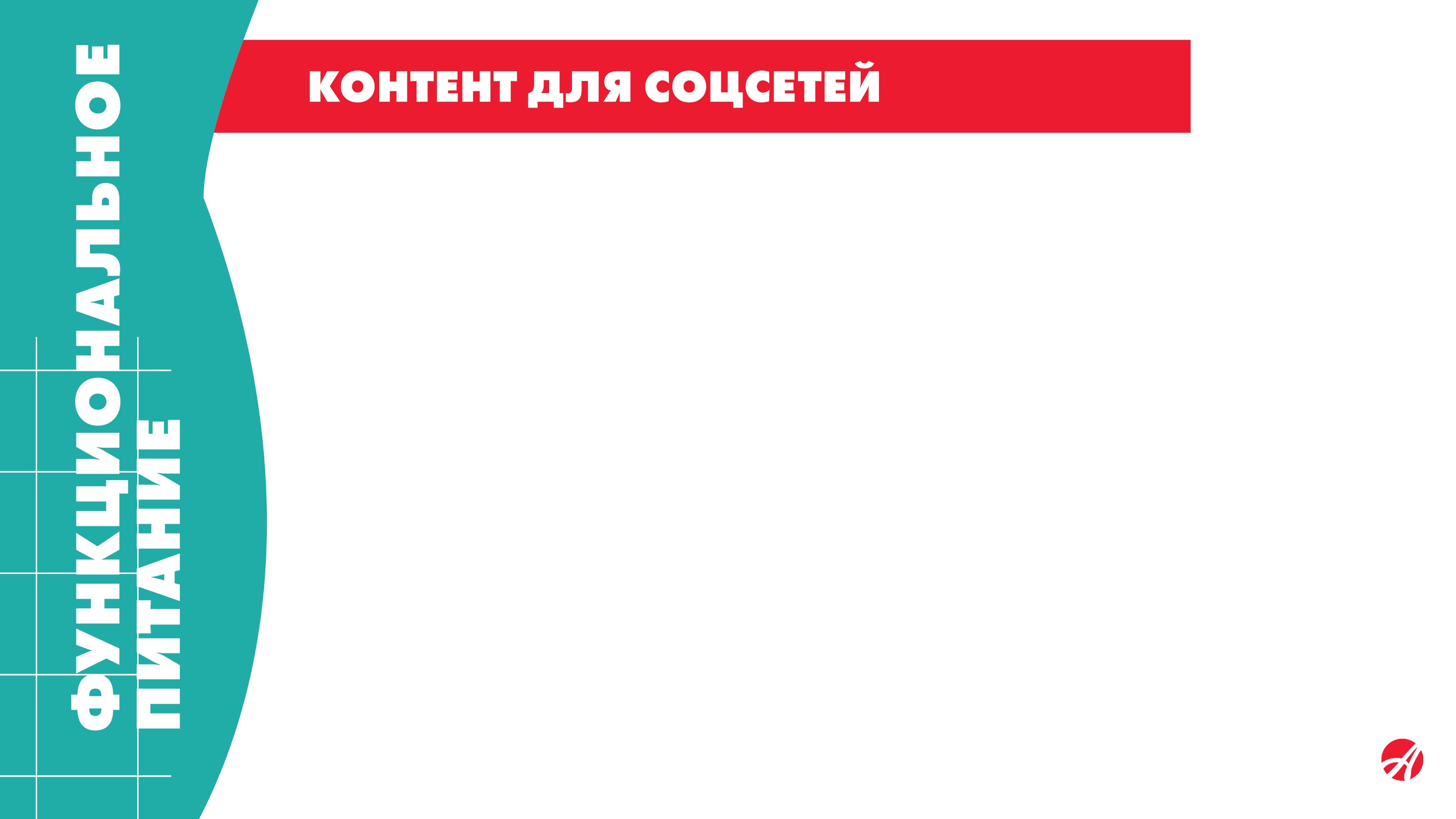 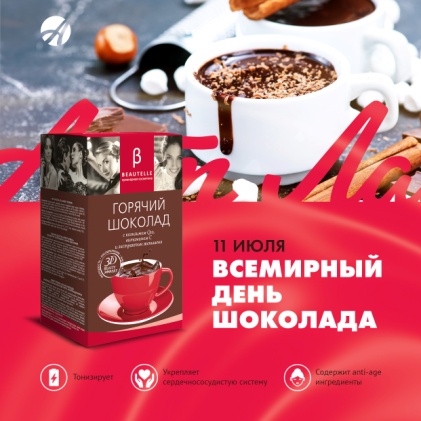 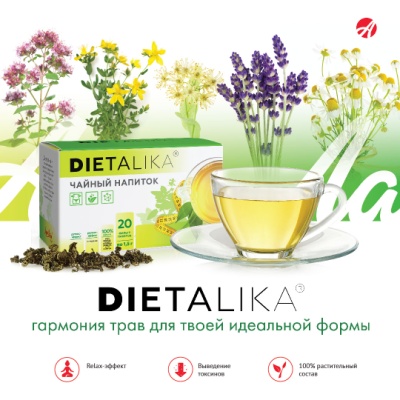 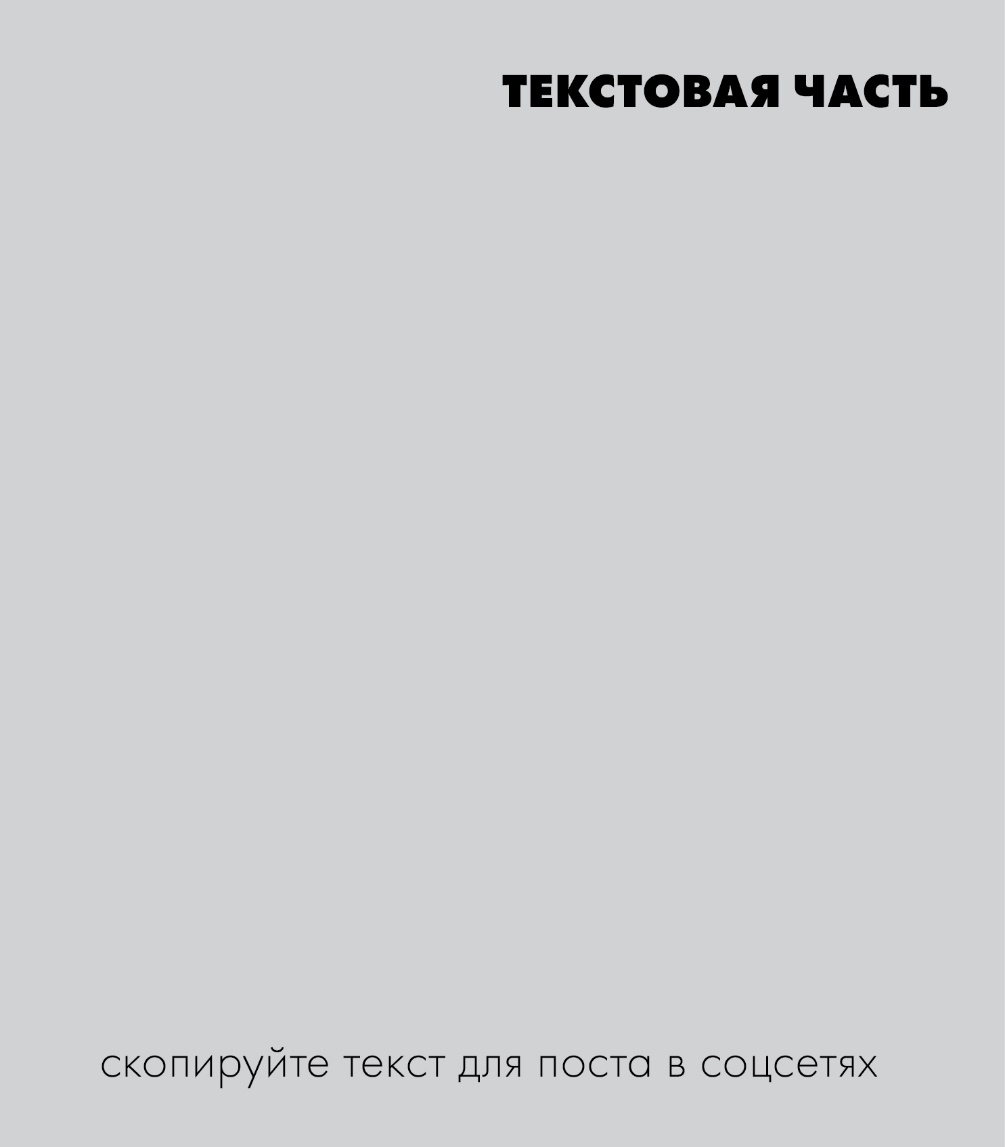 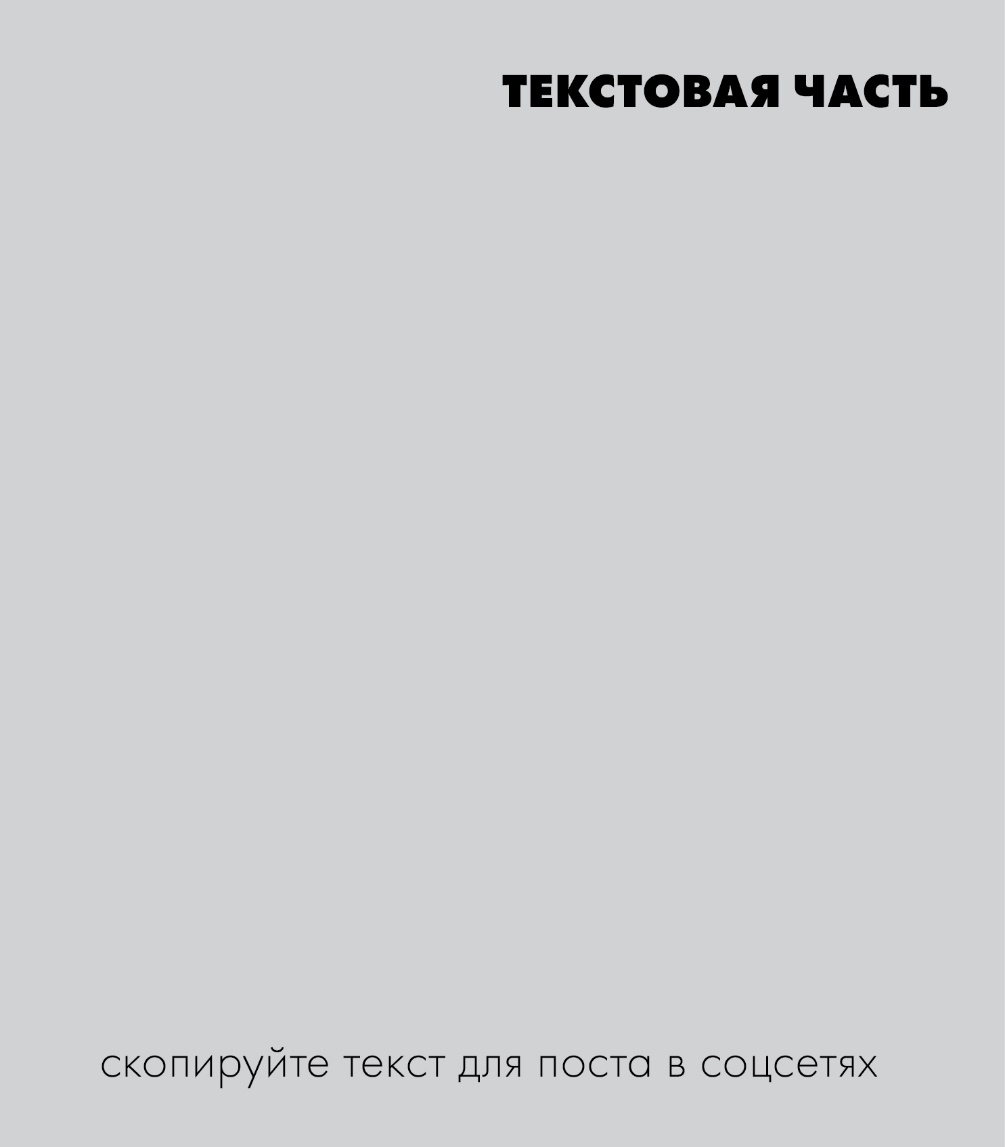 11 ИЮЛЯ  - ВСЕМИРНЫЙ ДЕНЬ ШОКОЛАДА

Всемирный день шоколада – любимый праздник всех сладкоежек и прекрасная возможность в очередной раз насладиться вкусом любимого лакомства. Или попробовать новый десерт! Так почему бы сегодня  не выпить чашечку горячего шоколада и не угостить им дорогих людей? 
Каждая чашка горячего шоколада Бьютель заботится о вашей естественной красоте и стимулирует синтез «гормонов счастья». Женьшень повышает жизненный тонус, усиливает кислородное питание клеток. Витамин С незаменим для здоровья кожи, зубов и волос, способствует выработке коллагена и эластина, участвует в процессах регенерации. Мощный антиоксидант коэнзим Q10 входит в топ анти-эйдж ингредиентов! 
Мы создали линию Бьютель, чтобы вы одновременно наслаждались оригинальными вкусами любимых напитков и  заботой о себе!

#артлайф  #функциональноепитание  #бьютель  #горячийшоколад  #нутрикосметика #коэнзим Q10 #антиэйдж
ЧАЙНЫЙ НАПИТОК ДИЕТАЛИКА.
ГАРМОНИЯ ТРАВ ДЛЯ ТВОЕЙ ИДЕАЛЬНОЙ ФОРМЫ!
 
После напряженного рабочего дня нет ничего лучше чашечки травяного чая.  Чайный напиток «Диеталика» содержит проверенные временем мягкие природные релаксанты  - ромашку, липу, лаванду и душицу, способные снижать эмоциональное утомление и настраивать организм на спокойный глубокий сон.  Их действие усилено L-теанином  - аминокислотой, выделенной из зеленого чая, и экстрактом зверобоя, который ослабляет раздражительность и чувство тревоги.  Сочетание молочного улуна и натуральных трав способствует мягкому выведению токсинов, настраивает организм на естественную потерю веса. 

#артлайф  #функциональноепитание #диеталика #чайныйнапиток  #релаксэффект  #теанин  #травянойчай #контрольвеса #похудение  #детоксэффект
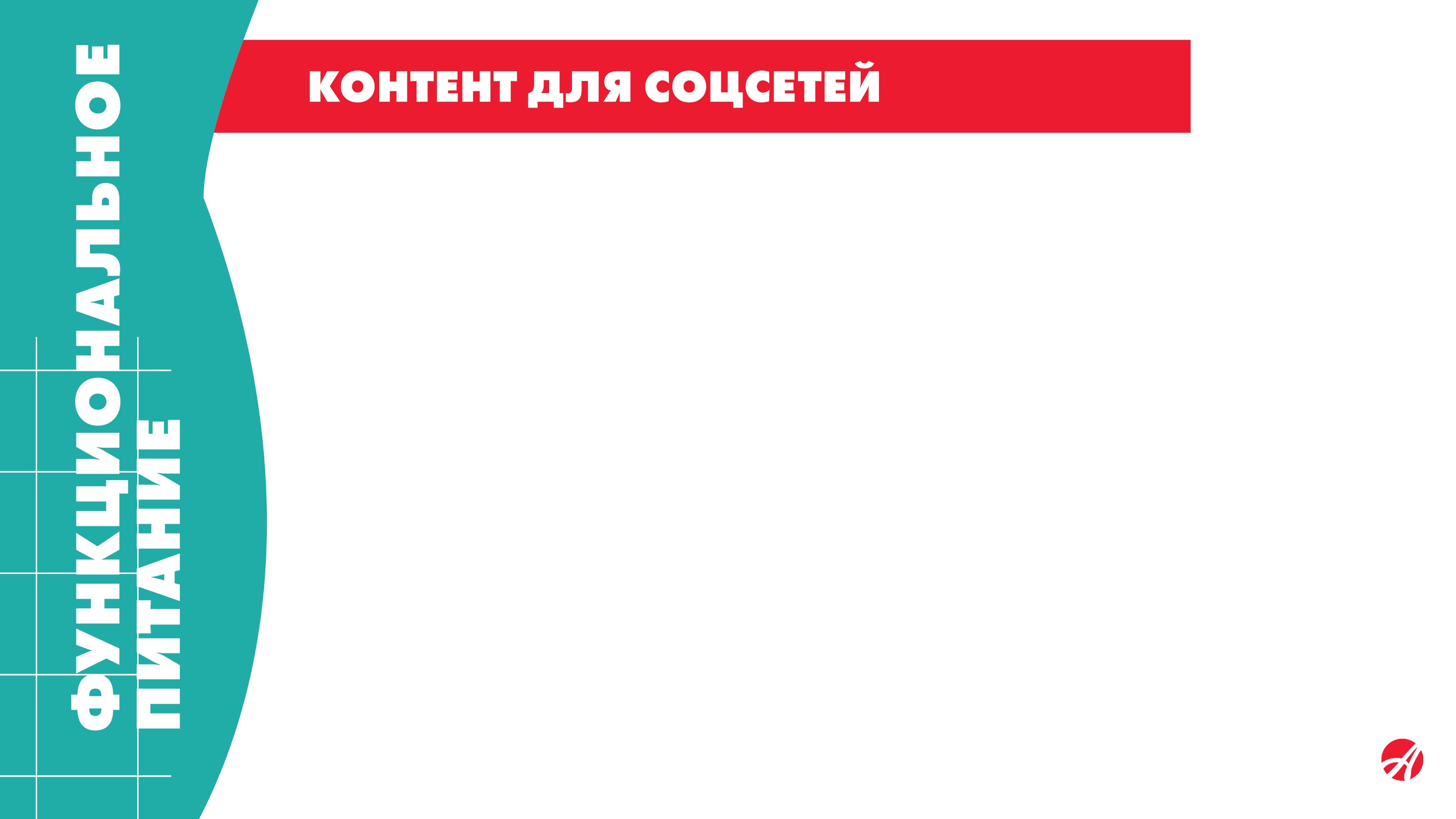 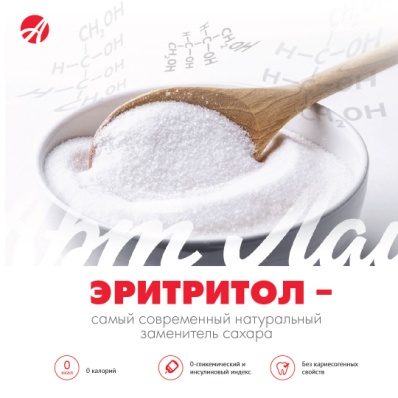 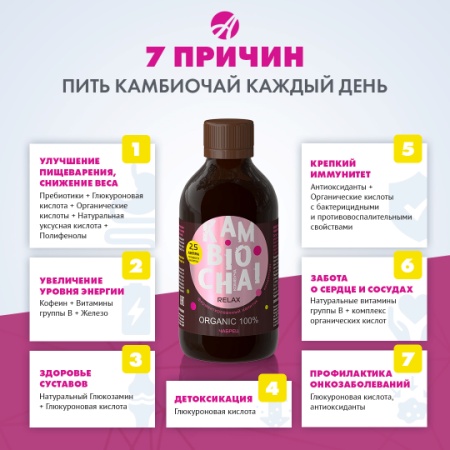 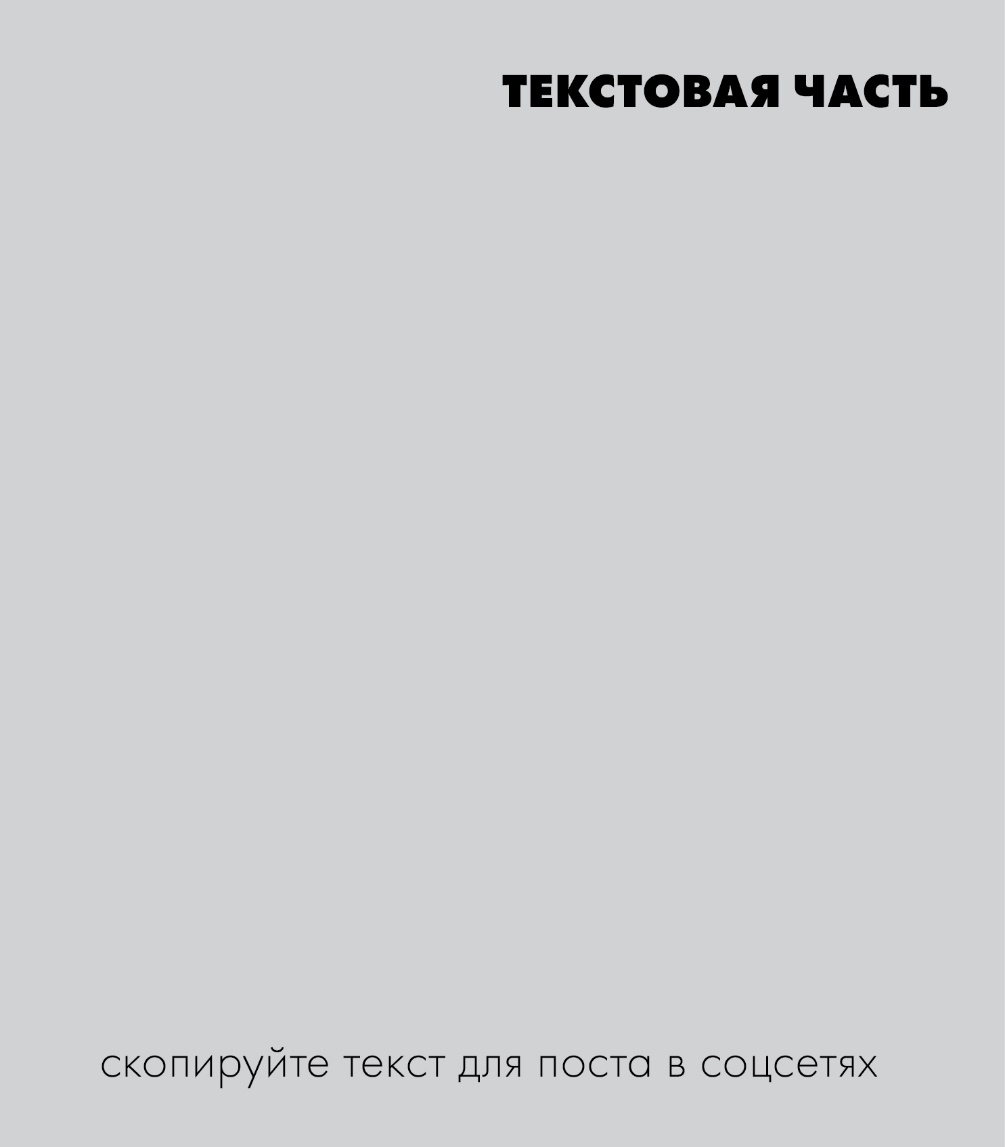 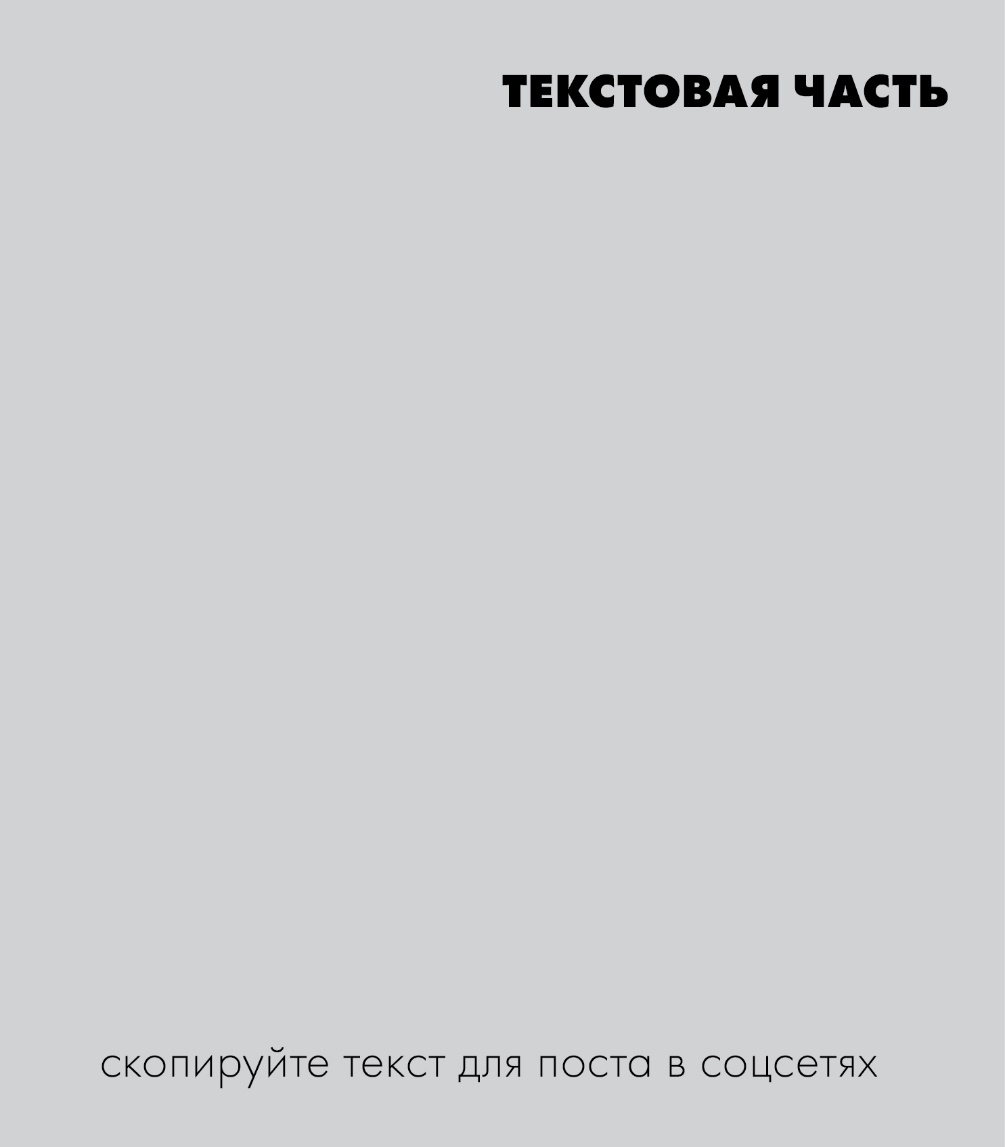 КАМБИОЧАЙ - БИОТОНИК ДЛЯ КРАСОТЫ И ЗДОРОВЬЯ

КАМБИОЧАЙ – это ферментированный напиток на основе чайного гриба. Полезен для пищеварения, обмена веществ. Очень популярен в Европе и Китае. В супермаркетах, кафе и ресторанах его  можно найти под названием комбуча.

Как его получают?
Из чайной заварки, сахара и экстрактов трав при помощи симбиотической культуры бактерий и дрожжей, похожей на  культуру, используемую для приготовления йогурта. 
В 1 порции КАМБИОЧАЯ содержится в 2 раза меньше сахара, чем в свежевыжатом яблочном соке.
Что  содержит:
Натуральные витамины группы В,  органические кислоты, полифенолы, полисахариды (в частности, хондроитинсульфат). 

#артлайф  #камбиочай #комбуча #пищеварение
ЭРИТРИТОЛ. СЛАДОСТИ, КОТОРЫЕ ПОЛЕЗНЫ!
 
Нужно ли совсем отказываться от сладкого, если хочется снизить вес? Правильный ответ – нет! 
Кисель «Полезные ягоды» создан специально для людей, которые следят за своей физической формой или нуждаются в диабетическом питании. Сахар в его составе заменен на эритритол. Это первый полиол, полученный в промышленных условиях с помощью натурального брожения.
Эритритол:
 Имеет практически нулевую калорийность
 Не влияет на выработку инсулина
 Не повышает уровень сахара и холестерина в крови
 Предотвращает образование кариеса и зубного налета
 Не оказывает влияния на микрофлору кишечника

#артлайф  #функциональноепитание  #киселиартлайф #кисельполезныеягоды  #ягодныйкисель #эритритол #безсахара  #диабетическоепитание  #длядиабетиков #контрольвеса  #похудение
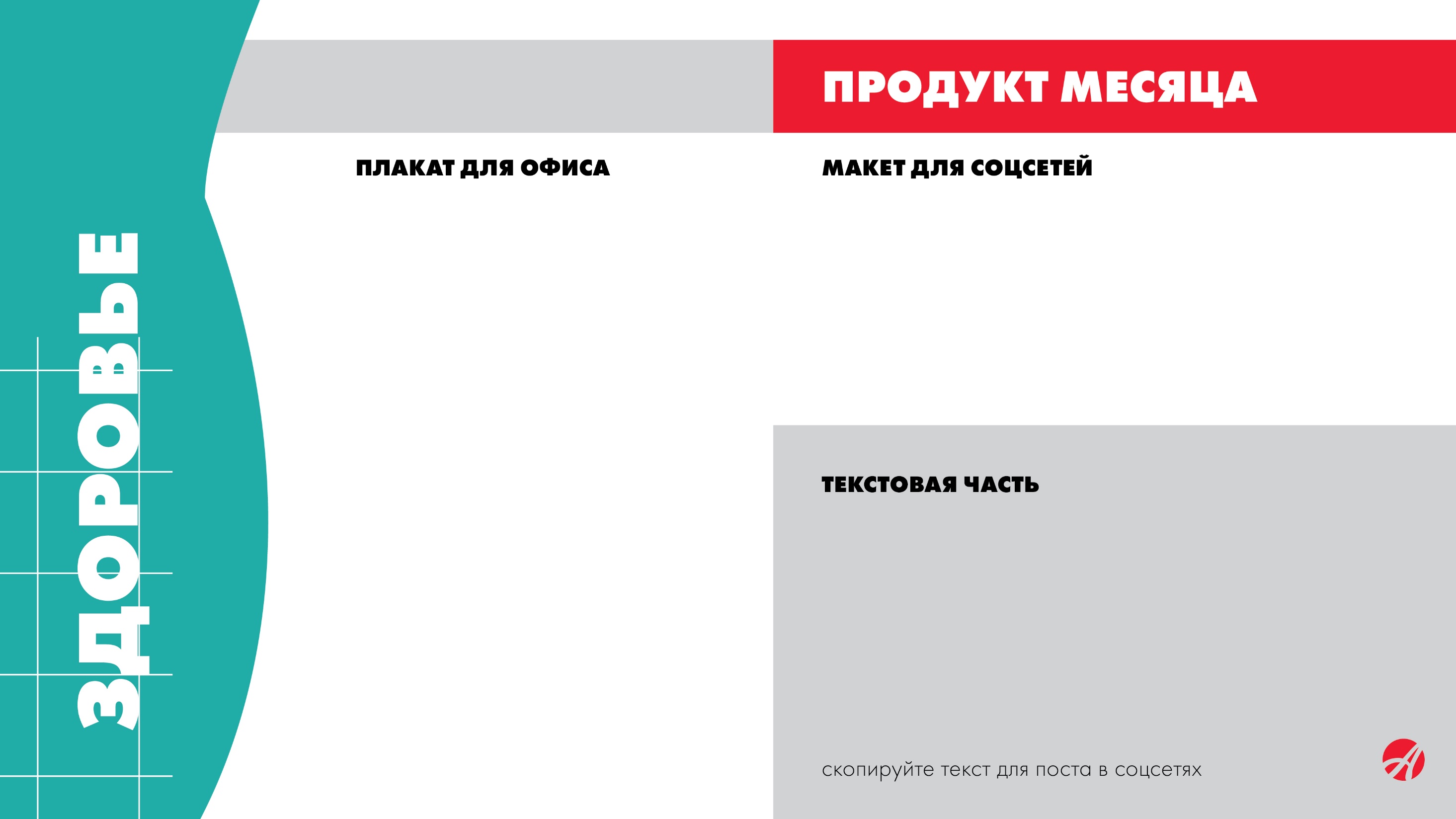 ПРОДУКТ МЕСЯЦА Коллаген 7000
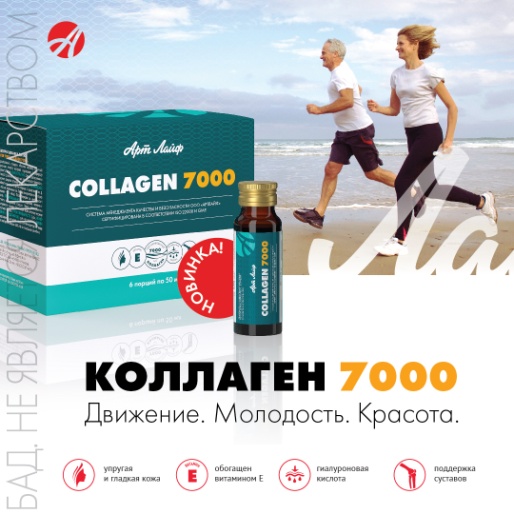 МОЛОДОСТЬ. КРАСОТА. ДВИЖЕНИЕ. КОЛЛАГЕН! 
Коллаген – самый распространенный белок в человеческом теле. От него зависит и красота нашей кожи, и подвижность суставов. Но уже после 25 его выработка начинает снижаться, а к 60 годам практически полностью сокращается. Кожа становится тусклой, дряблой, нас чаще мучают боли в коленях, волосы и ногти теряют свою привлекательность. Что же делать? Принимать коллаген!
Мы представляем вам новинку – БАД «Коллаген 7000». Жидкая форма быстрее усваивается организмом, а значит и эффект от такого применения вы заметите очень быстро! 
БАД содержит 7000 мг коллагена - это идеальная дозировка для организма в любом возрасте.
Гиалуроновая кислота поддерживает водный баланс в клетках и межклеточном пространстве, упругость, эластичность и гладкость кожи на тканевом уровне. Витамин Е – мощный антиоксидант, который способствует улучшению общего состояния здоровья. Биотин необходим для поддержания здоровья кожи, предотвращает появление седины и облысение.
#артлайф  #бад  #здоровье  #коллаген #новинка #красота #суставы #молодость
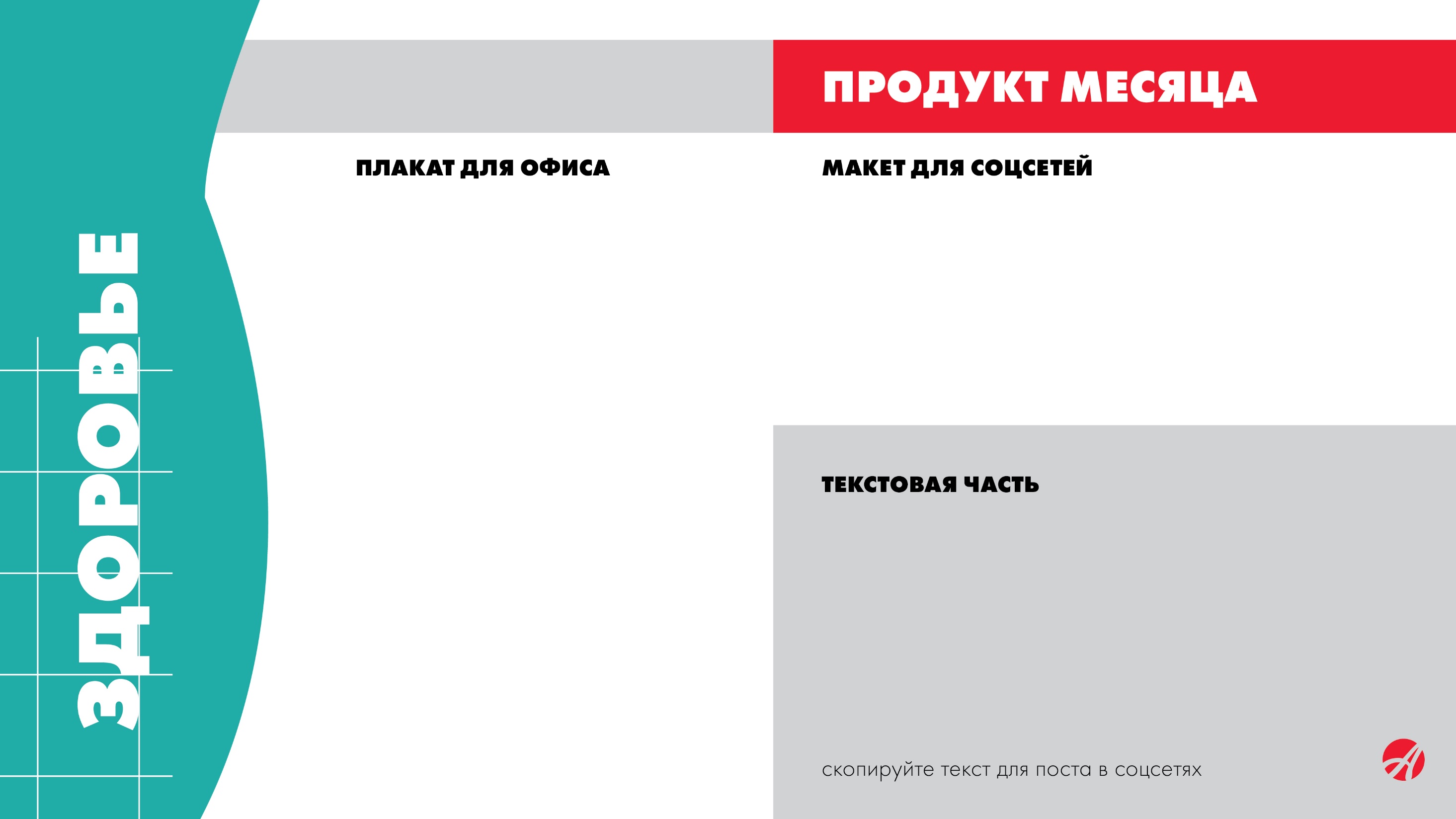 АКЦИЯ 12 МЕСЯЦЕВ. Кардио забота
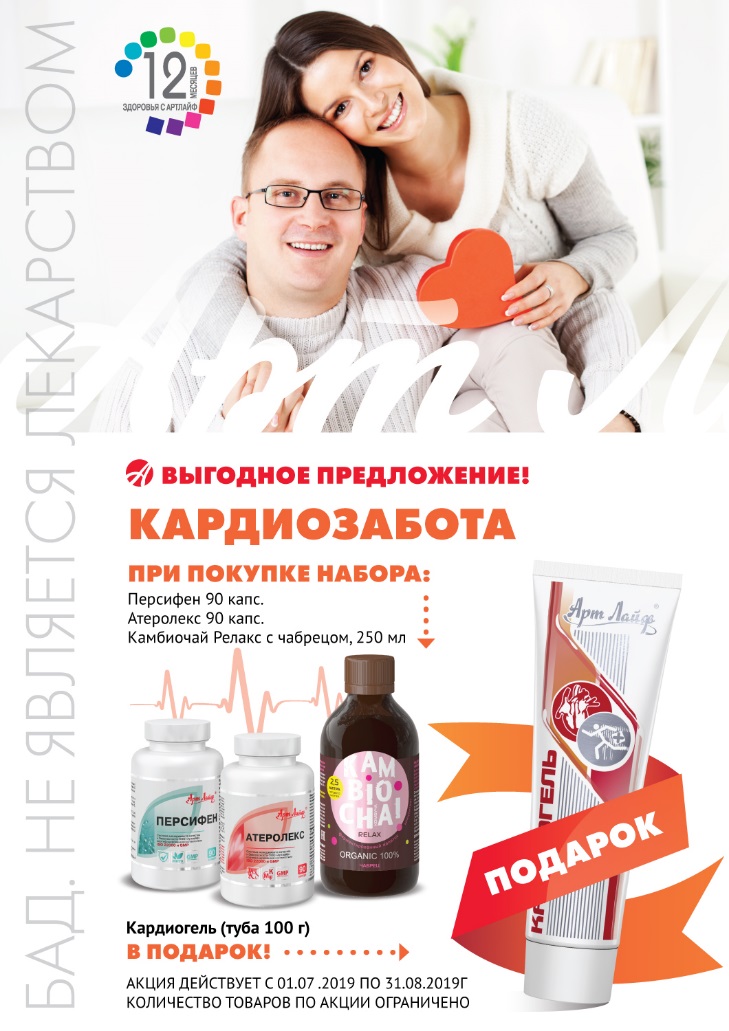 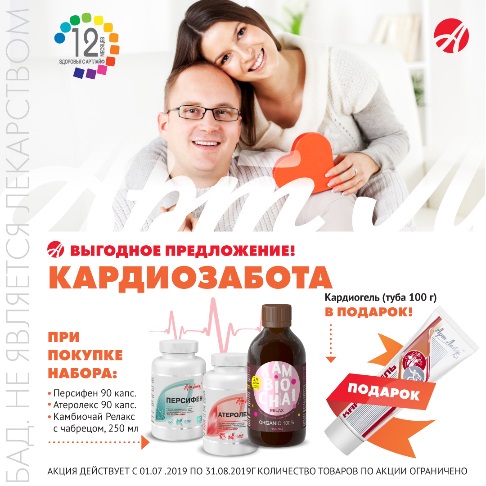 ВНИМАНИЕ, АКЦИЯ! КАРДИО ЗАБОТА! 
С приходом жары возрастают кардиориски и у работающих, и у отдыхающих на даче или море. Защищайте сердце этим летом и круглый год, пользуясь эффективными средствами! 
Персифен 90 капсул – оказывает антиоксидантную защиту.
Атеролекс 90 капсул – улучшает работу сердечно-сосудистой системы.
Камбиочай Релакс с чабрецом, 250 мл – повышает тонус, улучшает пищеварение, укрепляет сосуды.
Кардиогель (туба 100 г) В ПОДАРОК – активизирует обменные процессы в сердечной мышце, нормализует кровоснабжение.
Сроки проведения акции: с 1.07 по 31.08.2019 года. Подробности уточняйте в сервисных центрах Артлайф.

#артлайф  #бад  #здоровье  #акция  #12_месяцев_Артлайф  #акцияартлайф #здоровоесердце #кардиозабота #персифен #атеролекс  #камбиочай
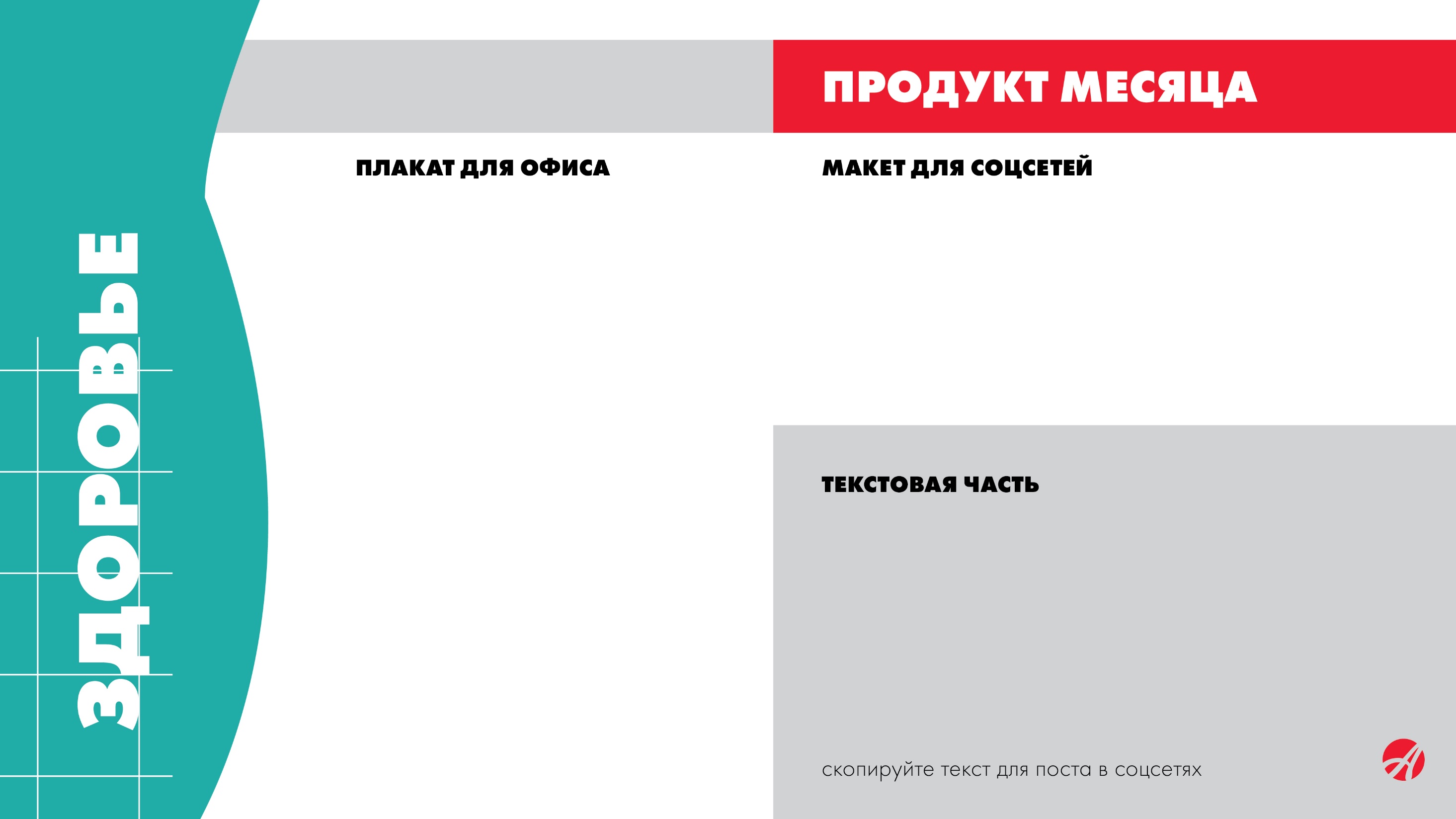 АКЦИЯ 12 МЕСЯЦЕВ. Баланс микрофлоры
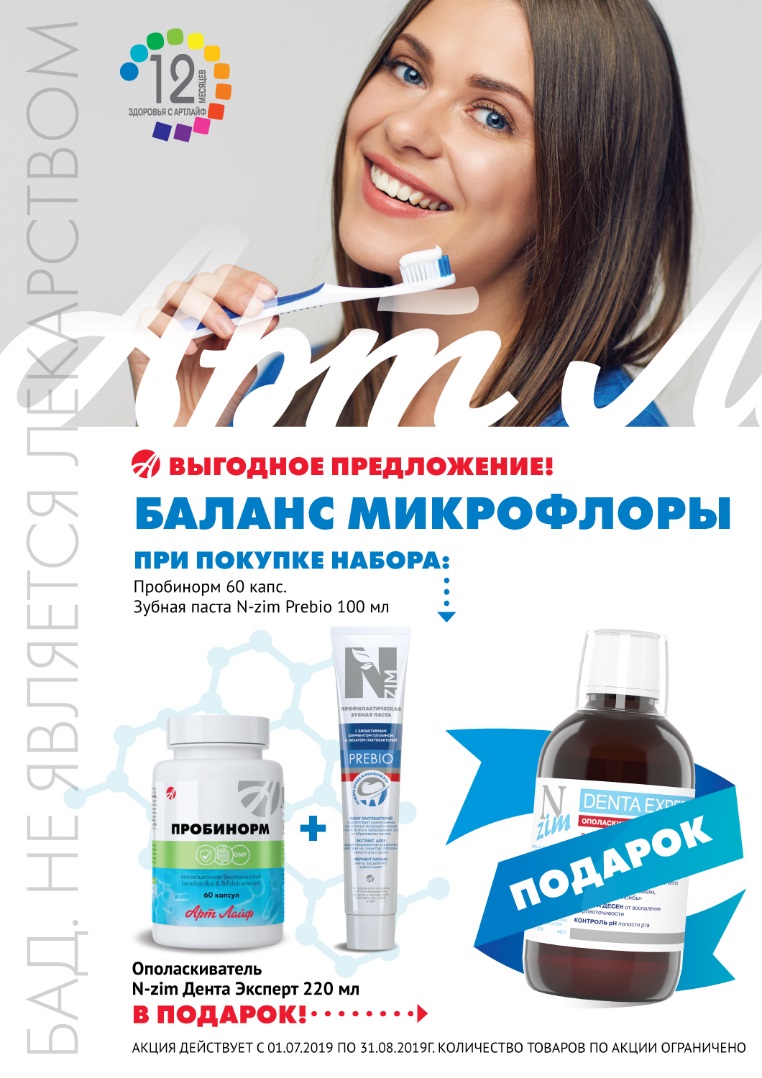 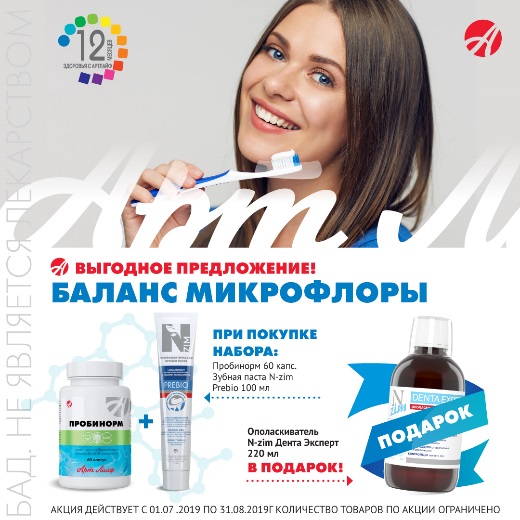 ВНИМАНИЕ, АКЦИЯ! БАЛАНС МИКРОФЛОРЫ!
В состав уникальной акции входят продукты, которые поддерживают естественную микрофлору пищеварительной системы и полости рта.

Пробинорм (60 капсул) – быстро восполняет дефицит бифидо- и лактобактерий, способствует правильной работе пищеварительной системы, хорошему обмену веществ, укреплению иммунитета. 
Зубная паста N-zim Prebio, (100 мл) – содержит лизат лактобактерий, который препятствует размножению патогенных микроорганизмов, предохраняет зубы от образования налета. 
Ополаскиватель N-zim Дента Эксперт (220 мл) с лизатами бактерий оказывает антибатериальное и противовоспалительное действие, способствует профилактике заболеваний слизистой рта.
Сроки проведения акции: с 1.07 по 31.08.2019 года. Подробности уточняйте в сервисных центрах Артлайф.
#артлайф  #бад  #здоровье  #акция  #12_месяцев_Артлайф  #акцияартлайф , #пробинорм #nzim #метаболизм  #балансмикрофлоры
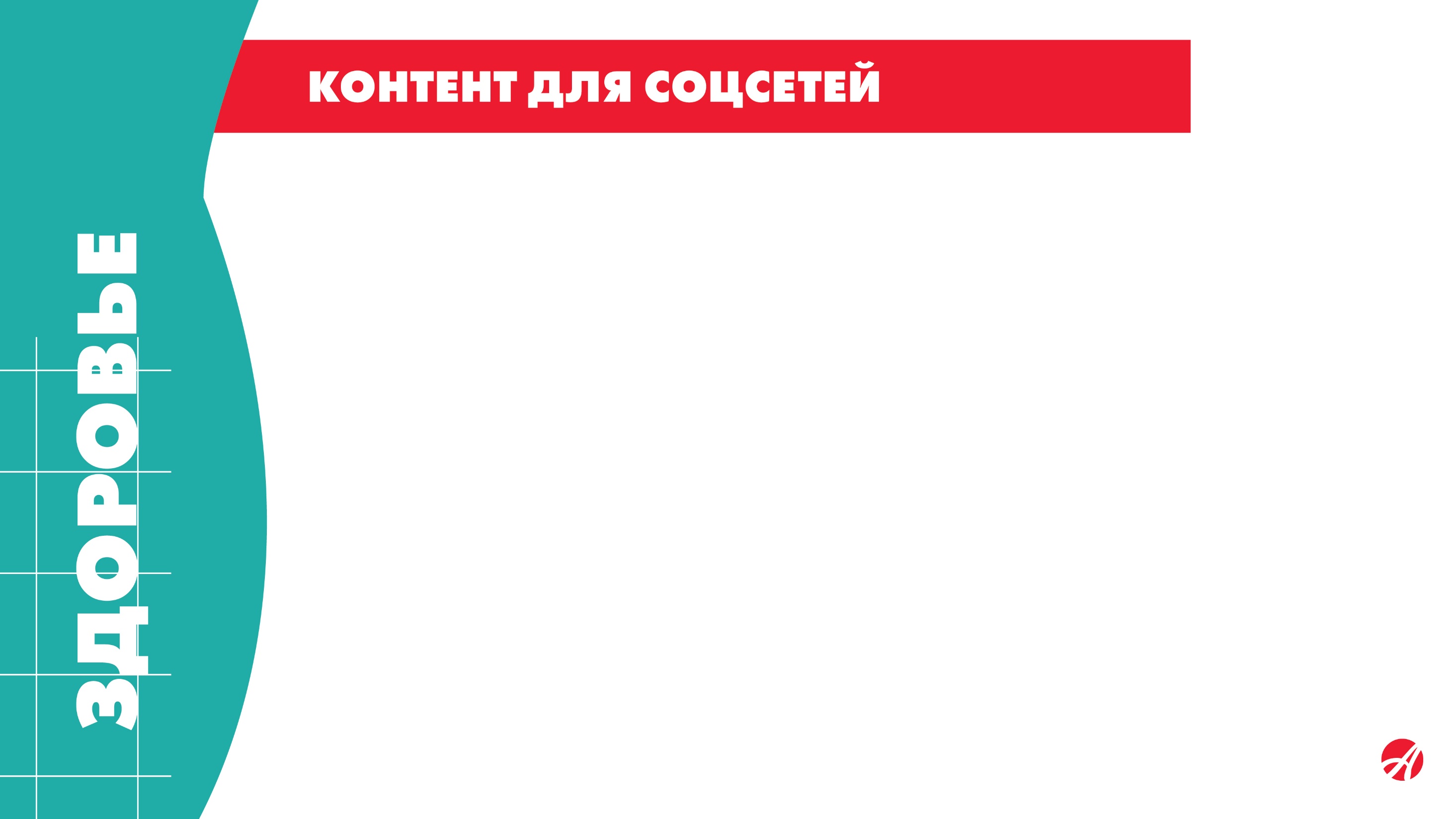 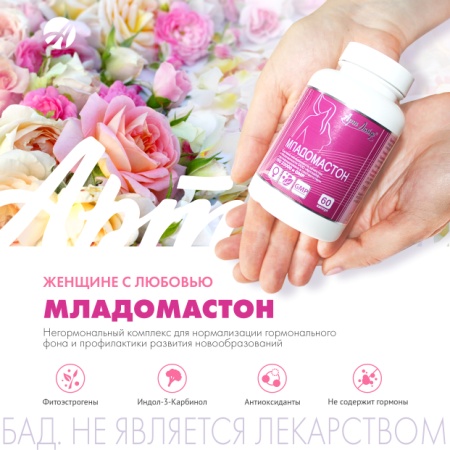 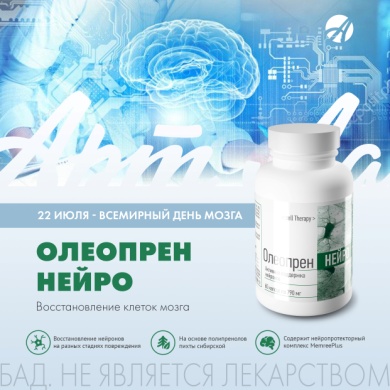 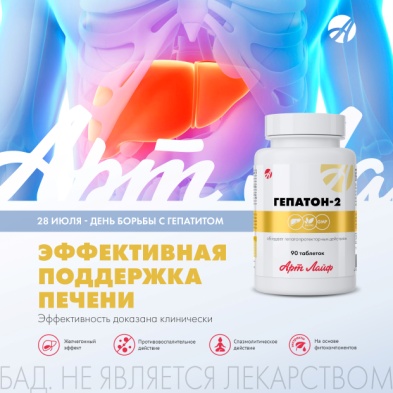 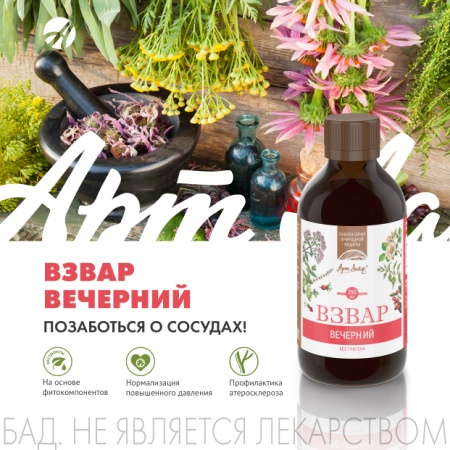 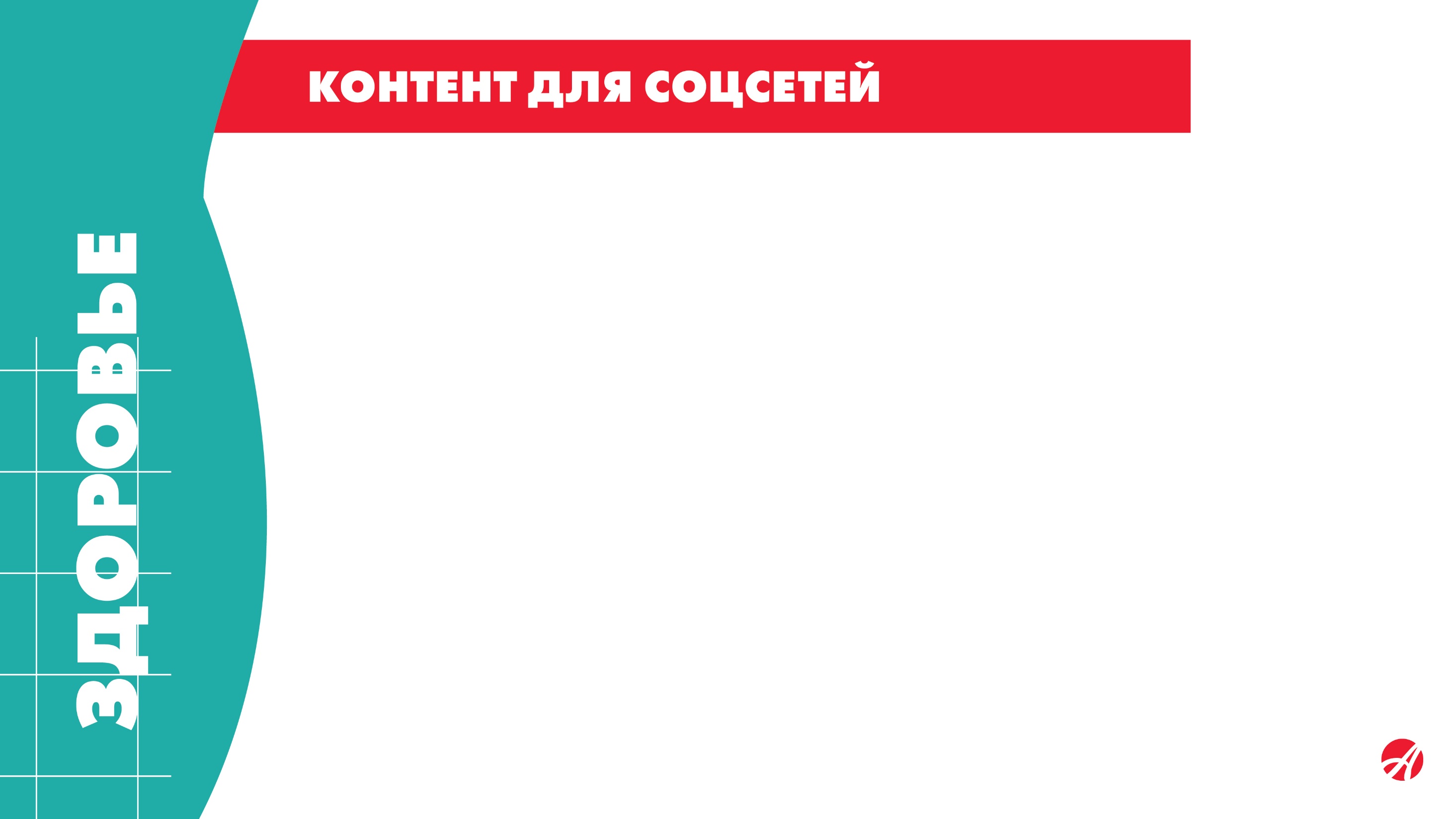 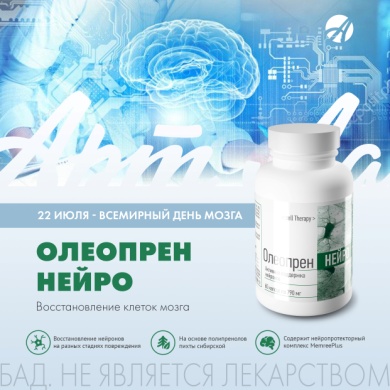 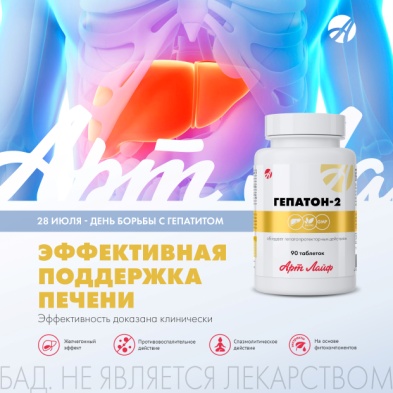 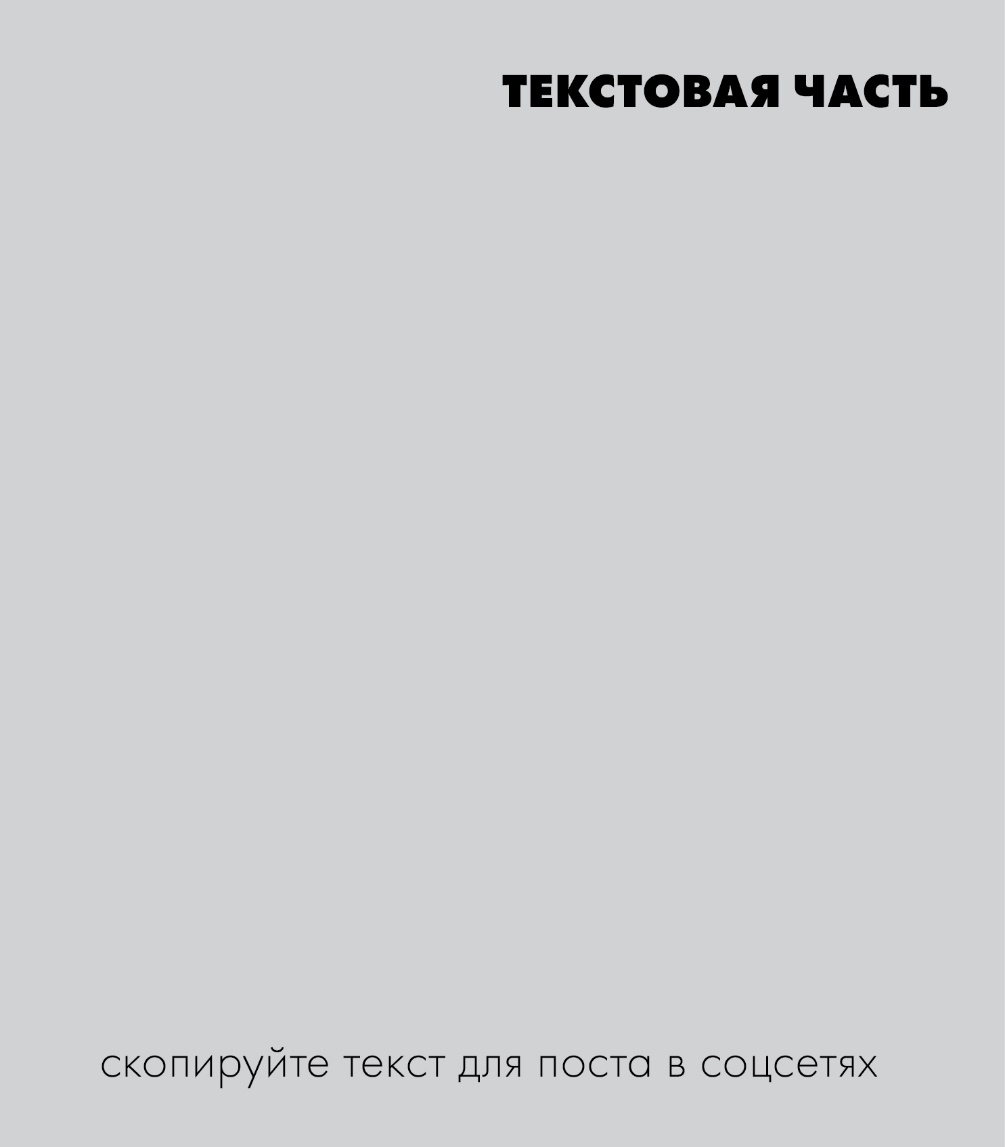 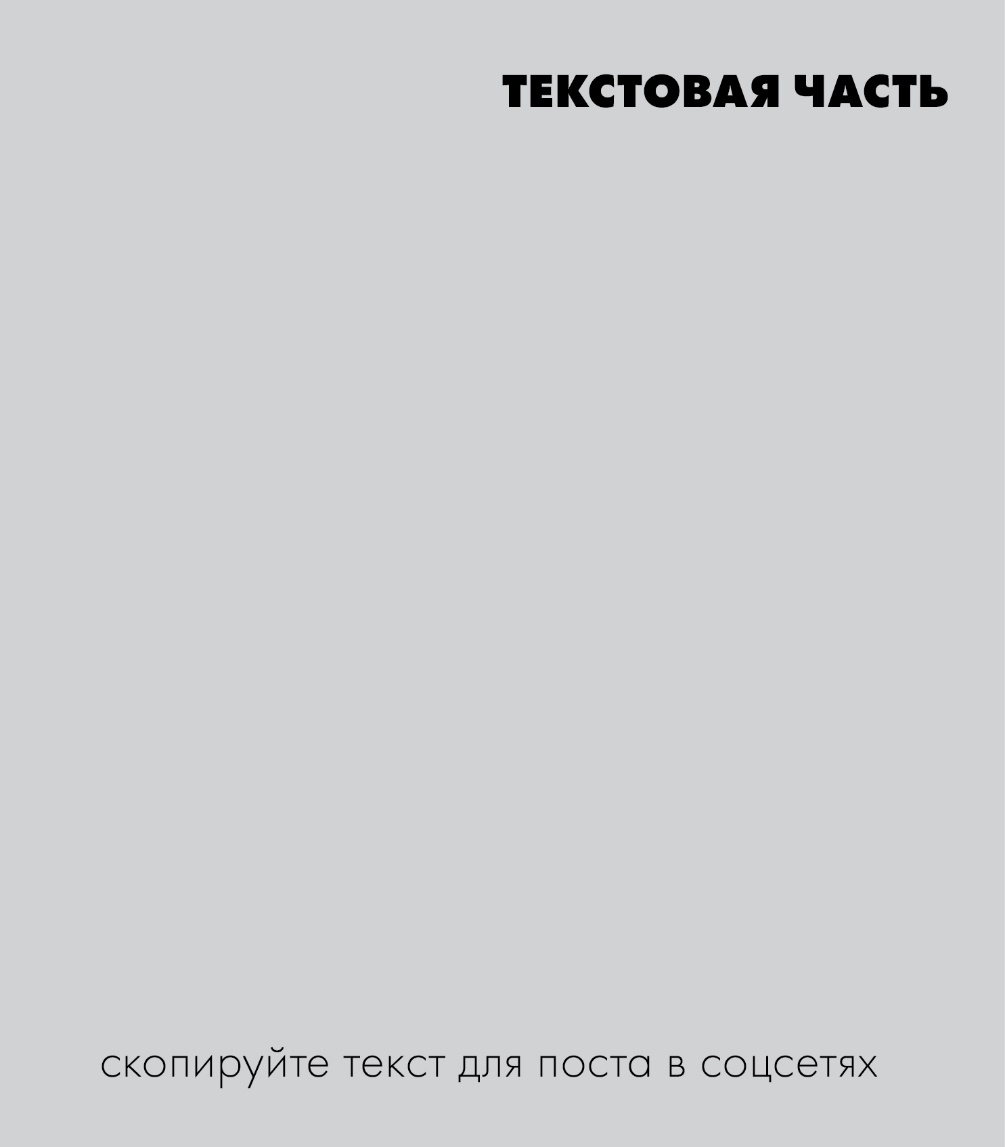 28 ИЮЛЯ - ДЕНЬ БОРЬБЫ С ГЕПАТИТОМ

Врачи призывают - не нужно закрывать глаза на проблему угрозы гепатита, необходимо проходить тестирование и в случае необходимости немедленно начинать лечение. Ведь по данным ВОЗ гепатитом заражен каждый 12 житель Земли!
Гепатит — это заболевание, при котором происходит воспалительный процесс в клетках печени. Если гепатит прогрессирует, то постепенно печеночная ткань замещается на фиброзную (говоря простым языком — рубцовую). Финал длительного гепатита — это цирроз печени. Развивается печеночная недостаточность, которая в итоге может привести к гибели больного. 

Один из продуктов Артлайф – биологически активный комплекс «Гепатон-2» создан для поддержки работы печени. Растительные компоненты в его составе обладают противовоспалительным, желчегонным, антиоксидантным действием.

#артлайф #БАД #гепатон2 #защитапечени #печень
ВСЕМИРНЫЙ ДЕНЬ МОЗГА  
отмечается ежегодно 22 июля.

Мозг человека это одно из самых сложных и в то же время самых совершенных устройств во вселенной!
В нем 100 000 километров кровеносных сосудов и сто миллиардов нейронов (столько же, сколько звезд во всей нашей галактике!) 
Головной мозг составляет всего 2% тела, но использует 17% энергии тела и 20% кислорода и крови. На 75% он состоит из воды, а 60% человеческого мозга — жир.

Основные причины гибели нейронов -
недостаток сна
курение и употребление алкоголя
стресс

ОЛЕОПРЕН НЕЙРО – уникальный  биологически активный комплекс с доказанной эффективностью на основе полипренолов пихты сибирской. Способствует улучшению памяти и внимания, обеспечивает устойчивость к стрессам  и эффективную профилактику возрастных изменений когнитивных функций.

#артлайф  #бад  #здоровье  #полипренолы  #олеопрены
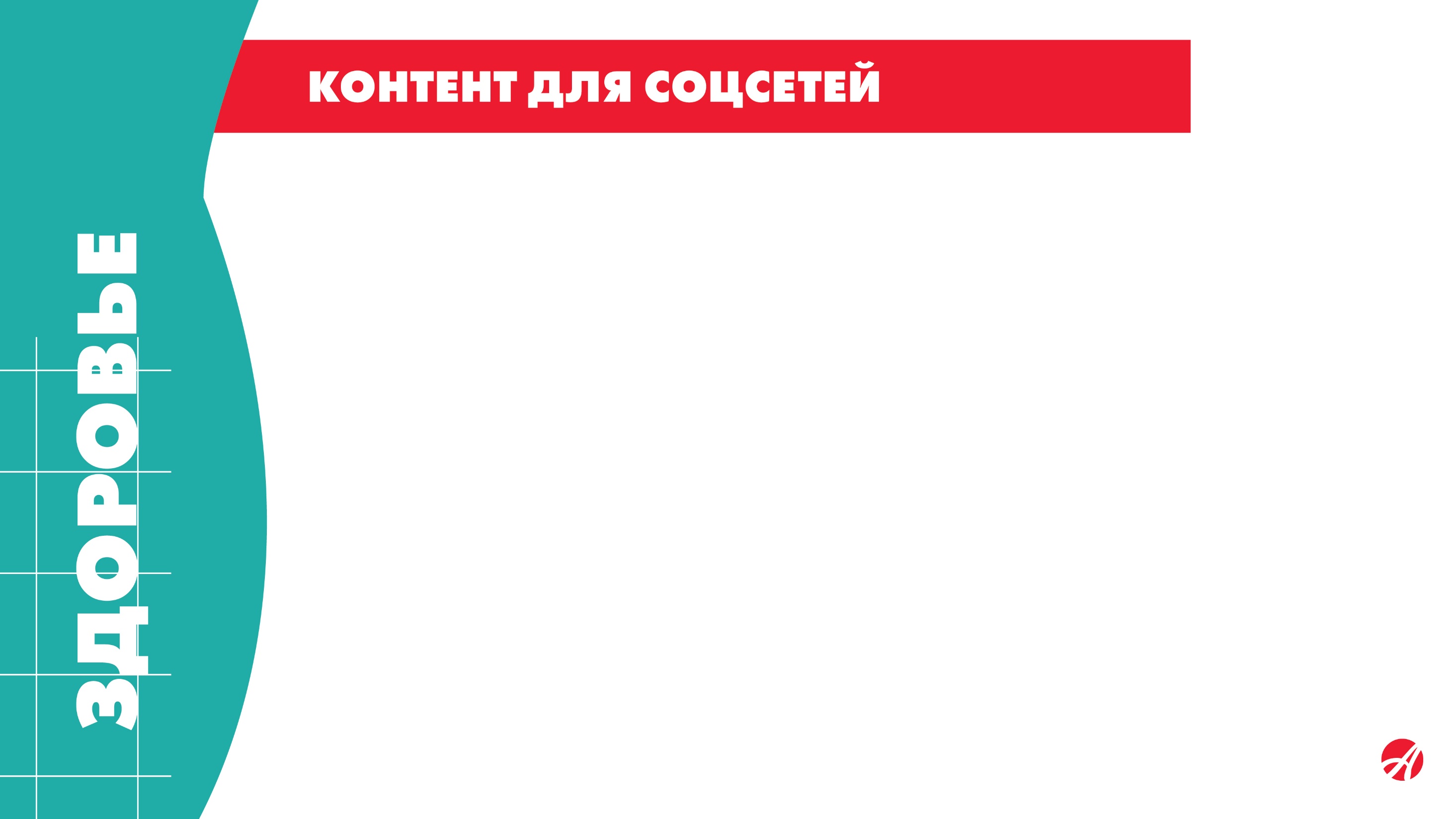 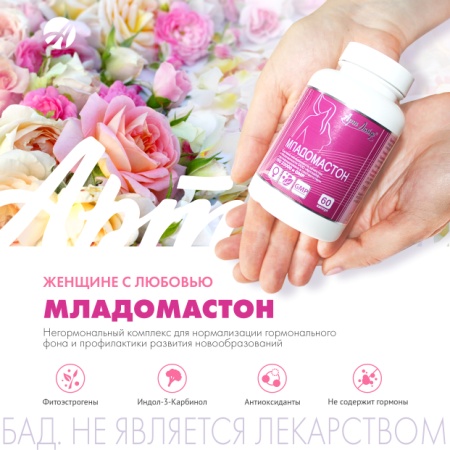 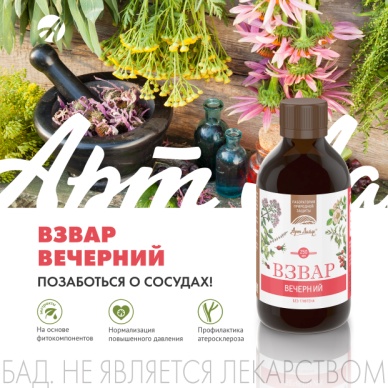 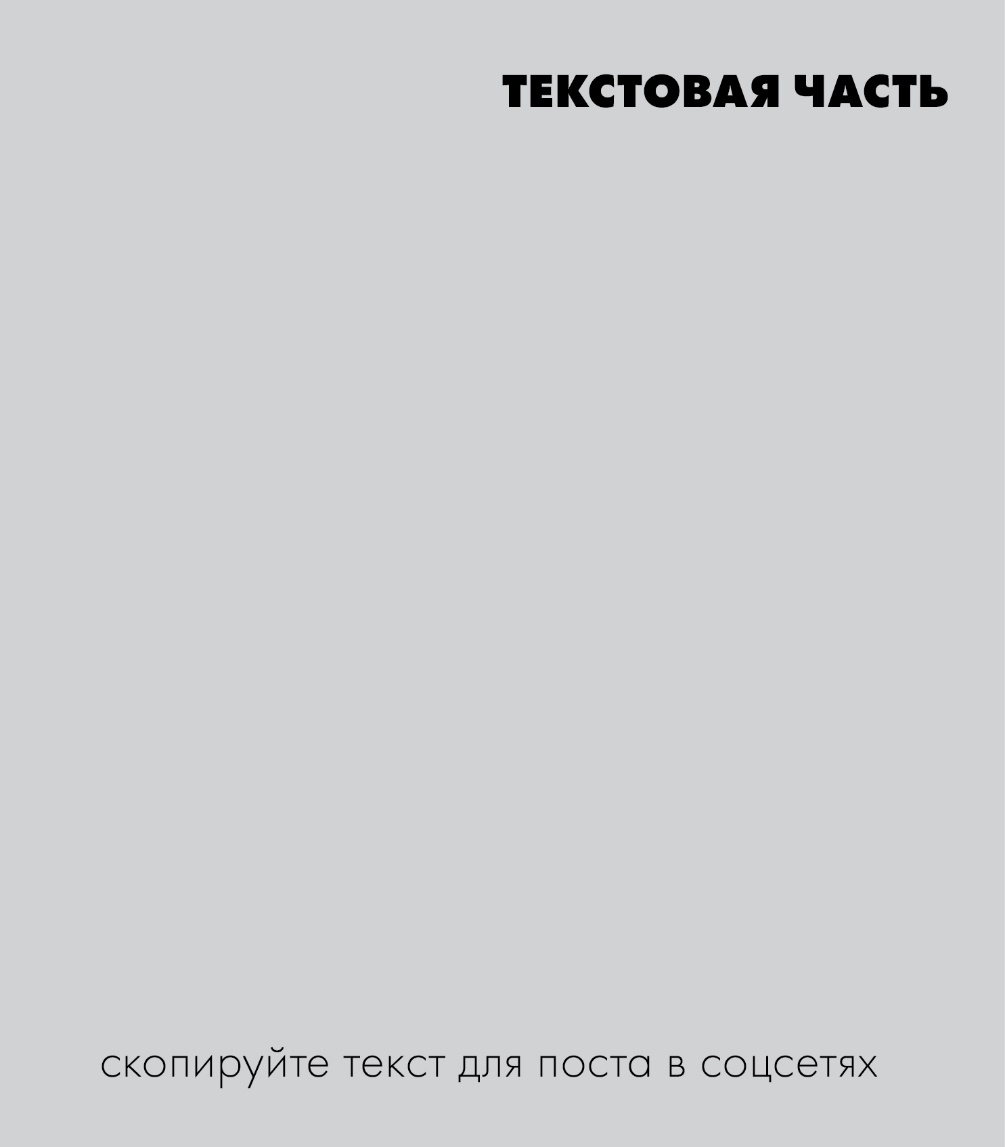 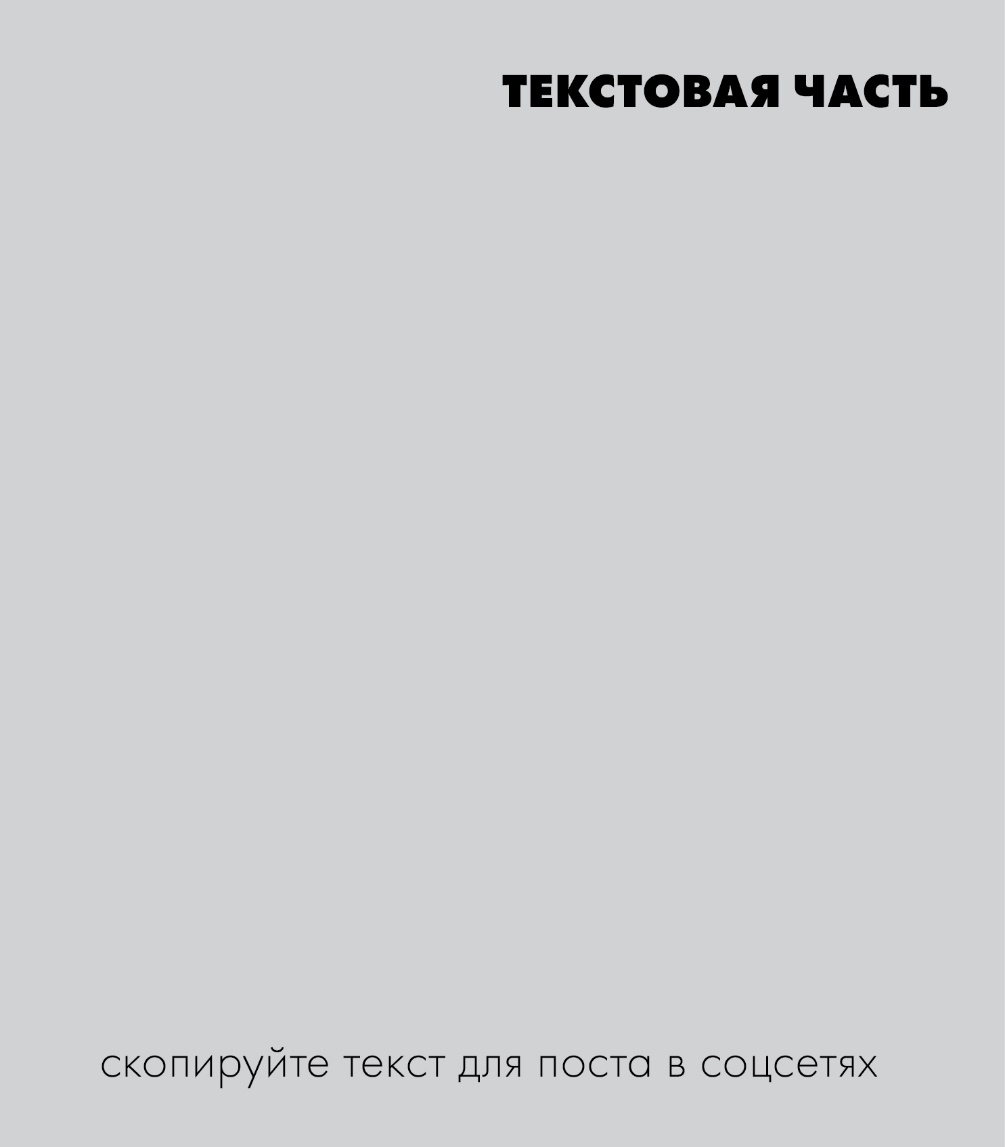 С ЛЮБОВЬЮ К ЖЕНЩИНЕ. АРТЛАЙФ

Здоровье женщины - это хрупкая система, о которой необходимо заботиться в любом возрасте!
Для особой заботы о здоровье женской груди создан комплекс «Младомастон», который состоит из 5 важных компонентов:
 1. Индол-3-Карбинол (содержится в крестоцветных овощах) – защищает органы, подверженные влиянию эстрогенов, тормозит формирование негативных процессов в клетках.
2. Эпигаллокатехингаллат (экстракт зеленого чая) – естественный антиоксидант, блокирует рост и деление клеток. 
3. Генистеин (изофлавоны сои) – фитоэстроген (растительный аналог женских половых гормонов). Обеспечивает профилактику заболеваний гормонозависимых тканей.
4. Экстракт листа витекса священного облегчает симптомы климактерического и предменструального синдромов.
5. Ресвератрол (из кожицы красного винограда) – тормозит процессы старения, повышает выносливость организма.

#артлайф  #женщине #женское_здоровье #младомастон
ВЗВАР ВЕЧЕРНИЙ – ЗАБОТА О СОСУДАХ

Не можете вечером отключиться от работы и быстро уснуть? Чувствуете усталость даже утром после пробуждения? 
Не стоит пускать ситуацию на самотек. Ведь перегрузки и неврозы играют ключевую роль в развитии заболеваний сердечно-сосудистой системы.
Для мягкой поддержки нервной и сердечно-сосудистой систем можно использовать взвар «Вечерний». Он содержит:
нормализующий давление боярышник;
обладающие седативным действием пустырник, мяту и душицу;
поддерживающие эластичность сосудов витамин С и шиповник.

#Артлайф  #БАД   #фитокомплекс #взвар  #вечерний
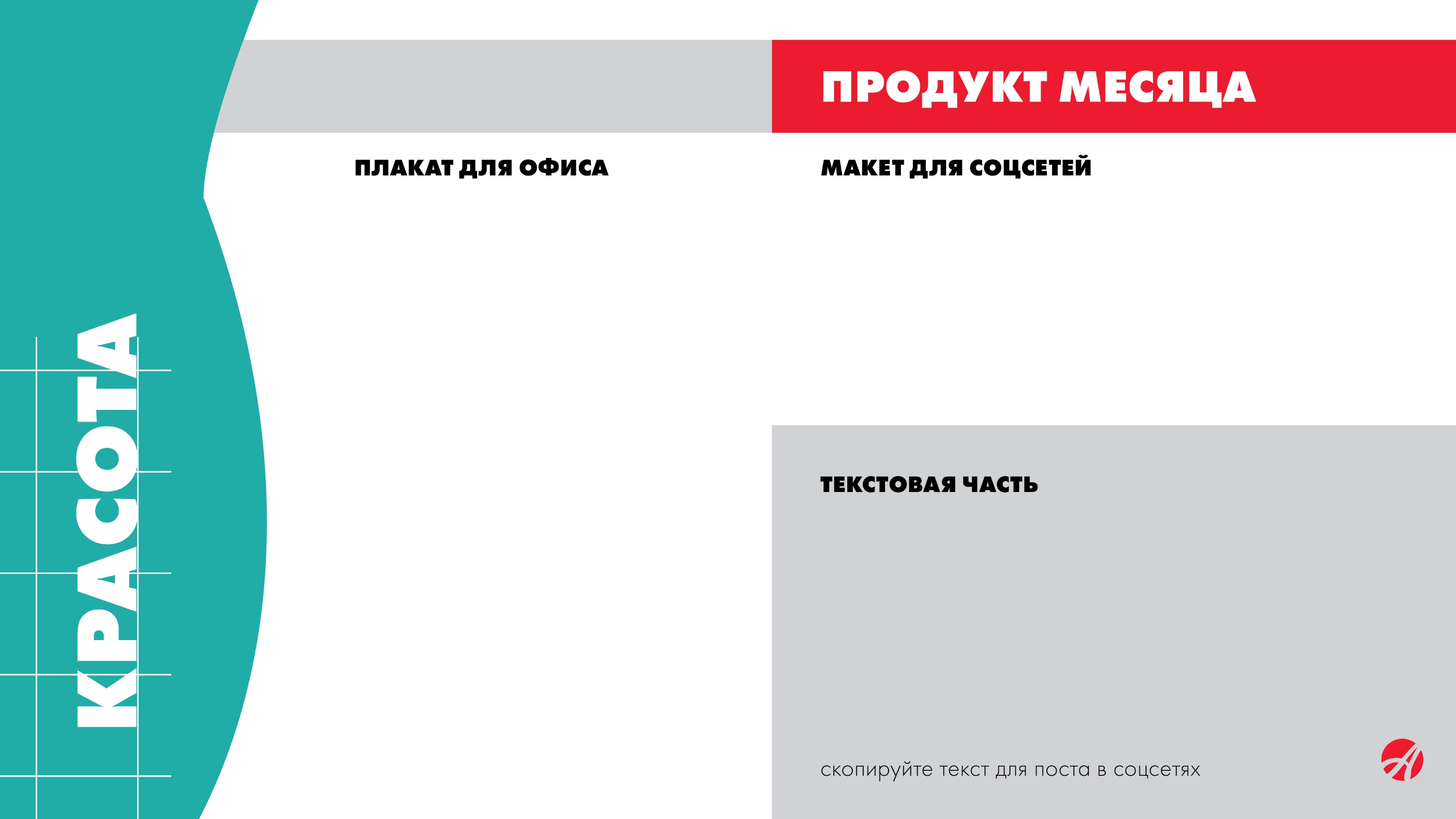 Арголайф и Аргосепт
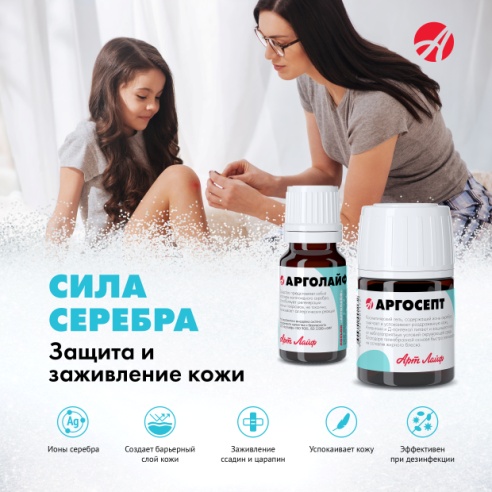 СИЛА СЕРЕБРА
Ссадины, порезы, царапины. Летом вероятность повреждения кожных покровов повышается: активные виды спорта, садово-дачные работы, неприятные случайности. Чтобы минимизировать риск заражения и ускорить восстановление, носите с собой продукты «Артлайф», созданные на основе серебра. Просто выберите удобный формат: 
Арголайф – жидкое гигиеническое средство на основе коллоидного серебра используется для дезинфекции, заживления порезов, ссадин, открытых ран.
Аргосепт - косметический гель, содержащий ионы серебра, смягчает и успокаивает раздраженную кожу, создавая барьерный слой, который обеспечивают надежнуюзащиту от проникновения болезнетворных микробов, увлажняет и заживляет. Аллантоин и Д-пантенол питают и защищают кожу, ускоряя процессы заживления. 
Активного и безопасного лета! 

#артлайф #аргосепт #косметика #здоровье  #арголайф #ссадины #уход #порезы #царапины
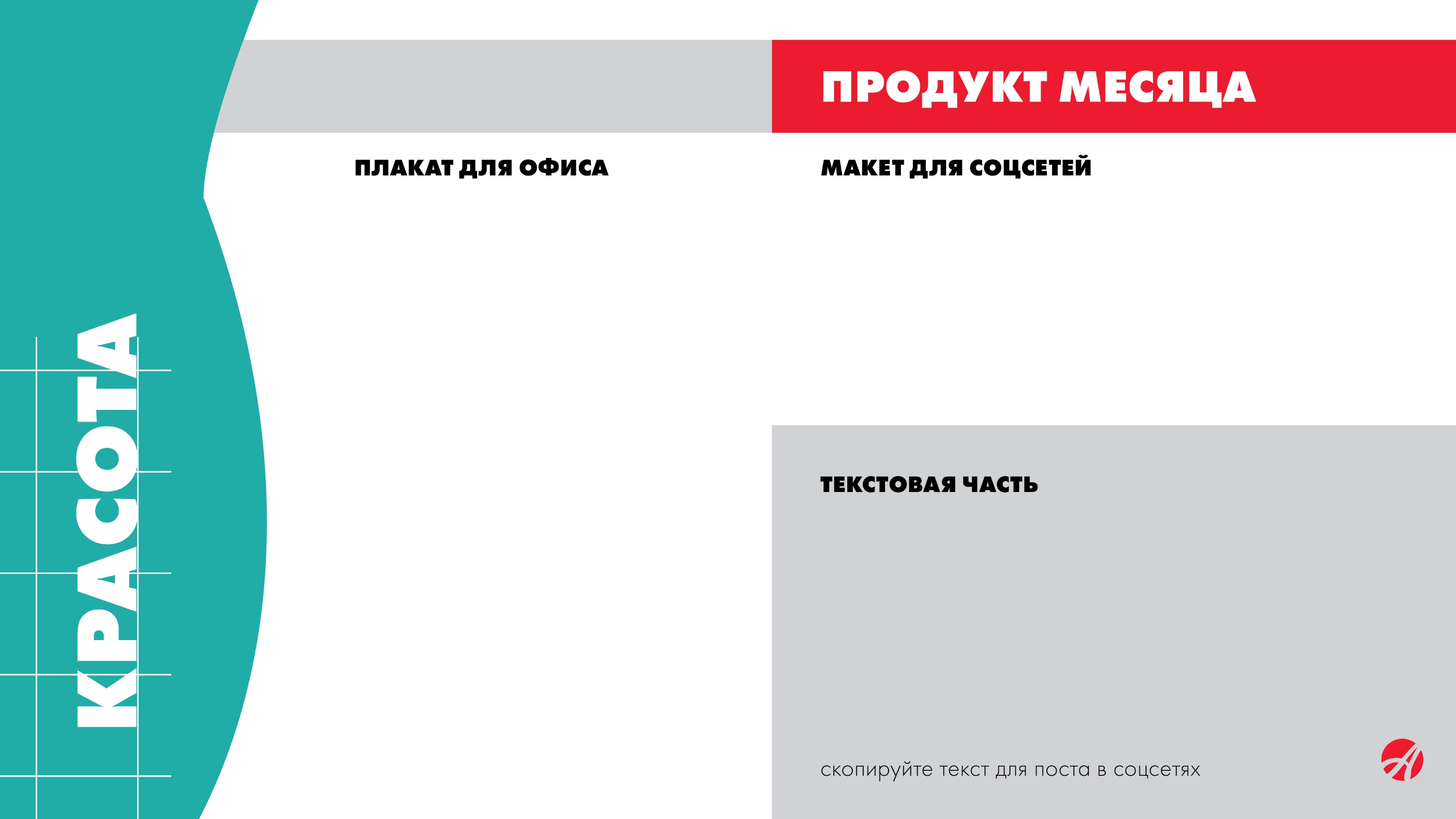 Акция «Аква Дрим Эффект»
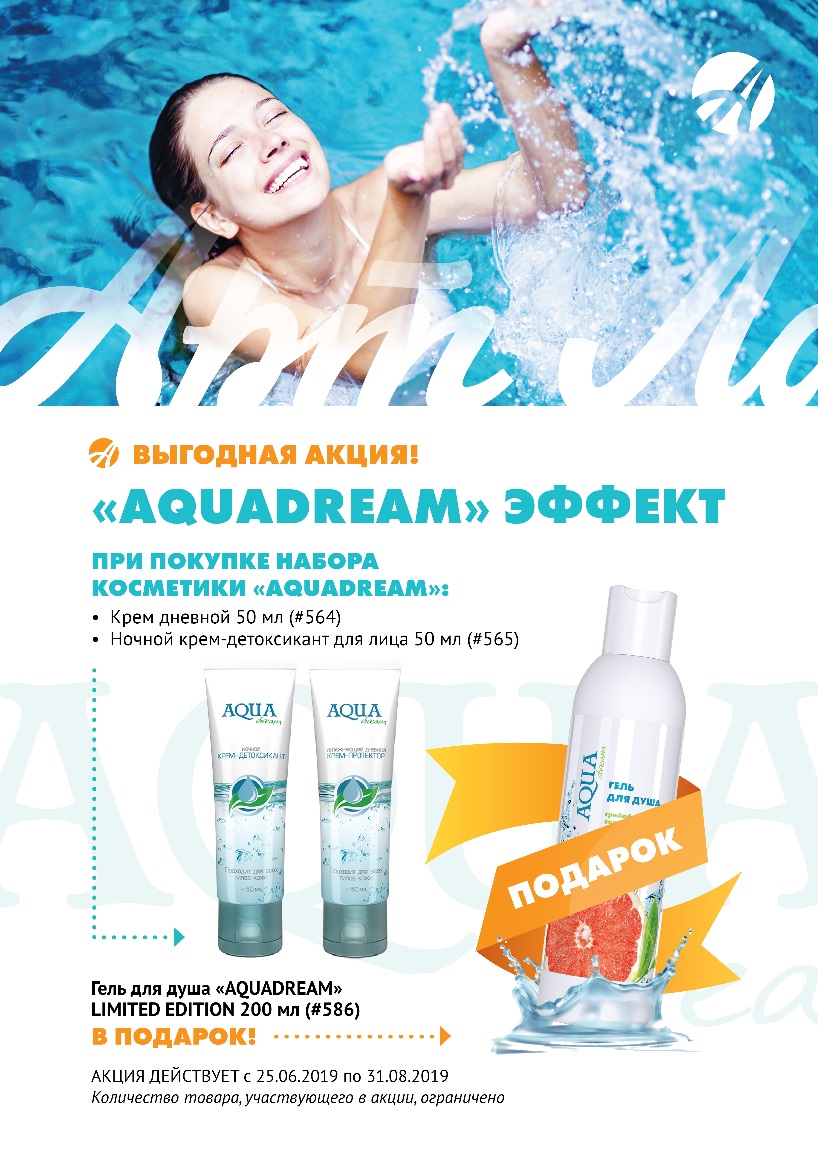 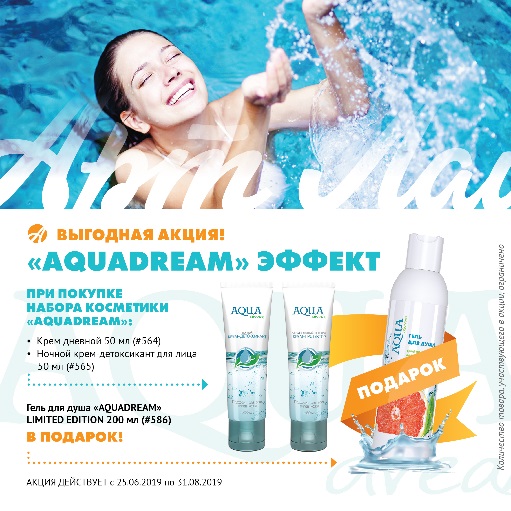 ВНИМАНИЕ! АКЦИЯ! AQUADREAM ЭФФЕКТ !
 Средства линии «AQUADREAM» - мощная защита против обезвоживания кожи.
Дневной и ночной кремы дарят мгновенное увлажнение. 
Основу кремов составляют:
 Экстракт огурца восстанавливает кислотно-щелочной баланс, смягчает и осветляет кожу.
 Бетаин активно увлажняет кожу, защищает клетки от обезвоживания.
 Масло буравчика и манго восстанавливают липидный барьер.
В подарок - освежающий гель для душа «Грейпфрут – зеленый чай»! 
Сроки действия акции 25.06.2019-31.08.2019
Количество товара ограничено.
#артлайф #артлайфкосметикс #косметика #красота  #аквадрим #грейпфрут #уход #увлажнение #гельдлядуша
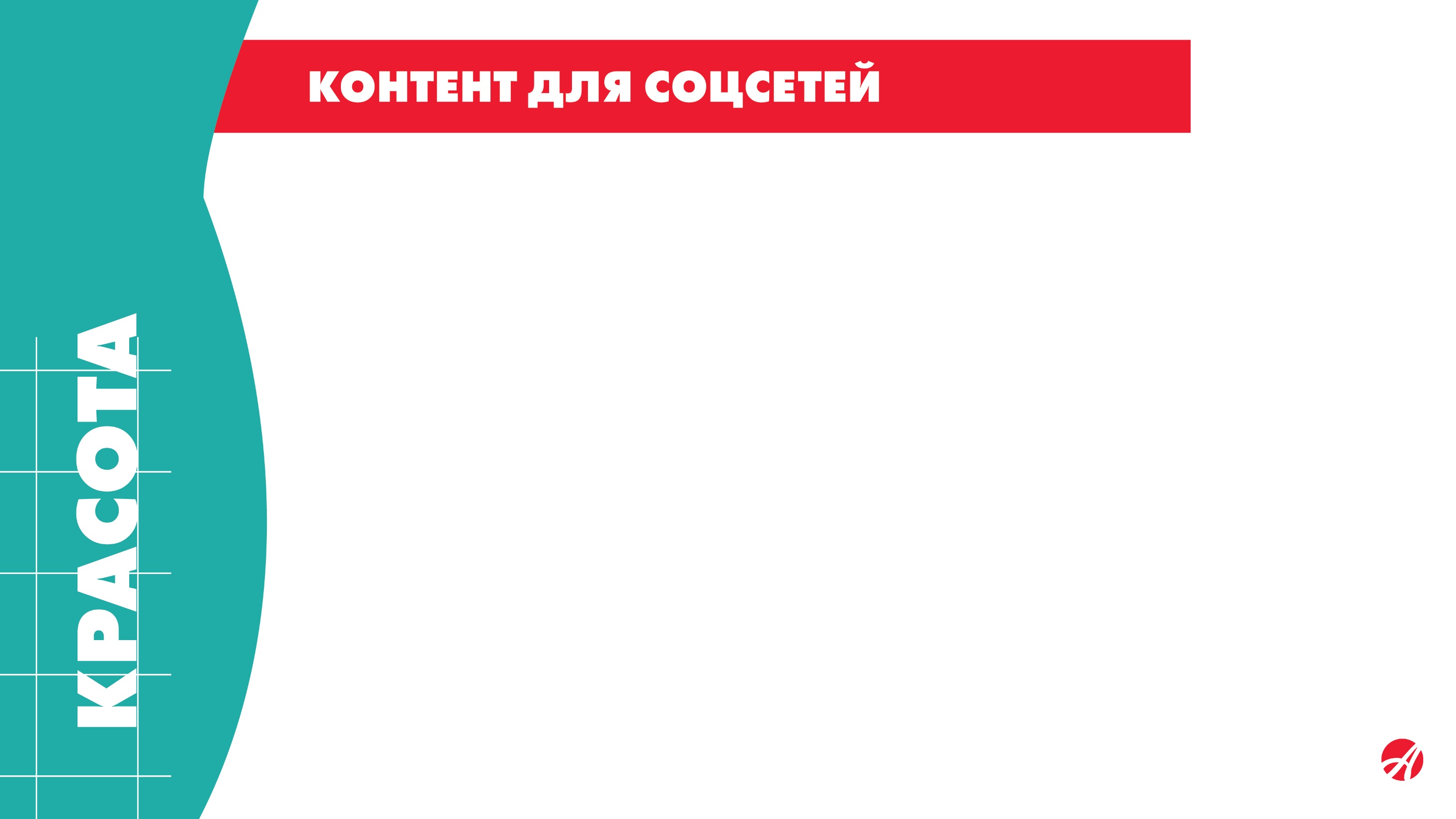 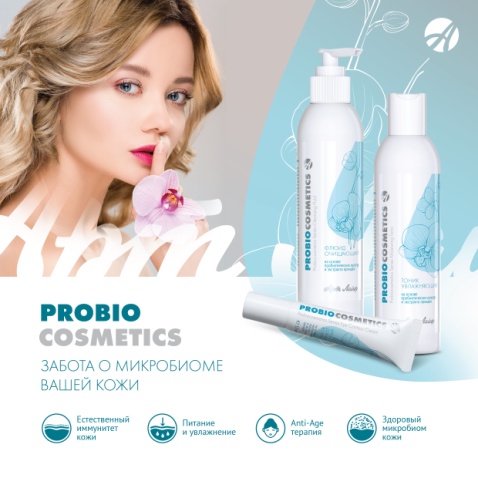 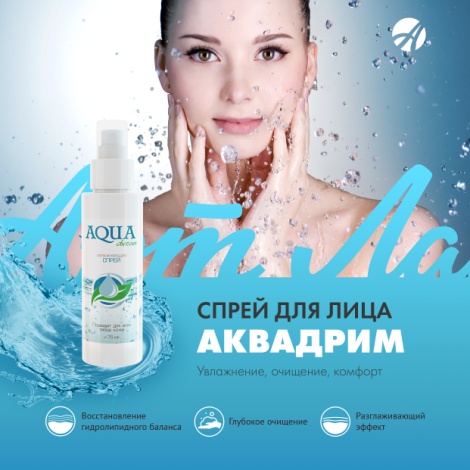 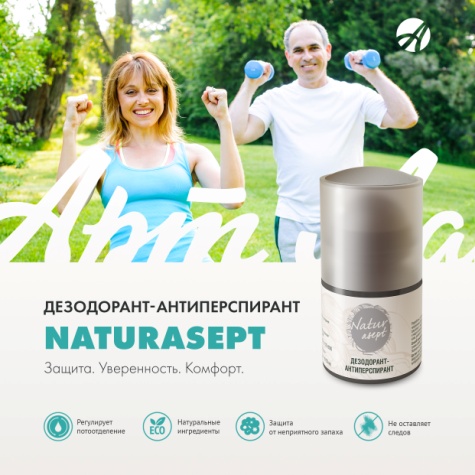 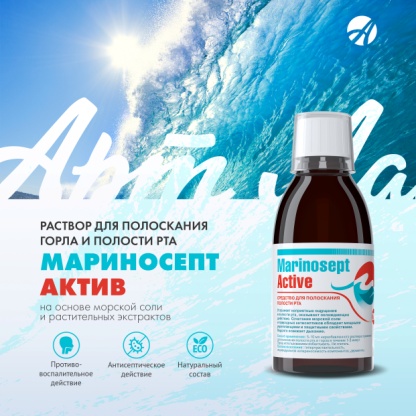 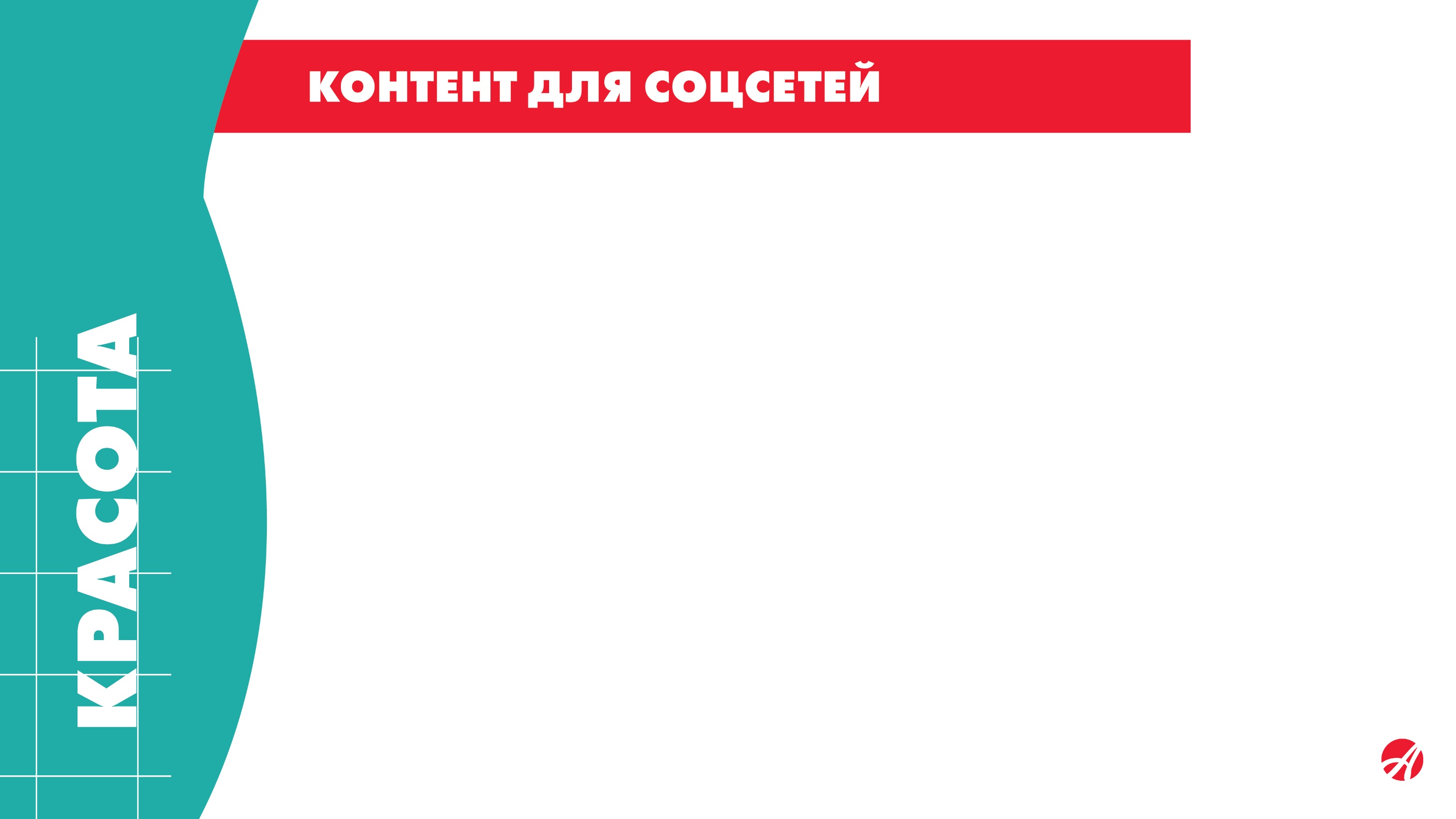 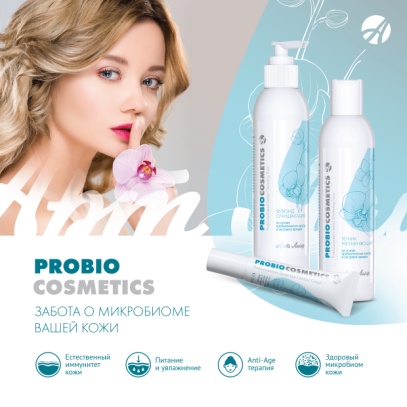 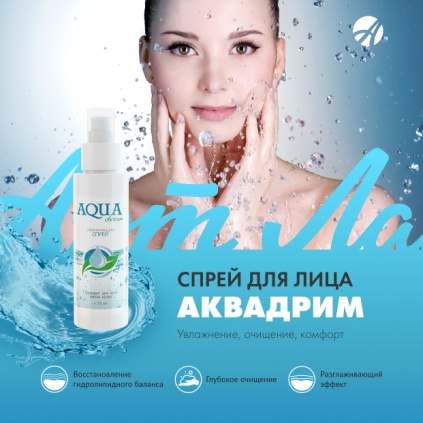 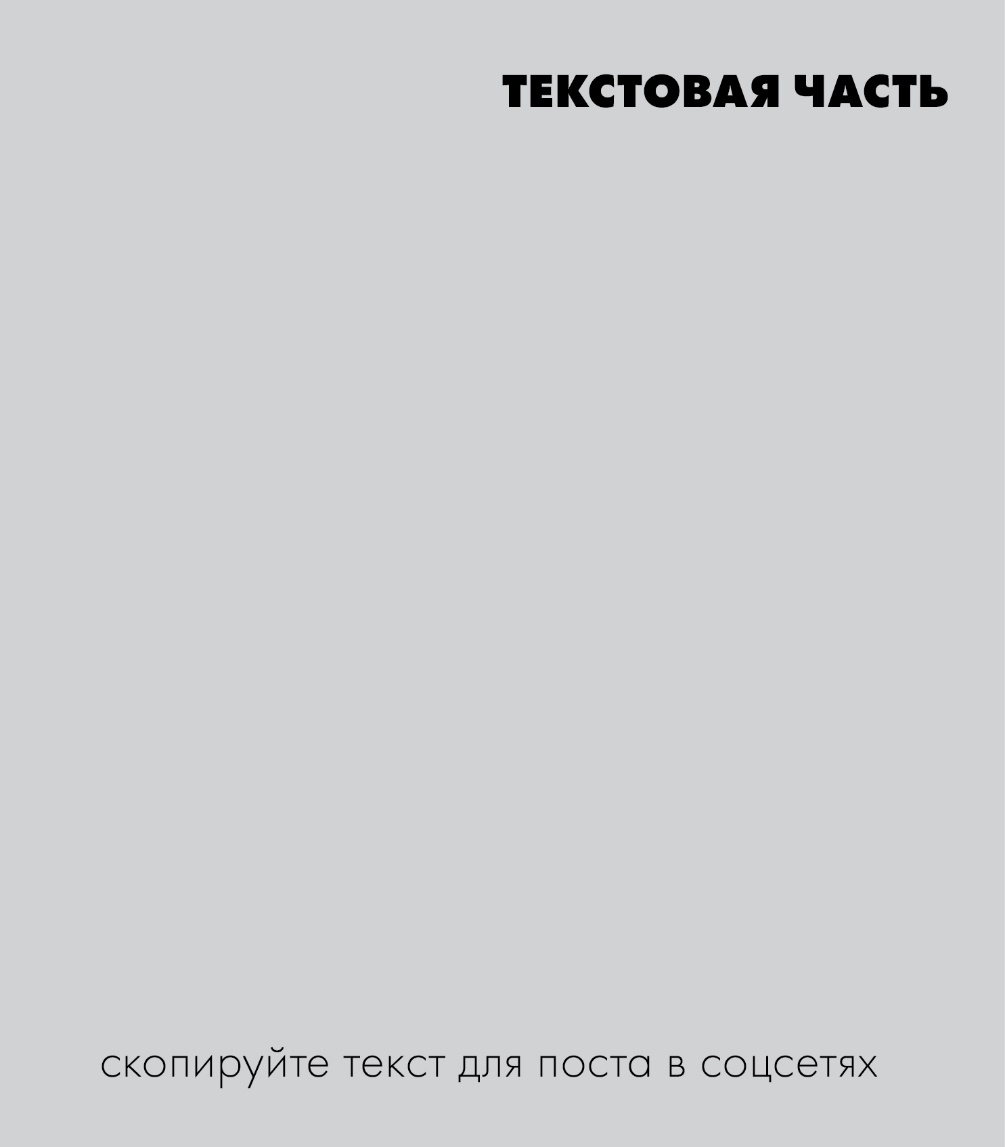 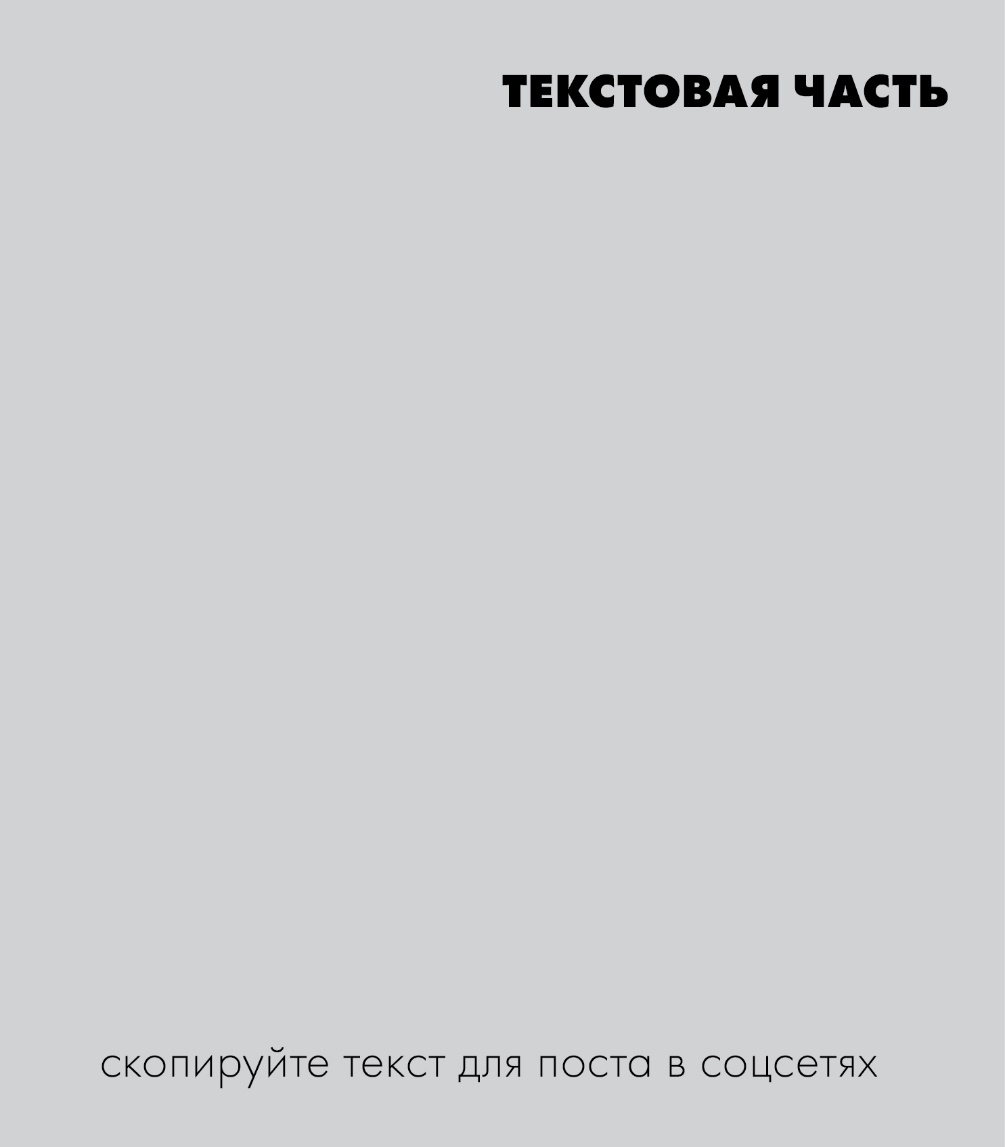 PROBIOCOSMETICS – ЗАБОТА О МИКРОБИОМЕ ВАШЕЙ КОЖИ! 

Инновационная косметика по уходу за кожей серии ProBioсosmetics разработана на основе пробиотических культур. Она не только разглаживает морщины, выравнивает рельеф кожи и придает ей свежий, сияющий вид, но и восстанавливает микробиом кожи.
Микробиом кожи — это совокупность микроорганизмов, обитающих на ее поверхности: бактерий, грибков. Базовые правила заботы о качестве микробиома универсальны: кожа нуждается в уходе, качественном питании, полноценном сне, нормализации работы внутренних органов. 
Мы более 10 лет выпускаем косметику ProBioCosmetics, каждый продукт линейки отвечает потребностям микробиоты вашей кожи. 
Чтобы улучшить состояние кожи, важно стимулировать рост полезных бактерий, подавлять вредные и поддерживать сбалансированную среду.
В состав ProBioCosmetics входят лизаты бифидобактерий, которые обеспечивают поддержку здорового кожного баланса. 

#артлайф  #косметика #красота  #пробиокосметика #лизатыбактерий #защитакожи #лифтинг  #увлажнениекожи #экстракторхидеи
СПРЕЙ ДЛЯ ЛИЦА AQUA DREAM – ПОЧУВСТВУЙ ЛЕТНЮЮ СВЕЖЕСТЬ! 

Моментальное увлажнение кожи – это необходимая «процедура» в жаркий летний день. Пыль, солнце, выхлопные газы – все это влияет на нашу кожу, включая процессы увядания на максимальную скорость. 
Спрей для лица Aqua Dream – это мгновенное восстановление уровня влаги, возвращение коже чувства комфорта! 
Спрей удобно брать с собой, он подходит для любого типа кожи. Наполняясь влагой, кожа становится гладкой, мягкой и сияющей. 

 
#артлайф  #косметика #спрейдлялица  #AquaDream #свежесть #лето #жара
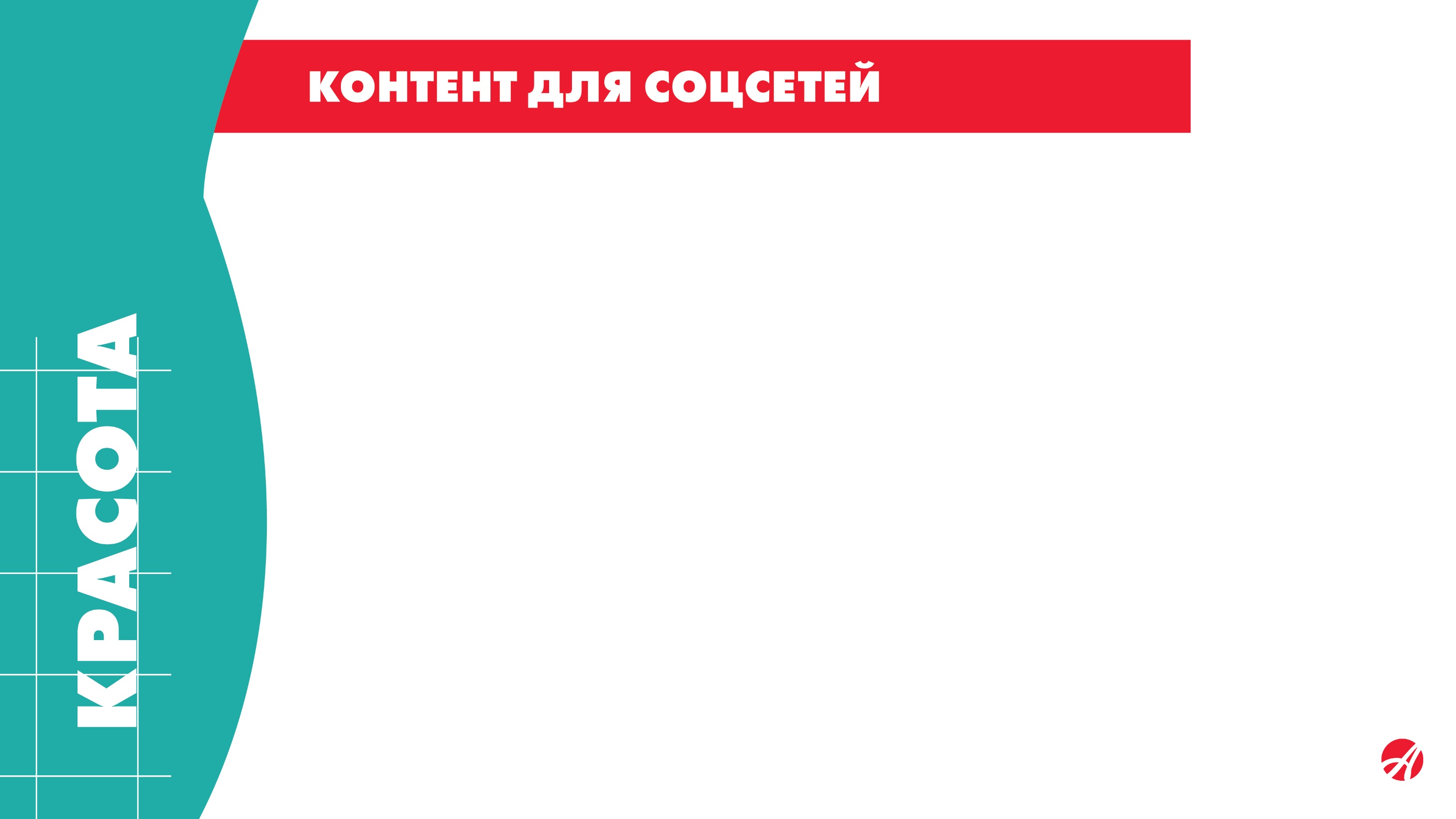 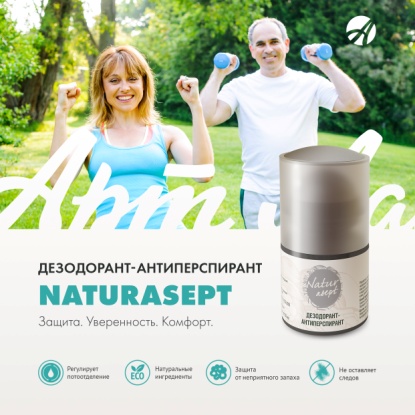 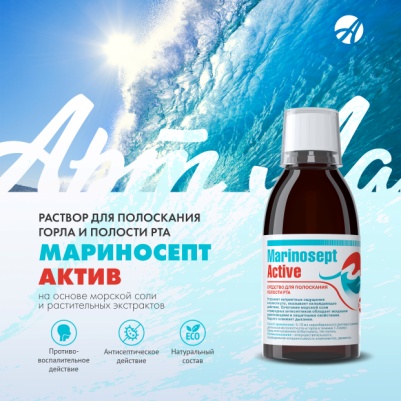 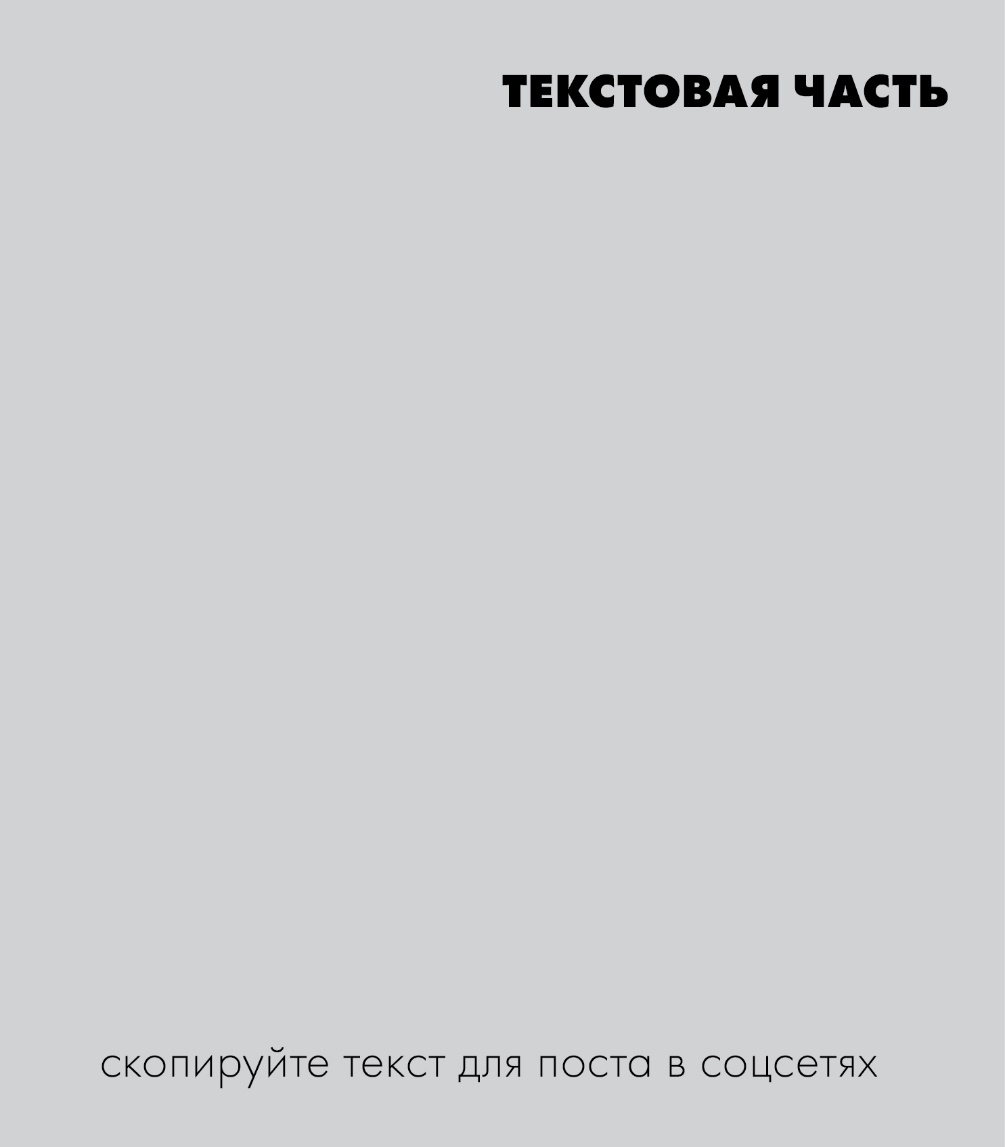 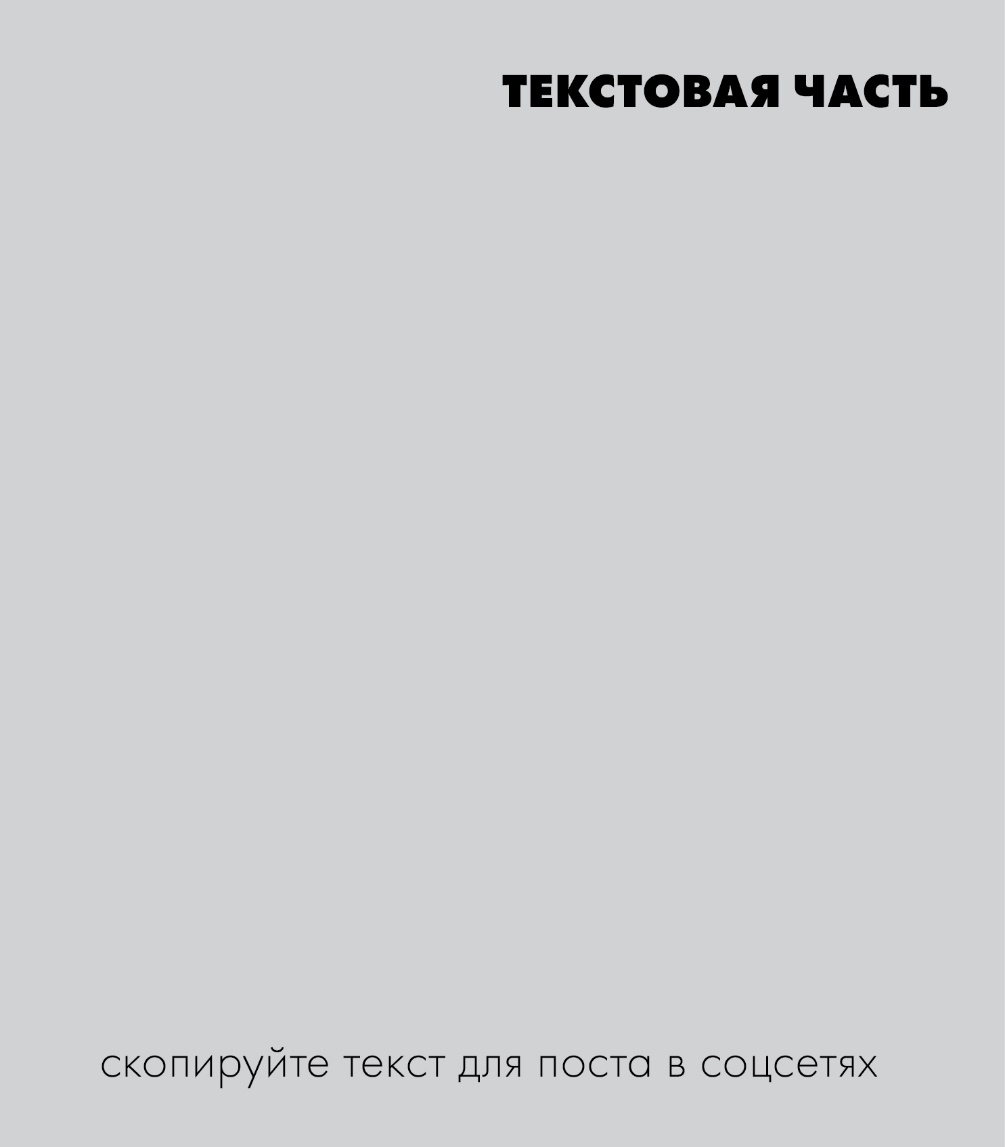 ДЕЗОДОРАНТ-АНТИПЕРСПИРАНТ NATURASEPT – КОМФОРТ В ЛЮБОЙ СИТУАЦИИ!

Лето дарит нам массу поводов для активного времяпрепровождения! Отправляясь на прогулку, на тренировку или просто по делам, не забудьте про натуральную и проверенную защиту от пота и запаха! 

Дезодорант-антиперспирант Naturasept:
не закупоривает поры
не нарушает функцию потовых желез
регулирует потоотделение
эффективно и надолго защищает от неприятного запаха

#артлайф  #косметика #красота #натуральныйдезодорант #дезодорант  #уходзакожей  #защитаотпота
МАРИНОСЕПТ АКТИВ – ПОЛЬЗА МОРЯ ДЛЯ ЗДОРОВЬЯ ГОРЛА!

Польза морской воды обусловлена ее богатым минеральным составом. В ней обнаружено по меньшей мере 72 из 92 встречающихся в природе химических элемента. Кроме того, состав морской воды близок по составу плазме крови человека. 
Морская вода обладает антибактериальным свойством. Ее компоненты при систематическом контакте со слизистыми и кожей убивают болезнетворные микробы и грибы. Боятся ее и вездесущий стафилококк и стрептококк – главные возбудители воспалительных заболеваний носоглотки. 

МАРИНОСЕПТ АКТИВ – раствор для полоскания горла и полости рта на основе очищенной морской соли  «Ахиллес» и комплекса растительных экстрактов: эвкалипта, пихты сибирской, календулы и ментола. 
Оказывает противовоспалительное, антисептическое, дезинфицирующее действие, устраняет неприятный запах и проявления дискомфорта в горле и полости рта.

#артлайф  #болитгорло #мариносептактив  #лечебнаякосметика
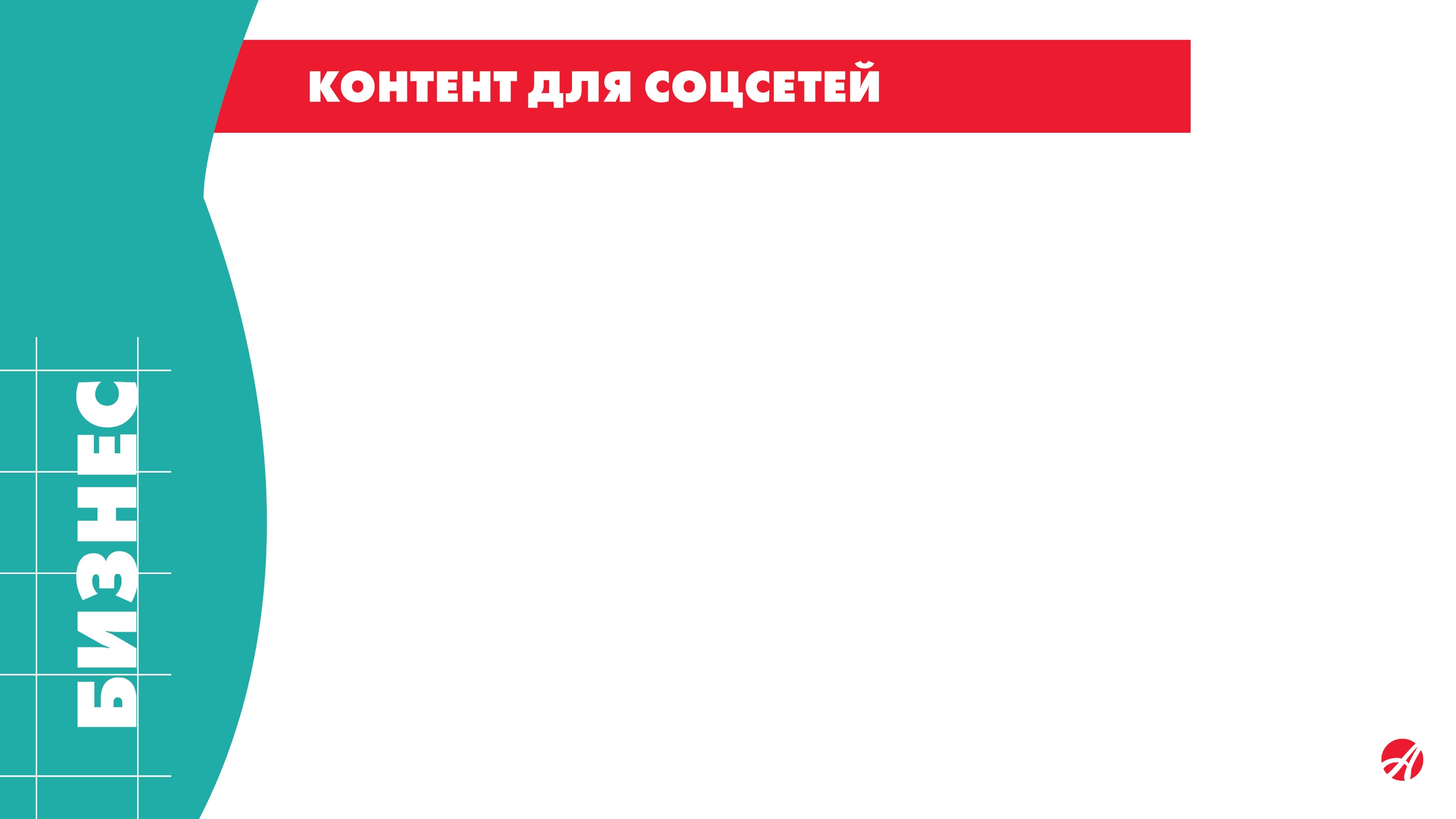 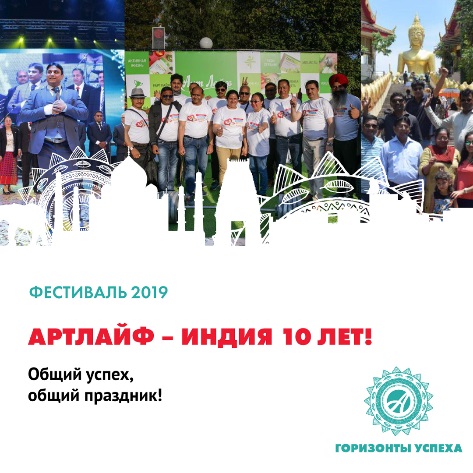 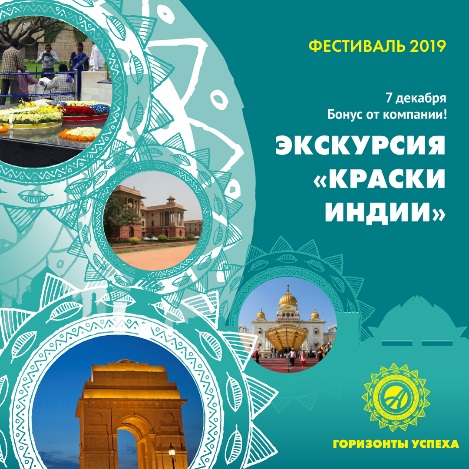 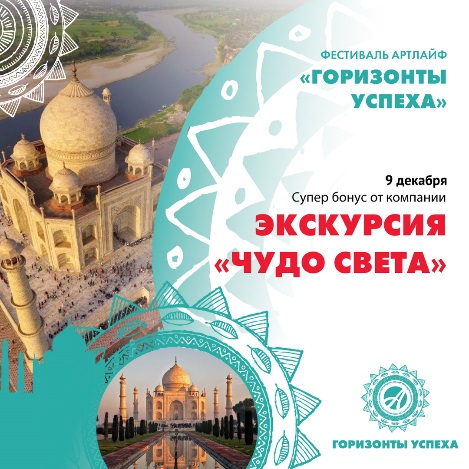 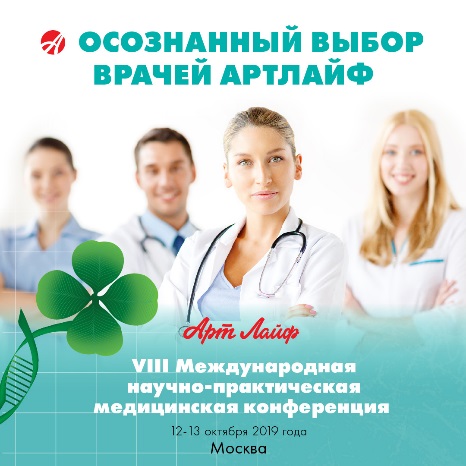 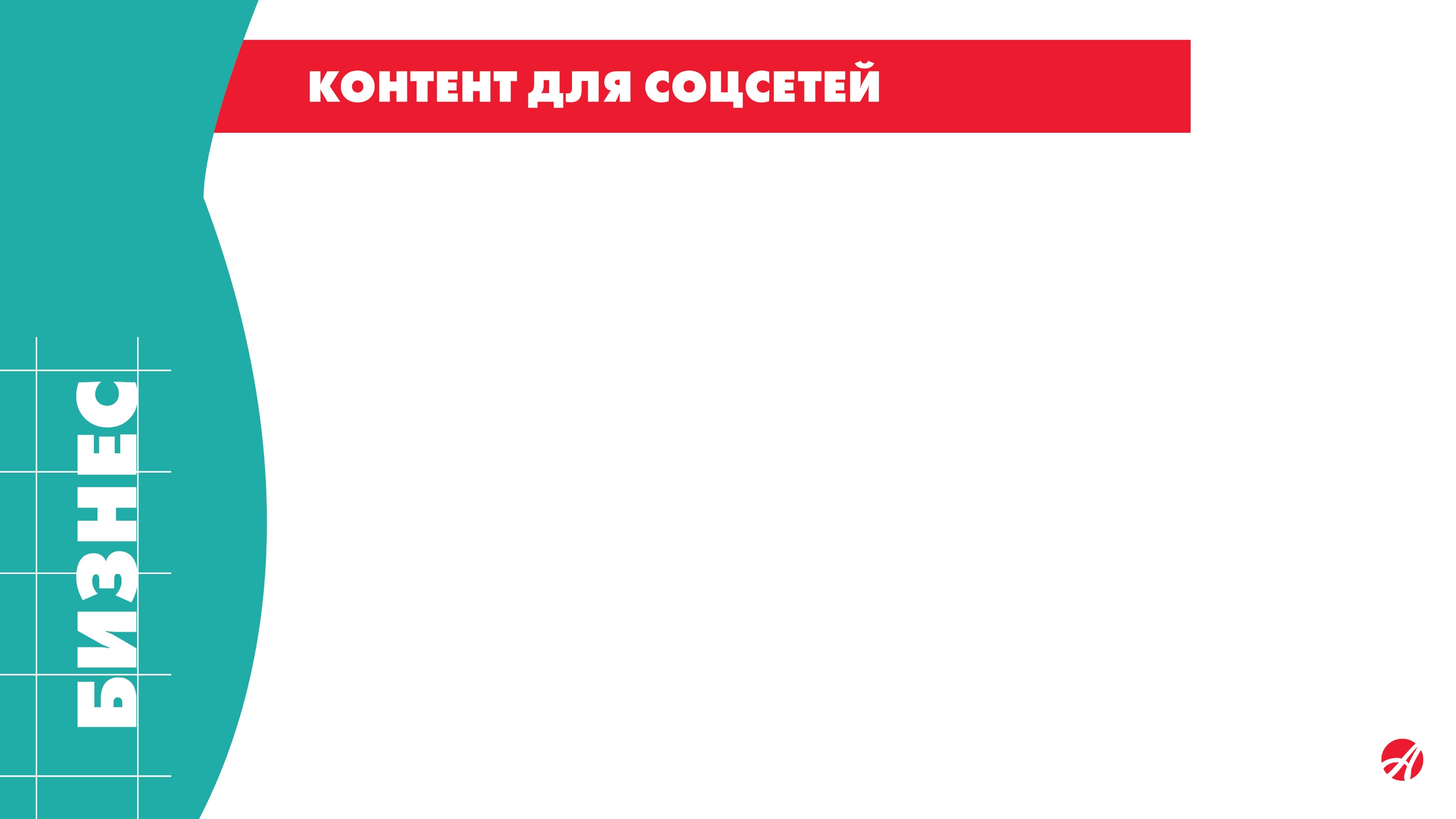 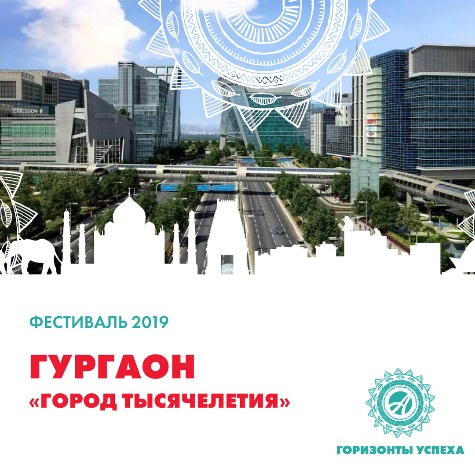 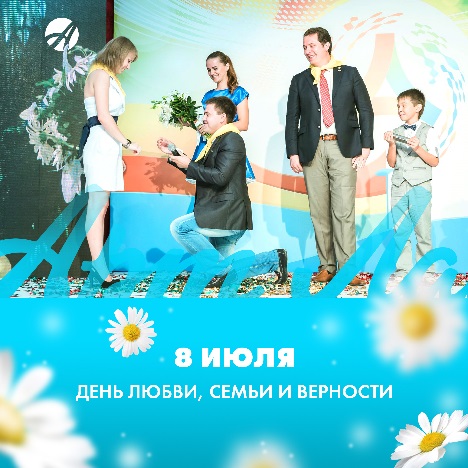 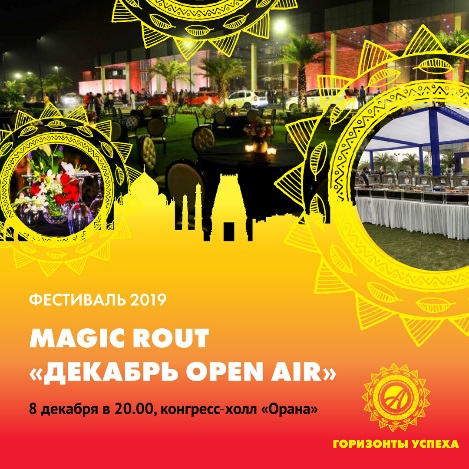 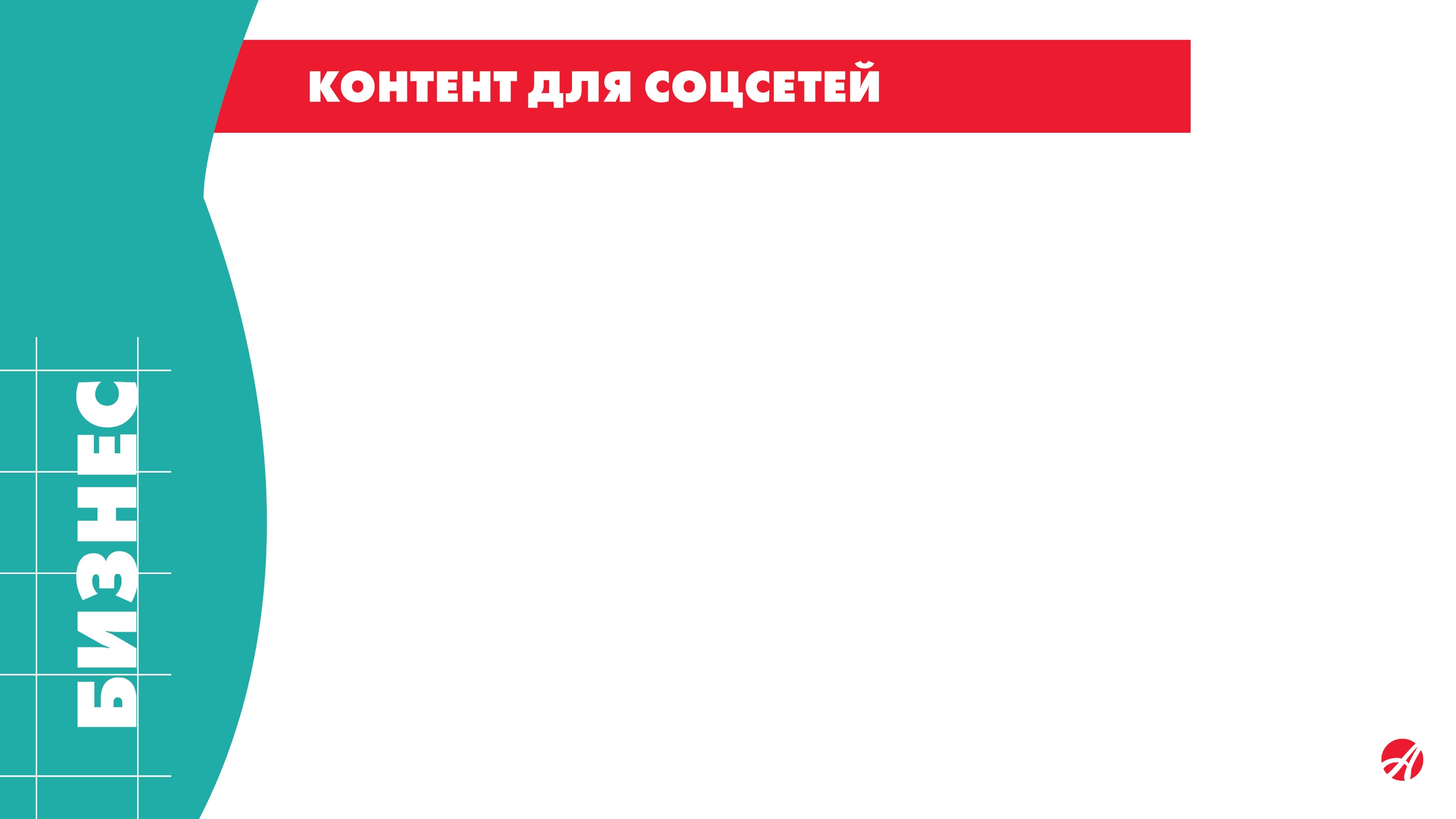 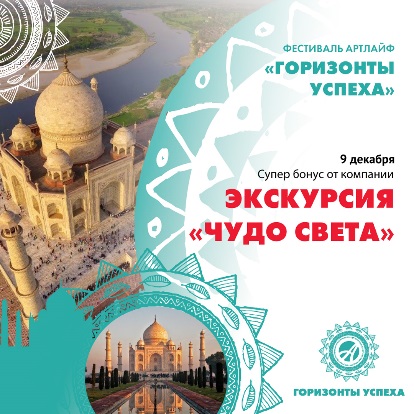 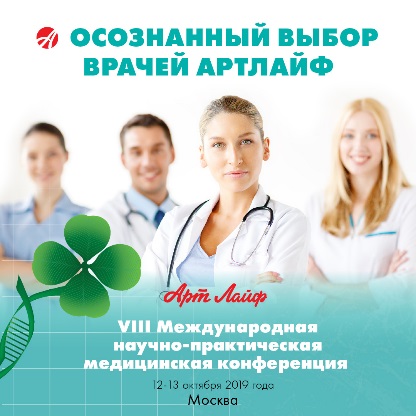 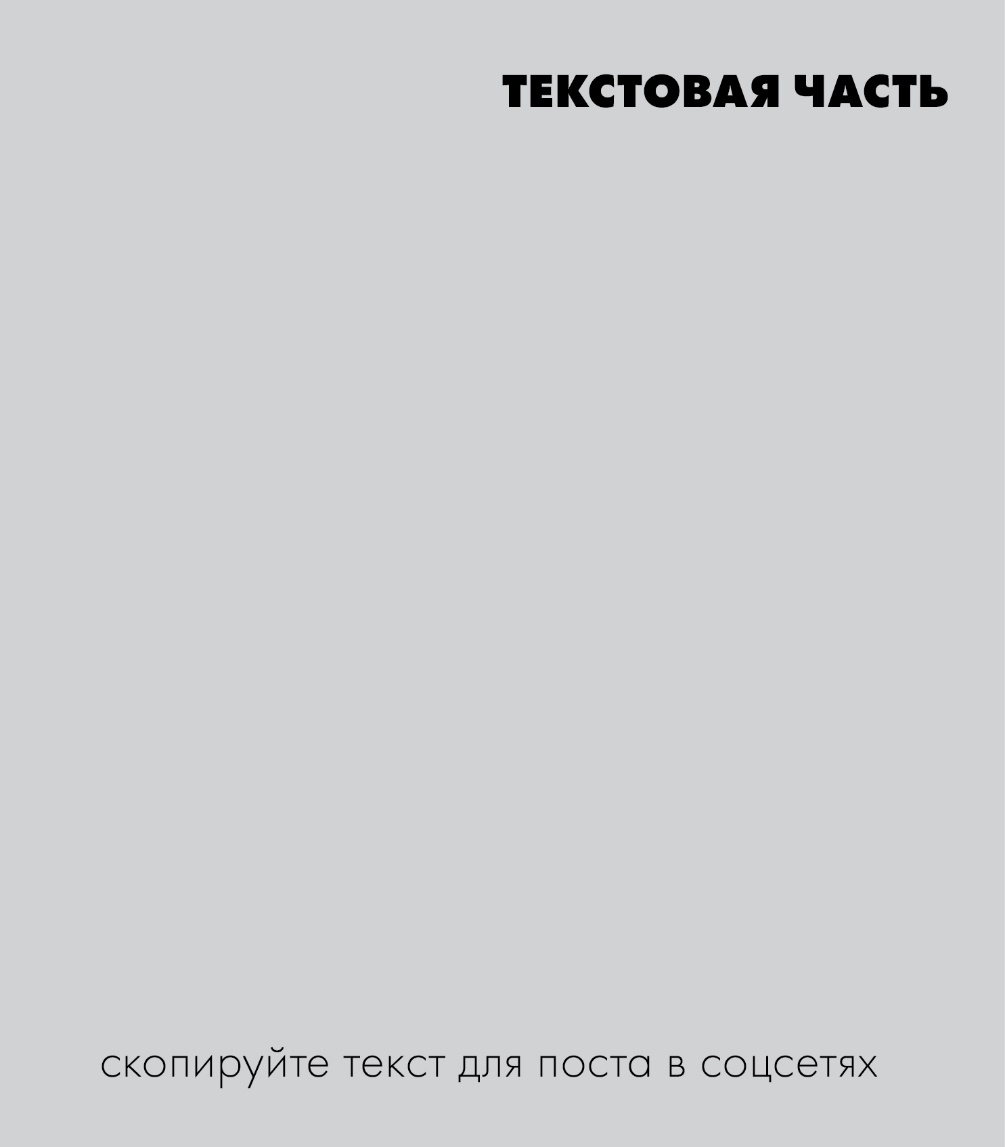 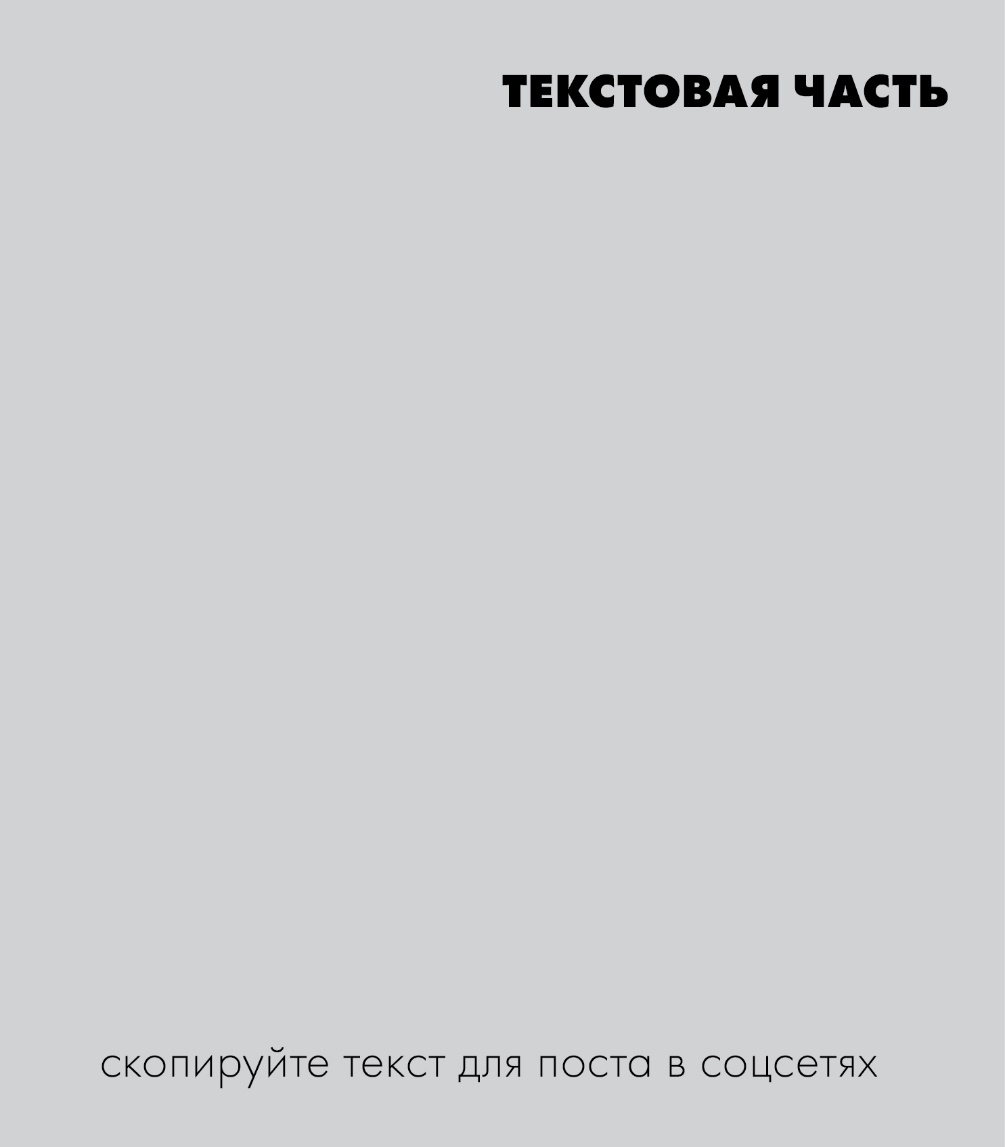 ФЕСТИВАЛЬ ГОРИЗОНТЫ УСПЕХА 
АРТЛАЙФ – ИНДИЯ 10 ЛЕТ
ОДИН СУПЕР БОНУС ОТ КОМПАНИИ — ЭКСКУРСИЯ В ТАДЖ МАХАЛ! 

9 декабря мы увидим одно из Чудес света, известнейший памятник мировой архитектуры, «Корону дворцов». Одно из самых необычных и величественных сооружений в мире, в 1983 году Тадж Махал был назван объектом Всемирного наследия ЮНЕСКО: «жемчужиной мусульманского искусства в Индии и одним из всеми признанных шедевров всемирного наследия», а в июле 2007 года занял почетное место среди Новых Чудес света. «Величавая, необыкновенная, сказочная красота, — этими словами описывают Тадж Махал те, кому удалось там побывать, — его обязательно нужно увидеть!» Эту потрясающую возможность Артлайф дарит всем гостям Фестиваля «Горизонты успеха»!
#горизонты_успеха   #фестиваль_артлайф    #тадж_махал
ВРАЧИ ЗА АРТЛАЙФ!
VIII Международная научно-практическая медицинская конференция «Эволюция питания и метаболическая адаптация современного человека»
12-13 октября. Москва
Будь в курсе последних трендов науки о здоровье! 
Вы узнаете:
Какие последствия имеет паталогическая связь микробиоты человека и его заболеваний?
Какова роль микробиоты женских репродуктивных органов?
На что влияет применение биокомплекса «Кандифайтер» в терапии гастроэнтерологических заболеваний 
Как применять результаты клинической апробации комплекса "Dim-prost programm" для коррекции заболеваний мужской половой сферы
О какой опасности предупреждают врачи-аллергологи?
Почему врачи рекомендуют новинку «Хондроформула с МСМ»?
Актуальные достижения биотехнологий, нутригенетики, эпигенетики в докладах врачей о коррекции алиментарнозависимых заболеваний. Ждем вас!
#научно-практическаяконференция    #артлайфконференция    #медконференцияартлайф
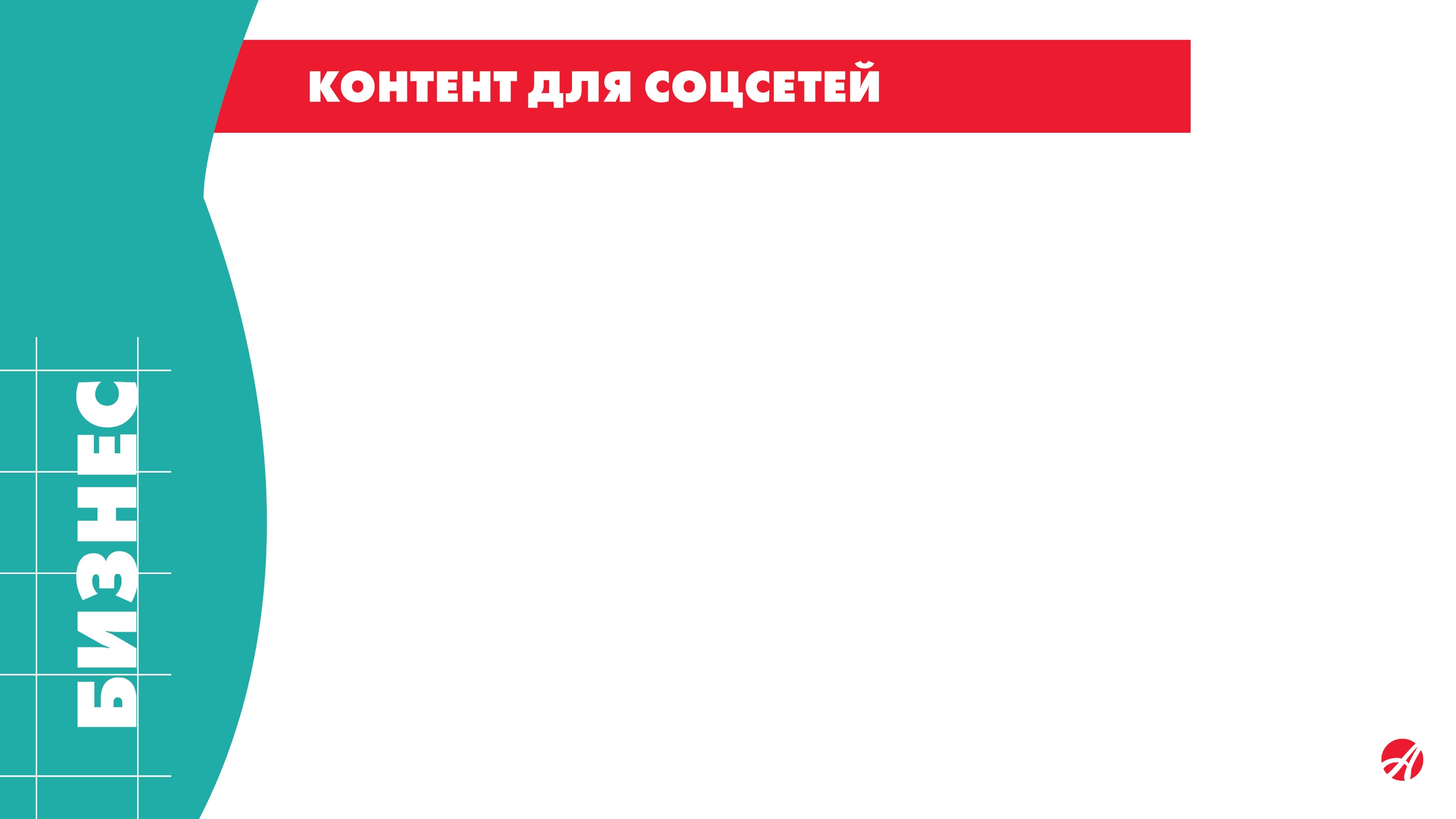 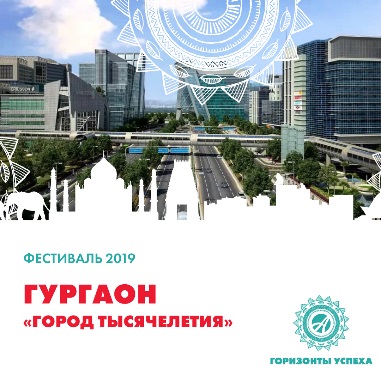 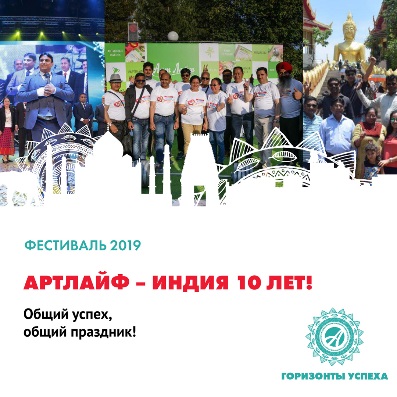 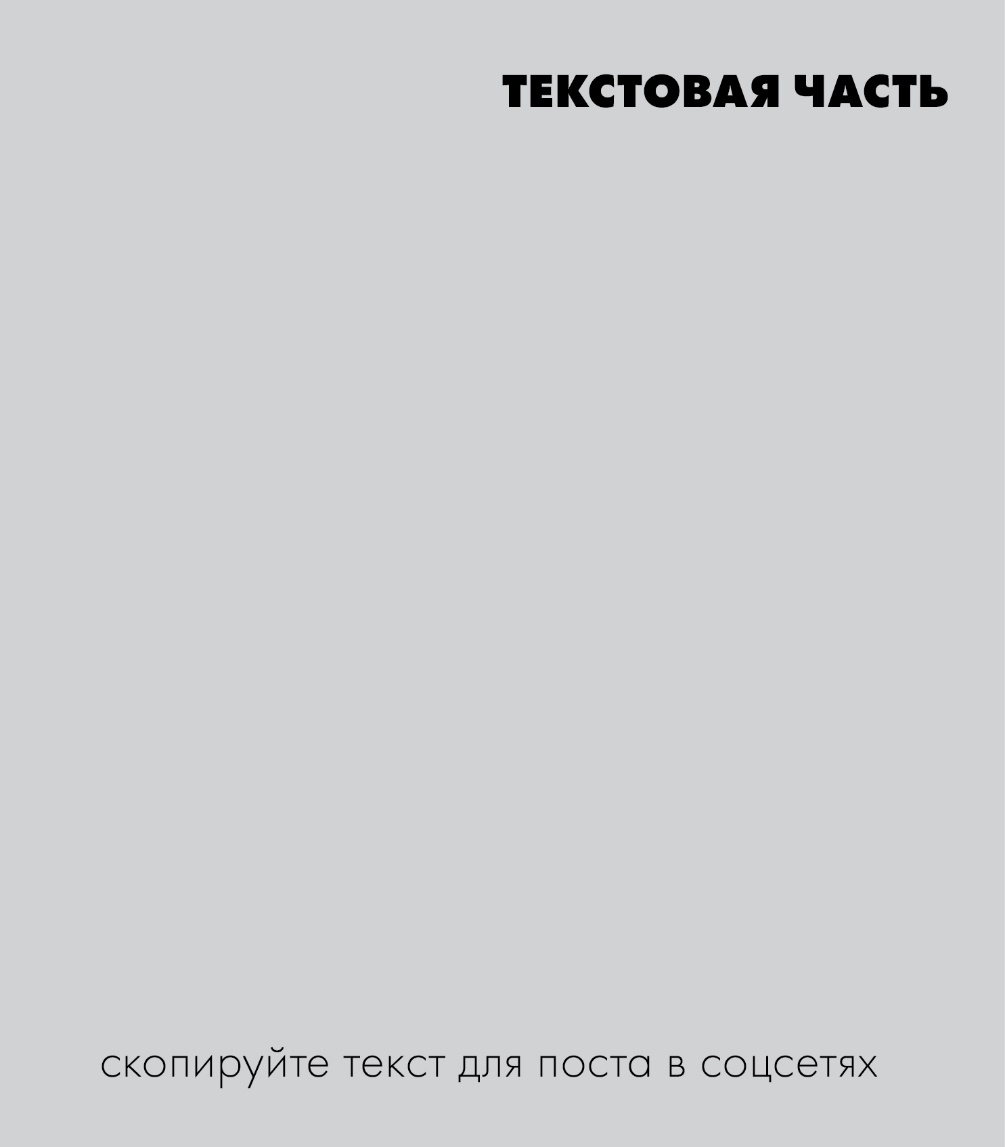 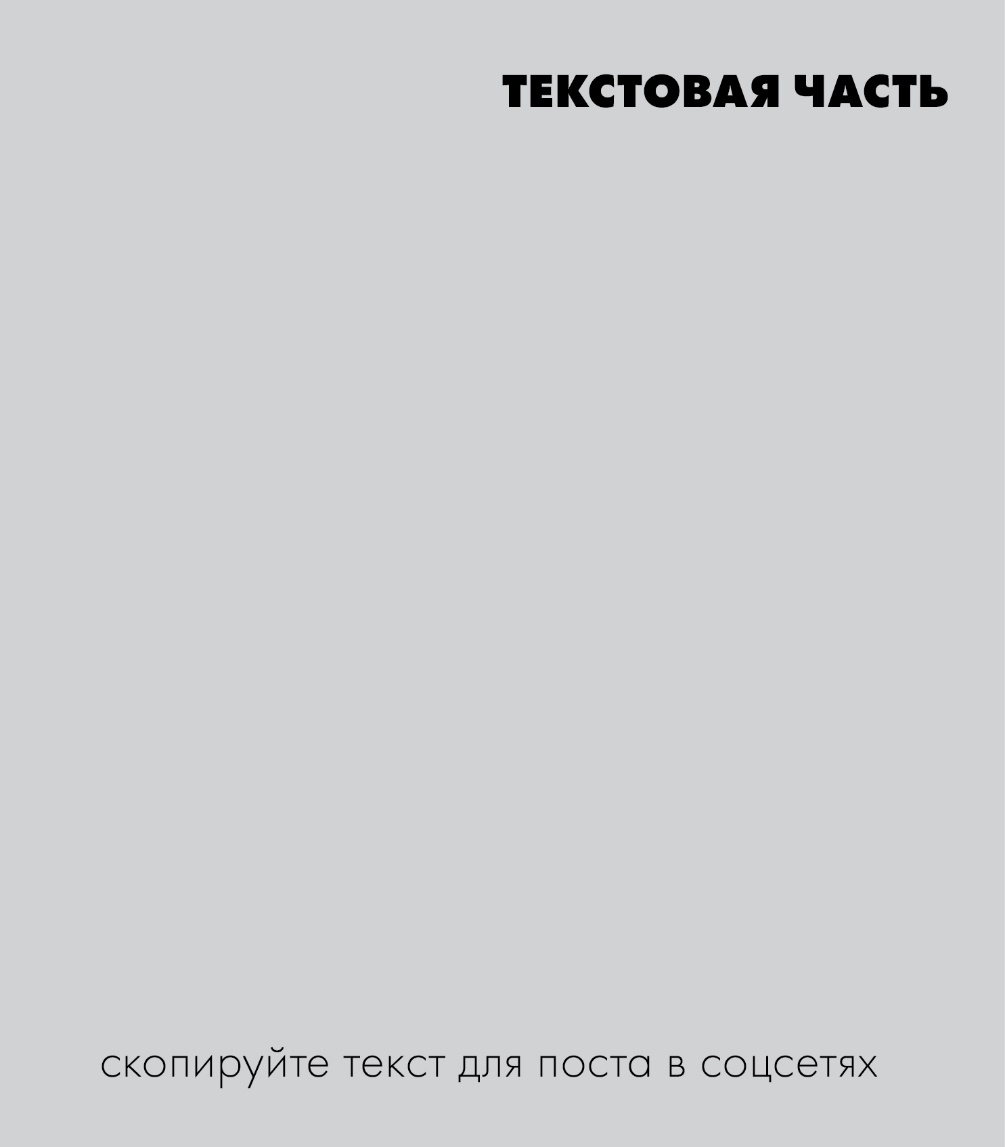 ФЕСТИВАЛЬ ГОРИЗОНТЫ УСПЕХА
АРТЛАЙФ – ИНДИЯ 10 ЛЕТ
ГУРГАОН — «ГОРОД ТЫСЯЧЕЛЕТИЯ»

Индия для Артлайф — уже не терра инкогнита: среди участников нынешнего Фестиваля будет немало тех, кто уже побывал здесь в 2013 году на Фестивале Великих открытий. Но открытий и эта поездка сулит массу — огромная и многоликая Индия повернётся к нам новой, неожиданной стороной. К адресу места проведения Фестиваля — Дели — добавилось уточнение: Дели, Гургаон. Гургаон — город-спутник Дели, в котором расположено порядка 1100 жилых небоскребов, в том числе самых дорогих офисных и жилых зданий страны. История Гургаона похожа на описание взрыва: меньше тридцати лет назад он был заурядным индийским городком, вокруг которого были одни поля. Но с начала 90-х изменения в законодательстве стали причиной эффекта «сверхновой». Пятизвездочные отели и небоскрёбы росли как грибы. Половина компаний из списка Fortune 500 открыла здесь свои офисы. Население возросло на 1 600 процентов. Сегодня Гургаон часто называют Городом Тысячелетия и Сингапуром Индии. Здесь мы увидим другую Индию — страну небоскрёбов, автобанов, парков, полей для гольфа и огромных торговых центров-моллов.
#горизонты_успеха   #фестиваль_артлайф
ФЕСТИВАЛЬ ГОРИЗОНТЫ УСПЕХА
АРТЛАЙФ – ИНДИЯ 10 ЛЕТ
ОБЩИЙ УСПЕХ, ОБЩИЙ ПРАЗДНИК!

Что объединяет партнёров Артлайф, будь то жители Дели и Мумбаи или Воронежа и Петербурга? Способность ставить дерзкие цели, идти к горизонту и увидеть за ним новый горизонт успеха. И не зря праздник для всех Партнеров Артлайф из разных стран мы называем Фестивалем успеха! Мы приедем в Индию, чтобы разделить его с нашими индийскими партнёрами. И, конечно, чтобы получить новые незабываемые впечатления, потому что Фестиваль — это всегда яркое шоу, признание лучших, подарки за достижение статусов, за победы в номинациях, за отличные продажи и лидерские качества.

#горизонты_успеха   #фестиваль_артлайф
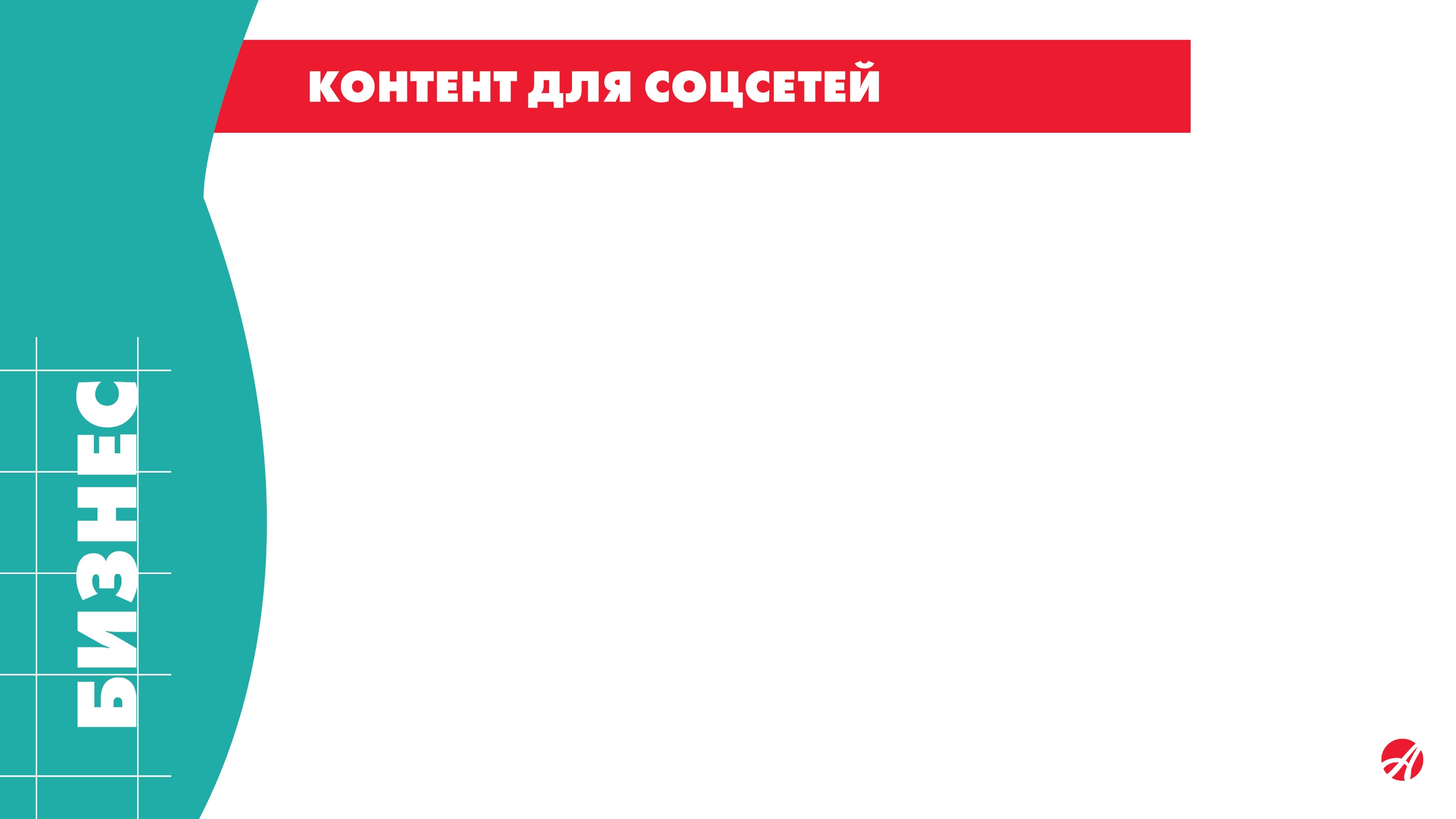 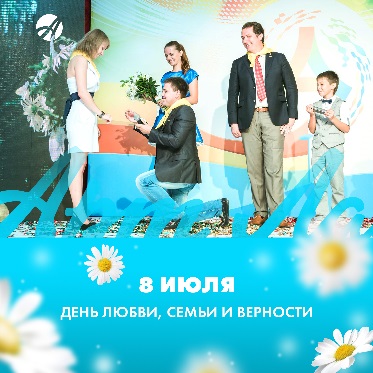 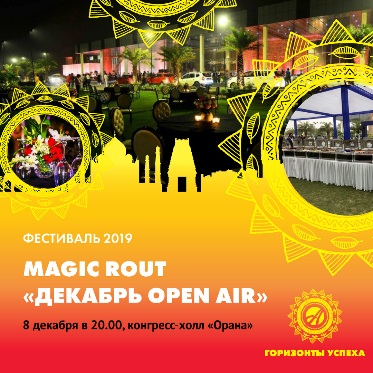 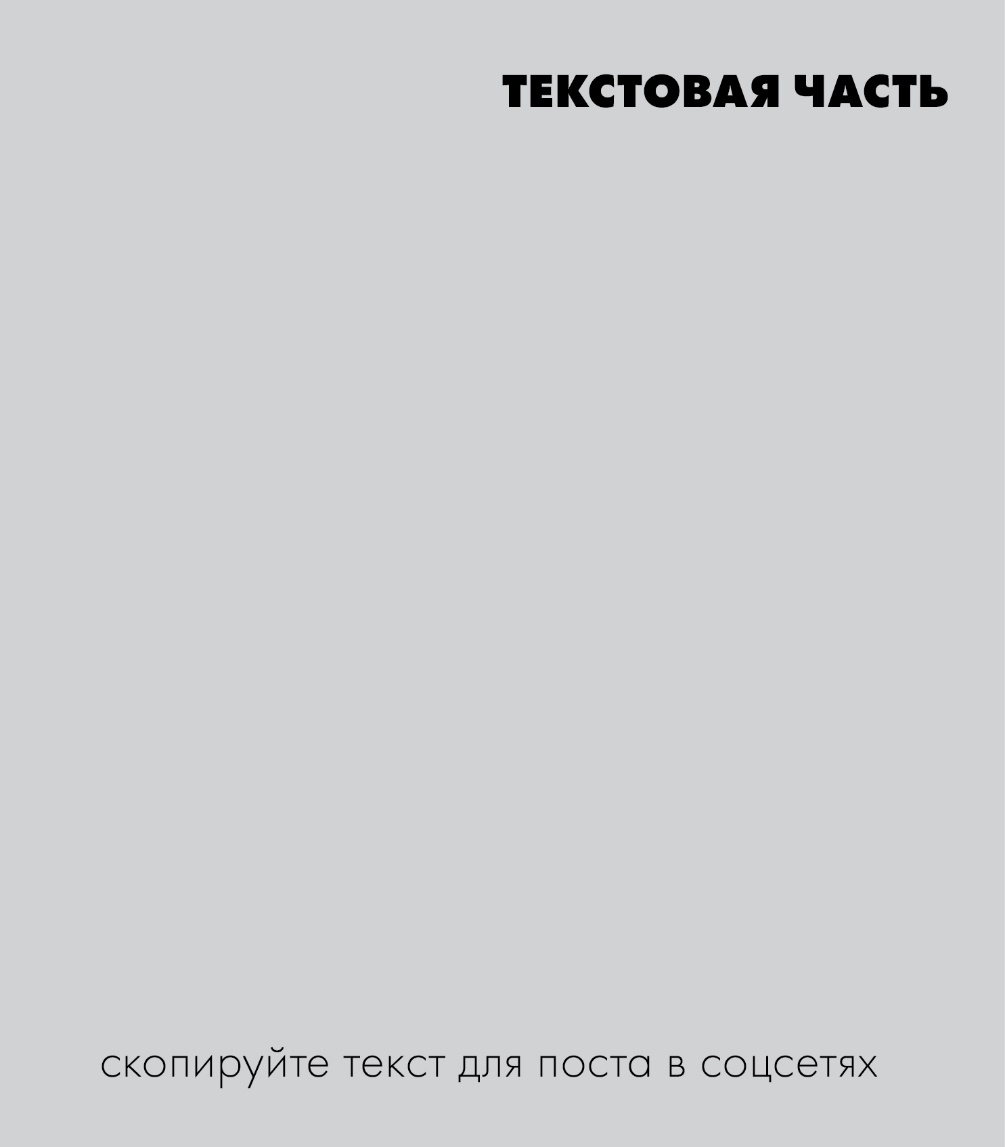 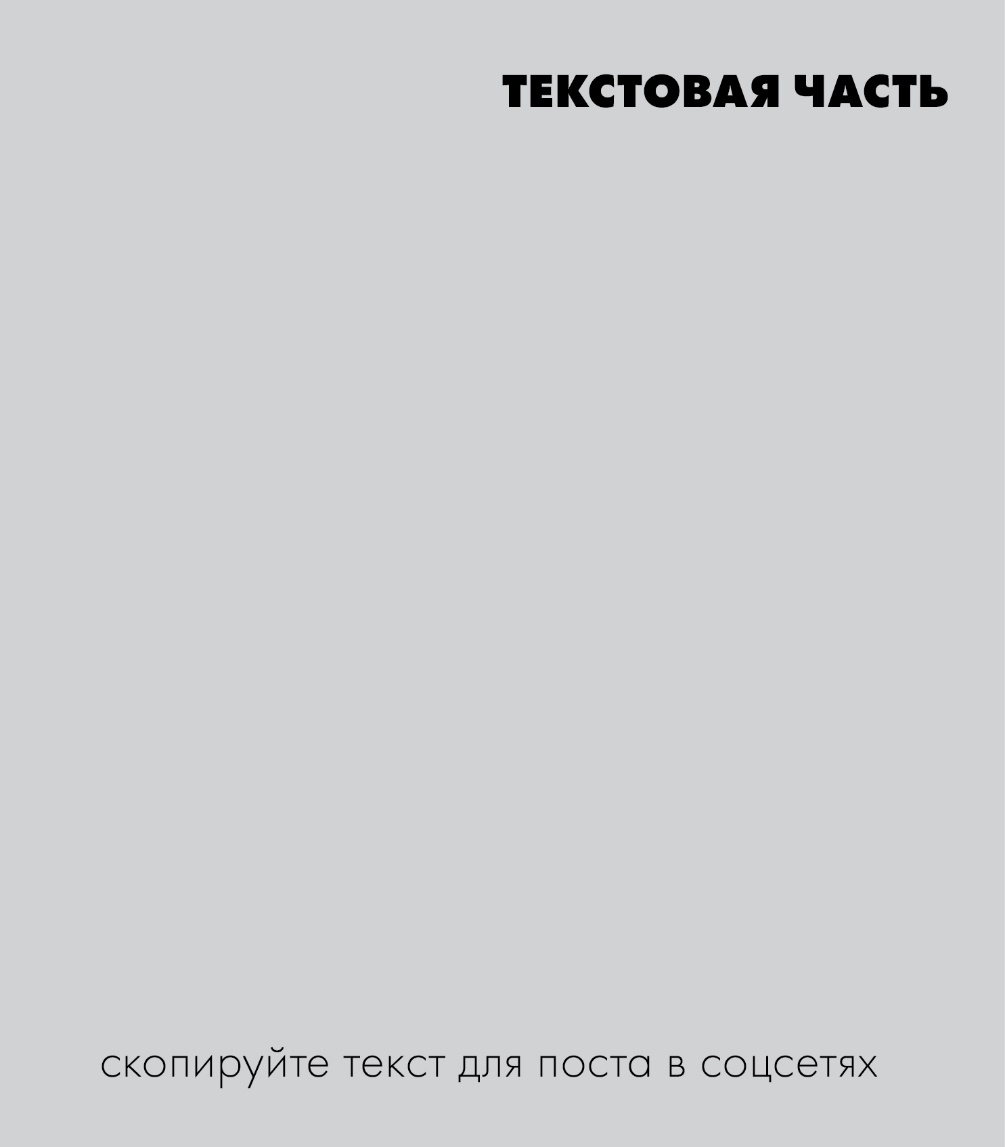 8 ИЮЛЯ — ДЕНЬ ЛЮБВИ, СЕМЬИ И ВЕРНОСТИ

Уже более десяти лет 8 июля отмечается Всероссийский день семьи, любви и верности. Праздник, приуроченный ко дню почитания христианских святых Петра и Февронии, оказался близок людям самых разных убеждений — идея Семьи, любви и верности не имеет конфессиональных границ.  Эти ценности близки и Артлайф — в нашей партнёрской сети супруги очень часто трудятся вместе, на общее семейное дело, в которое, подрастая, включаются и дети.  Часто компания объединяет сердца — сколько партнёров встретило здесь свою «вторую половинку»! И, наконец, Артлайф — компания, помогающая семье быть крепкой, здоровой и полноценной.  

#артлайфобъединяет  #вечныеценности  #любовьсемья   #семьиартлайф
ФЕСТИВАЛЬ ГОРИЗОНТЫ УСПЕХА
АРТЛАЙФ – ИНДИЯ 10 ЛЕТ
MAGIC ROUT  «DECEMBER OPEN AIR» 

Главное и самое эмоциональное мероприятие Фестиваля Артлайф — это, безусловно, его торжественная часть. Когда же отгремят овации и все герои дня получат свою минуту заслуженной славы, зелёная площадка под открытым небом встретит участников на мэджик рауте «Декабрь open air». Бонусная вечеринка (компания дарит её всем участникам Фестиваля) в нынешнем году пройдёт не в привычном формате дискотеки, а как праздничный раут под открытым небом. Помимо яркой программы нас ждёт праздничный ужин. Сделать «Декабрь open air» жарче нам помогут щедрая на специи национальная индийская кухня и, конечно же, танцы — в умении веселиться партнёрам Артлайф равных нет! 

#горизонты_успеха   #фестиваль_артлайф
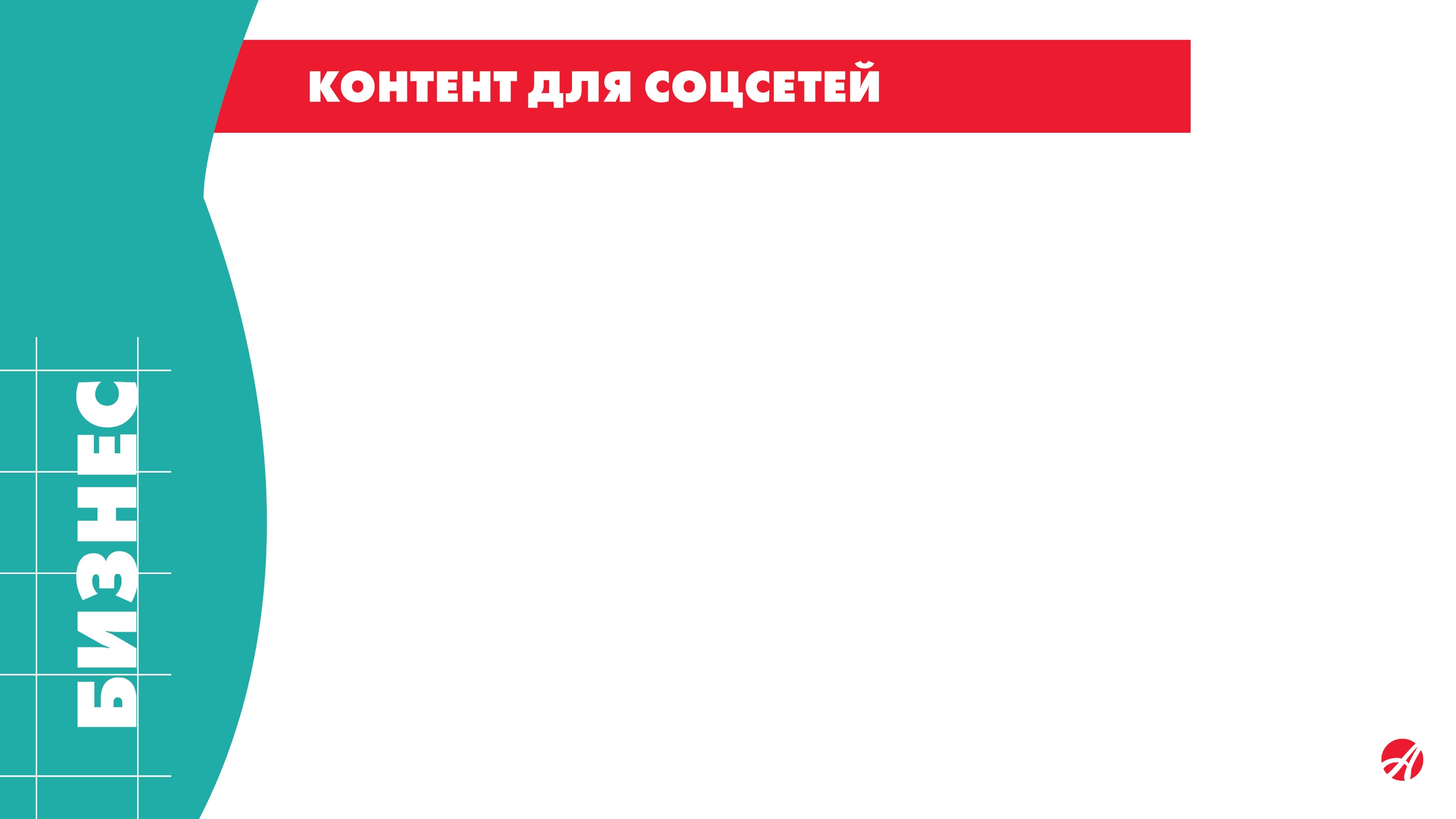 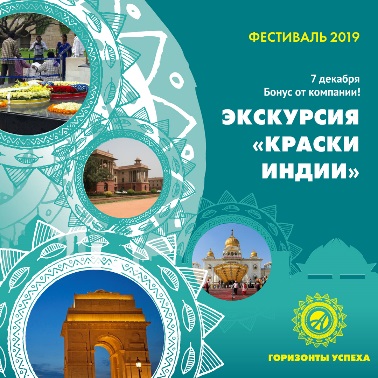 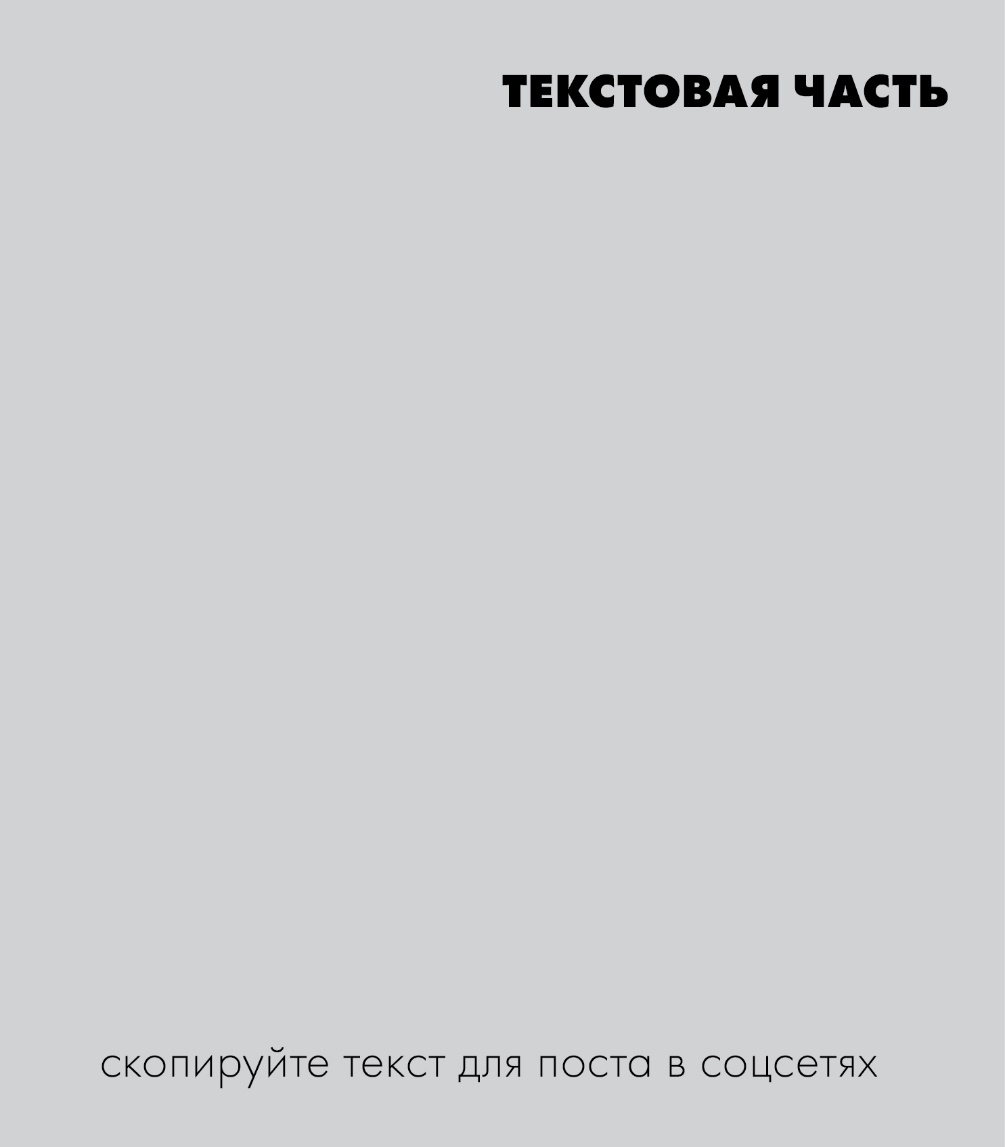 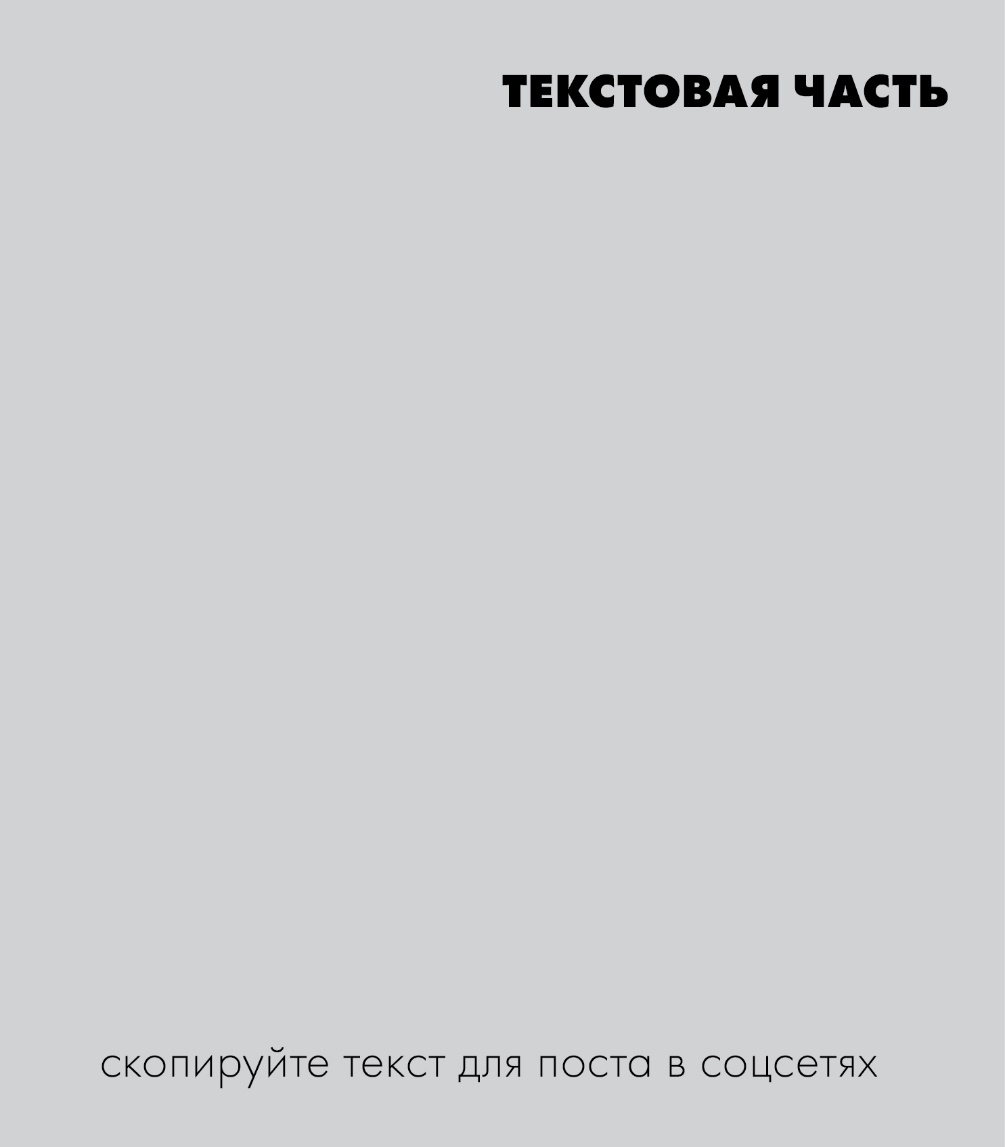 ФЕСТИВАЛЬ ГОРИЗОНТЫ УСПЕХА
АРТЛАЙФ – ИНДИЯ 10 ЛЕТ
БОНУС ОТ КОМПАНИИ!  ЭКСКУРСИЯ «КРАСКИ ИНДИИ»

7 декабря всем гостям Фестиваля – 2019 компания дарит ещё одну великолепную экскурсию под названием «Краски Индии», во время которой мы посетим самые грандиозные исторические объекты Дели. Увидим Кутаб Минар — самый высокий в мире минарет, сверху донизу украшенный изысканной резьбой, рядом с которым находится знаменитый нержавеющий железный столб Ашок. Побываем в огромном и величественном Ред форте, хранящем за своими стенами великолепные дворцы и церемониальные залы. Высеченная над одной из арок Ред форта надпись гласит: «Если и есть рай на свете, то он здесь». Посетим мемориал Ганди, Радж Гхат — чтобы прикоснуться к жизни великого человека. Нас ждут один из знаменитых сикхских храмов Дели Гурудвара Бангла Сахиб, здание Парламента Индии и знаменитые Ворота Индии — говорят, они очень похожи на парижскую Триумфальную арку. И всё это — накануне главного, торжественного дня Фестиваля «Горизонты успеха».

#горизонты_успеха   #фестиваль_артлайф
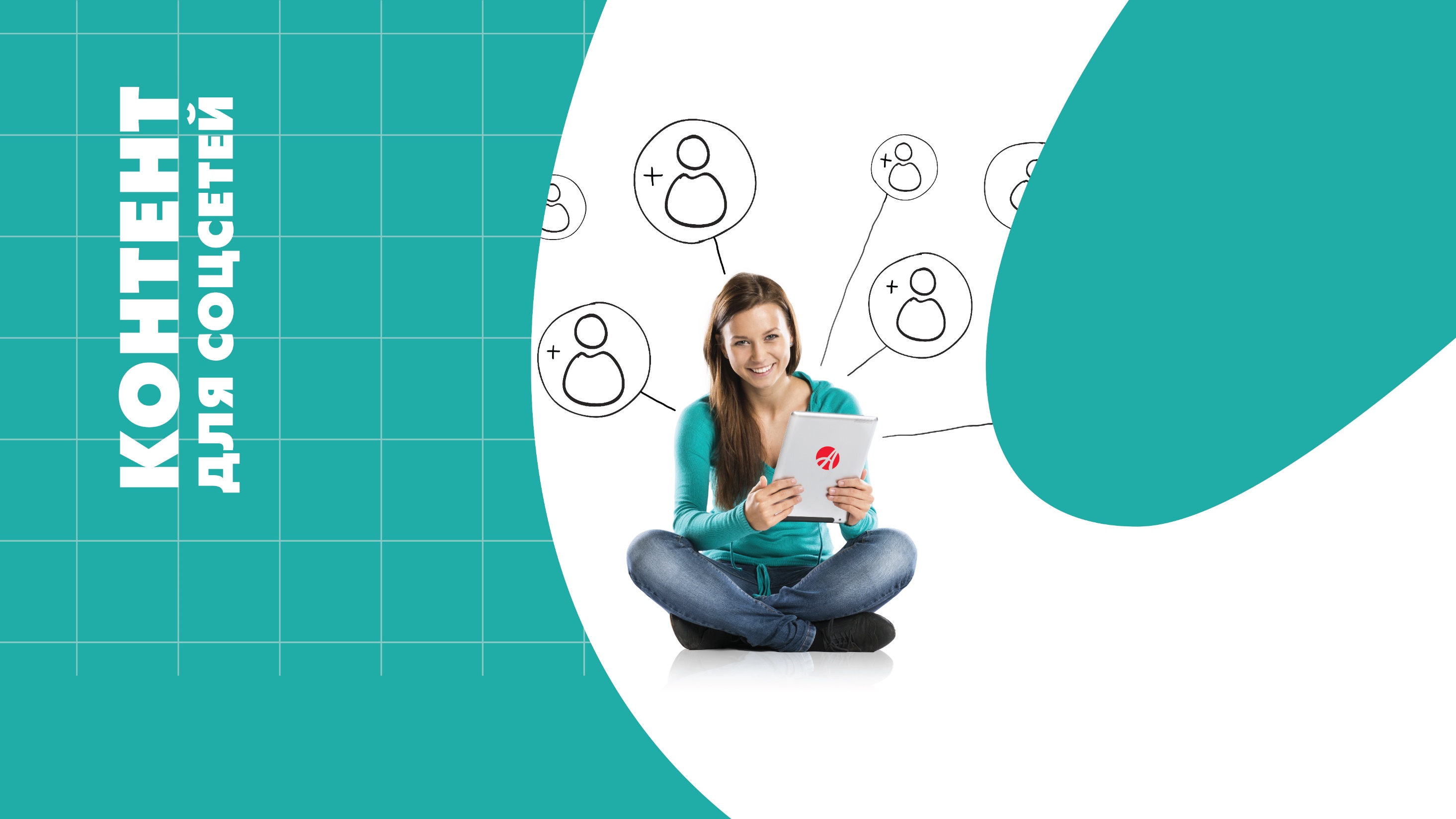